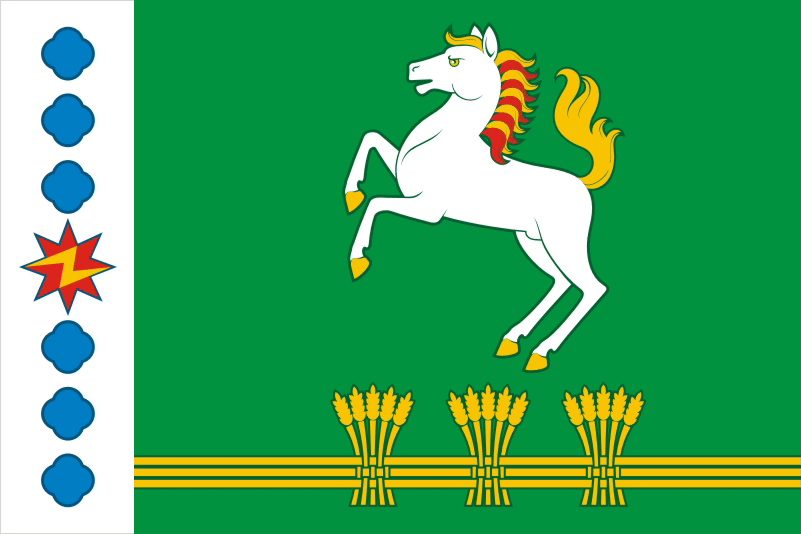 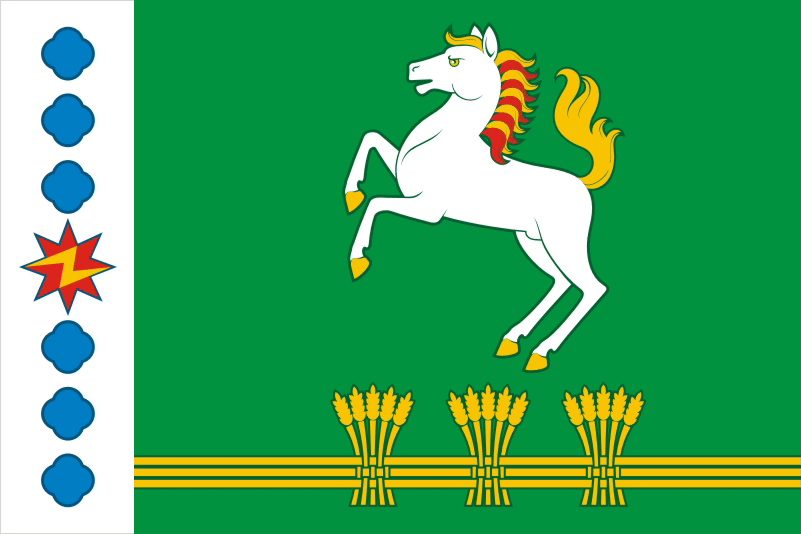 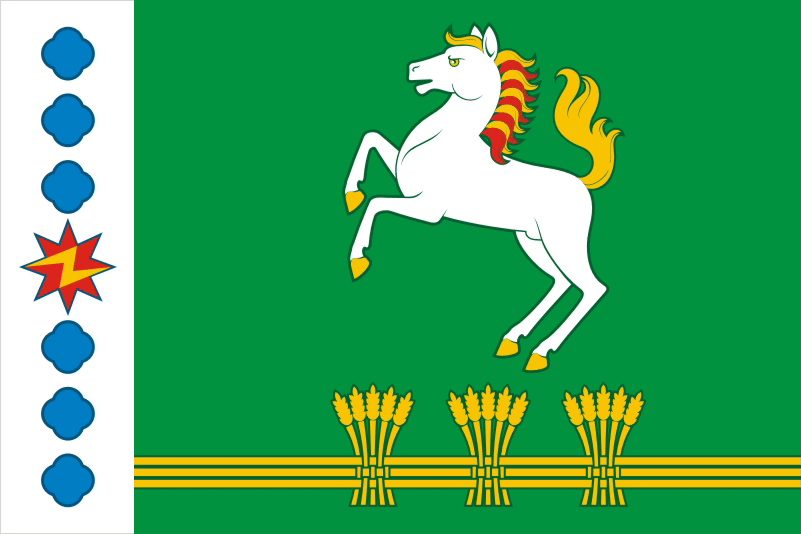 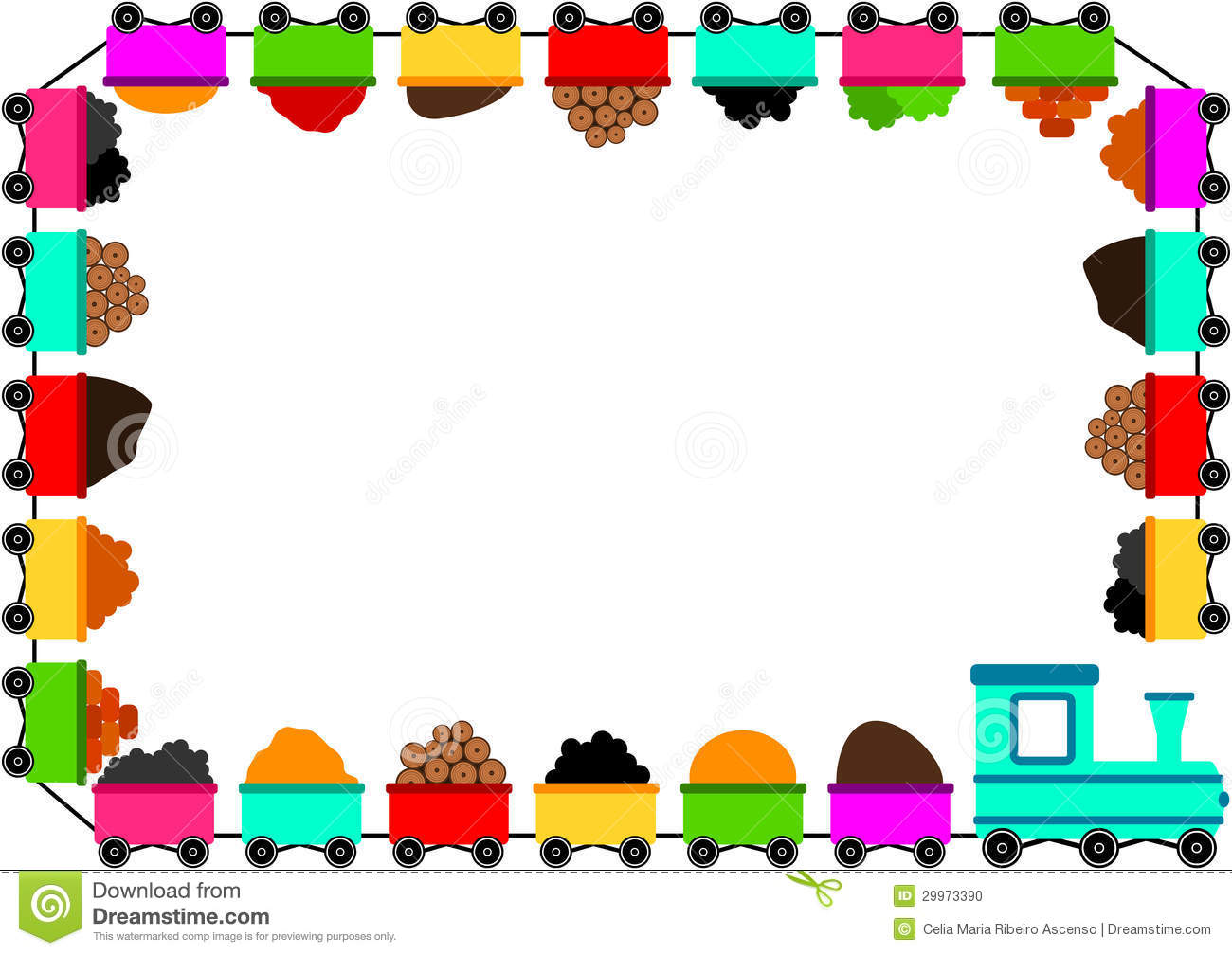 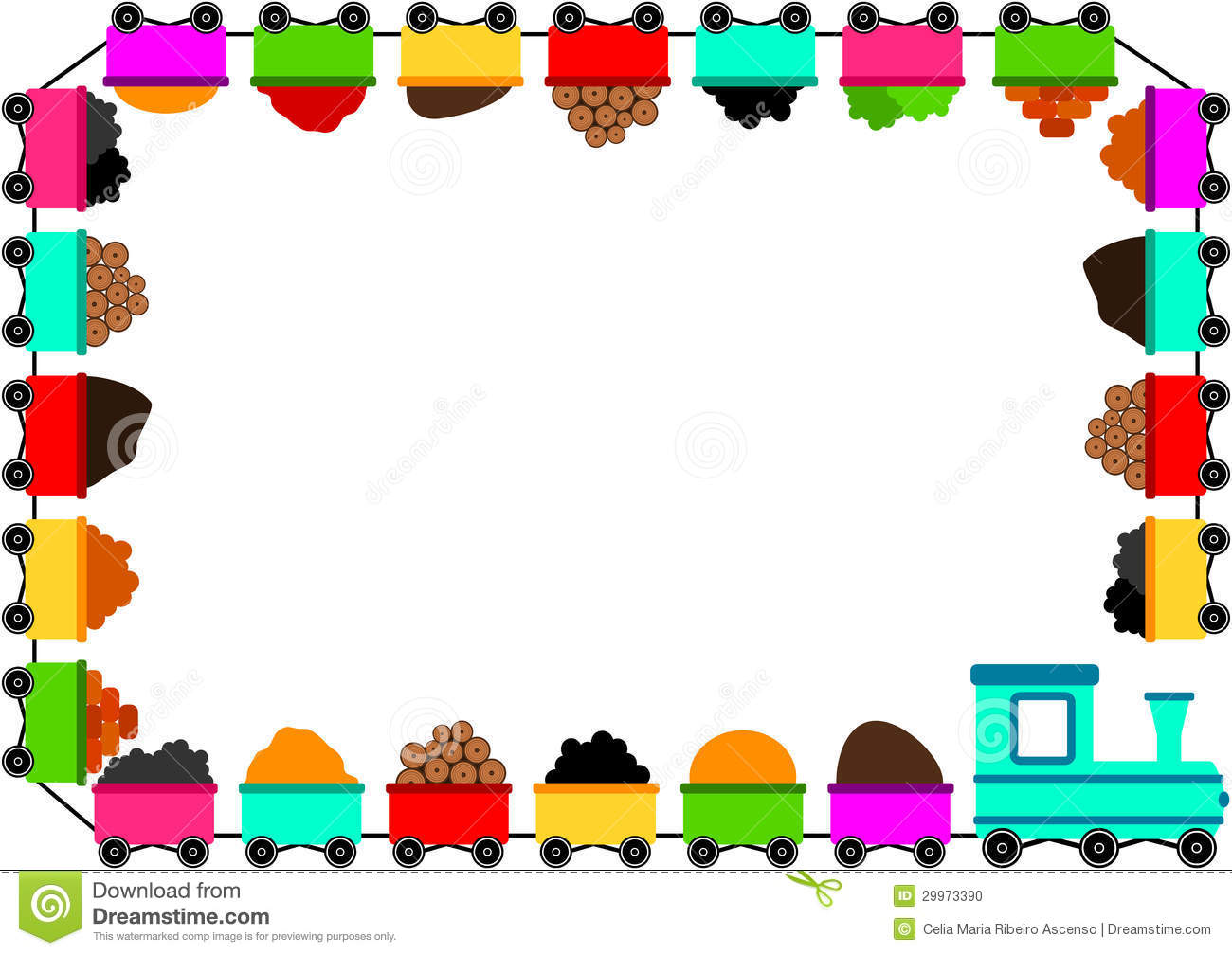 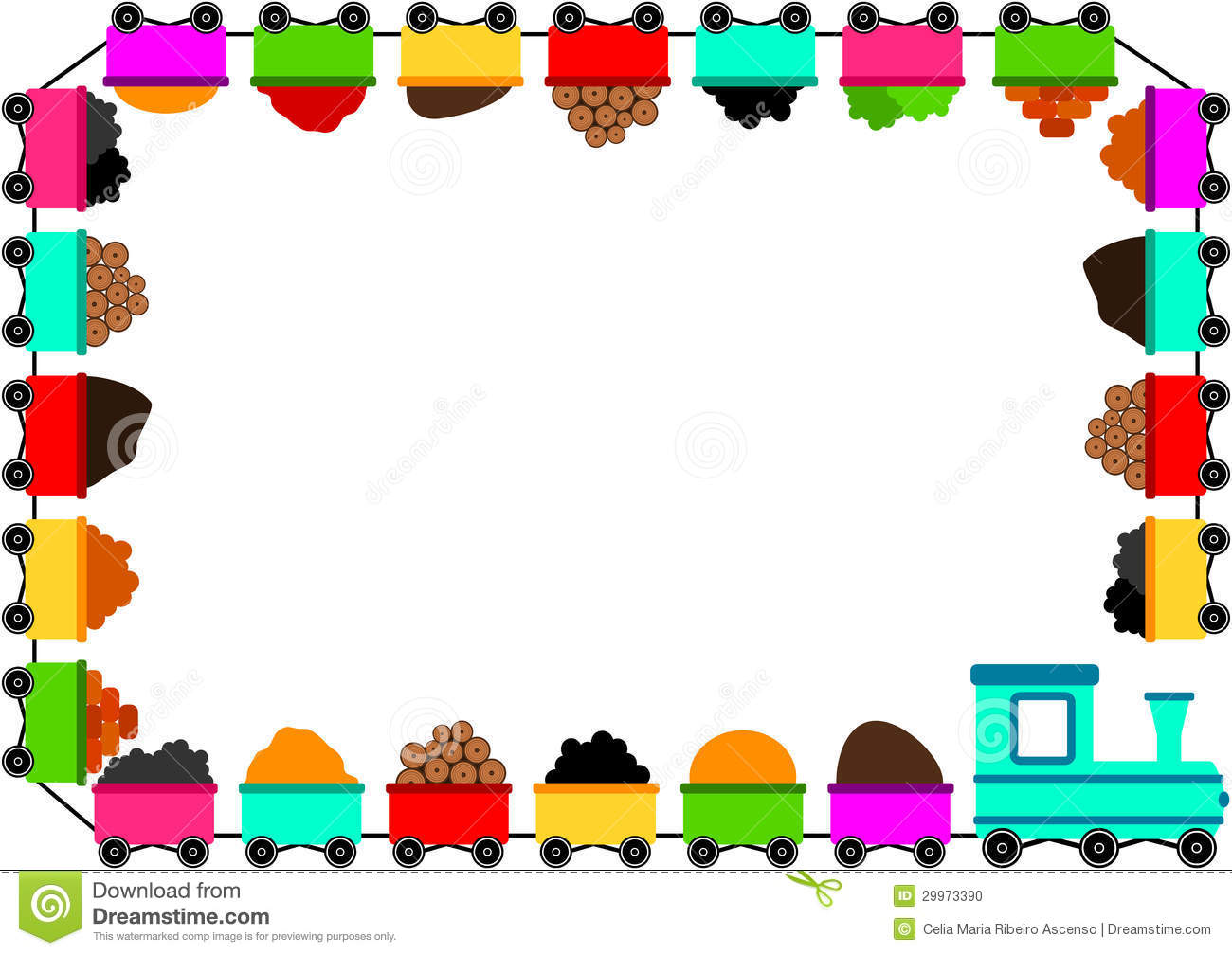 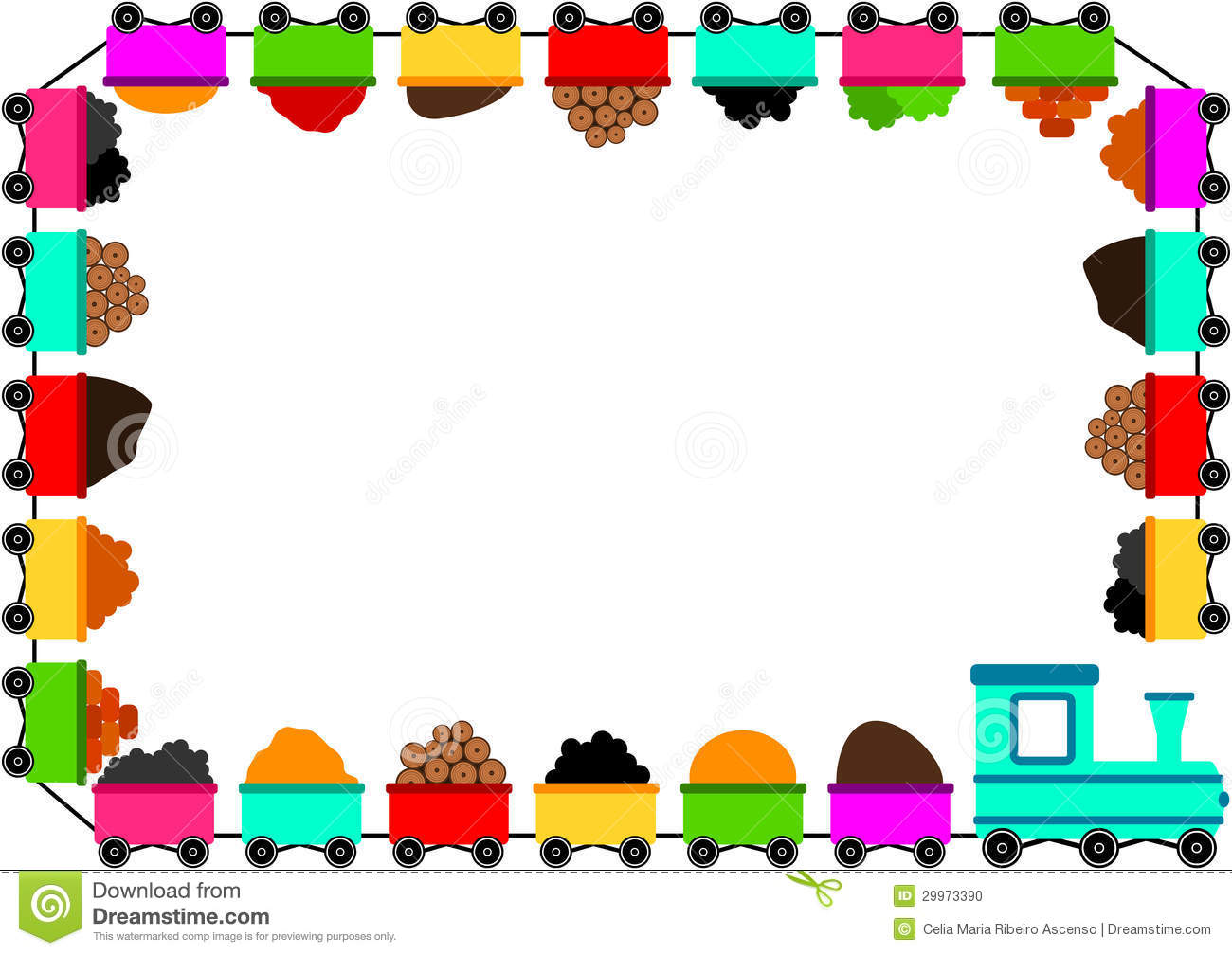 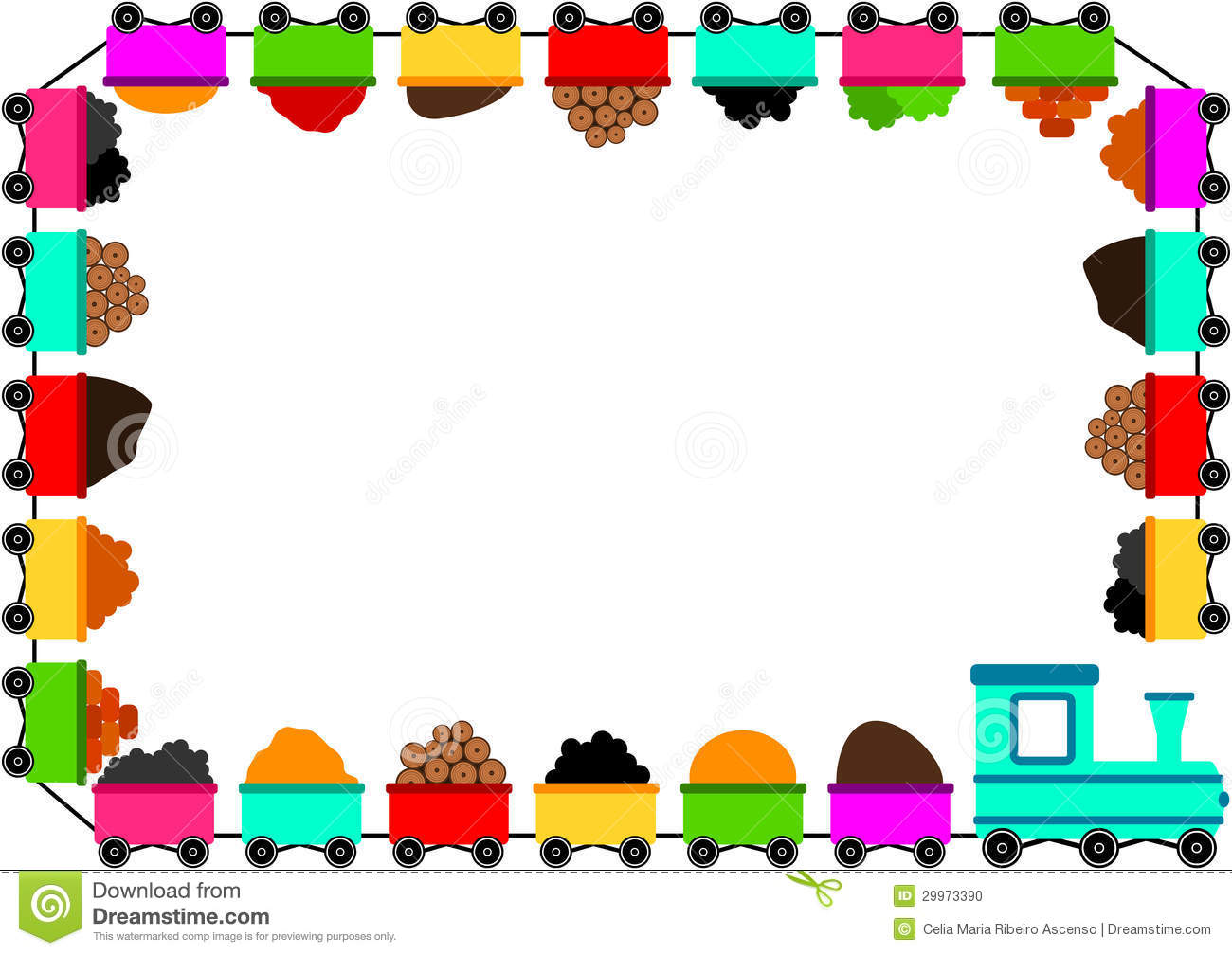 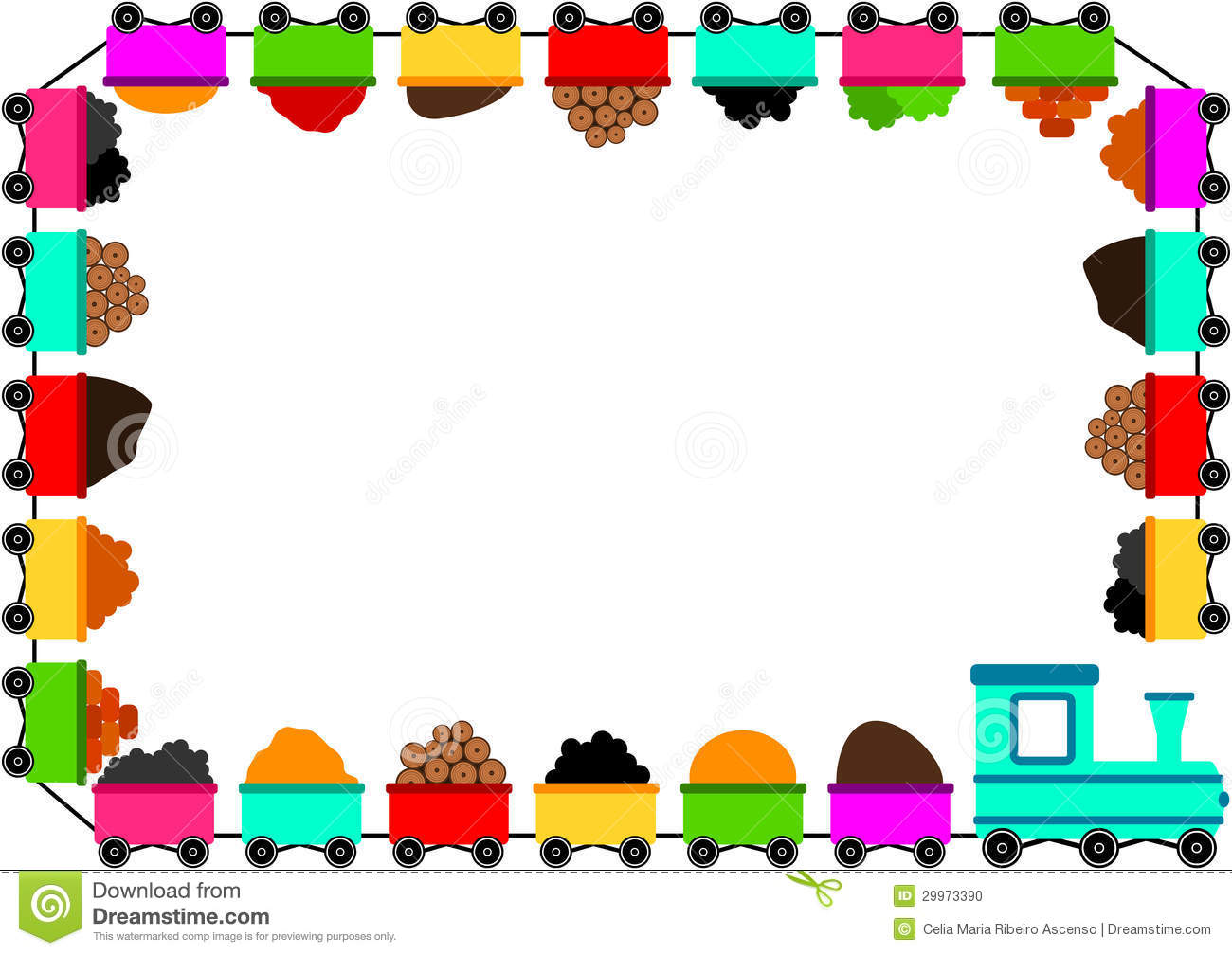 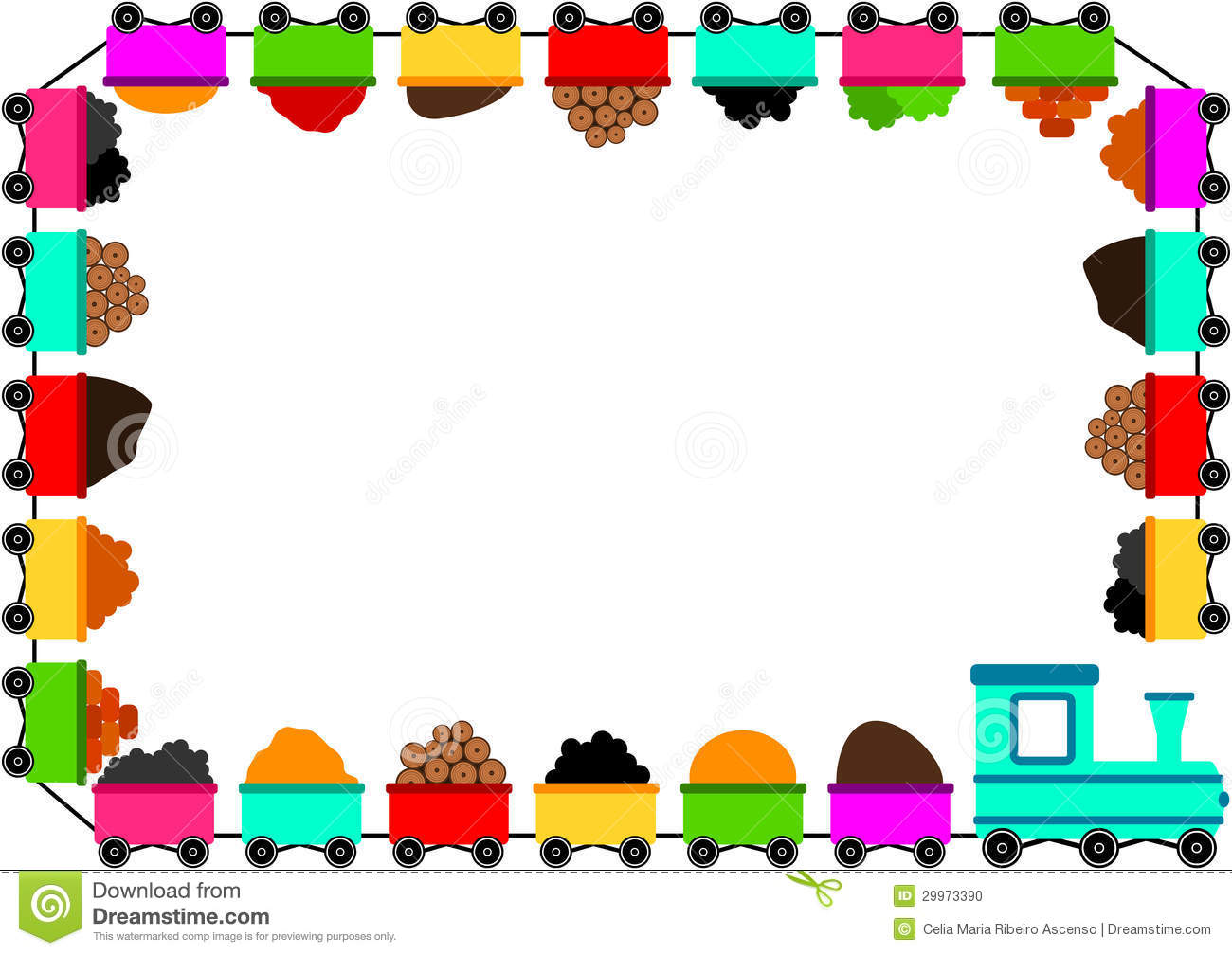 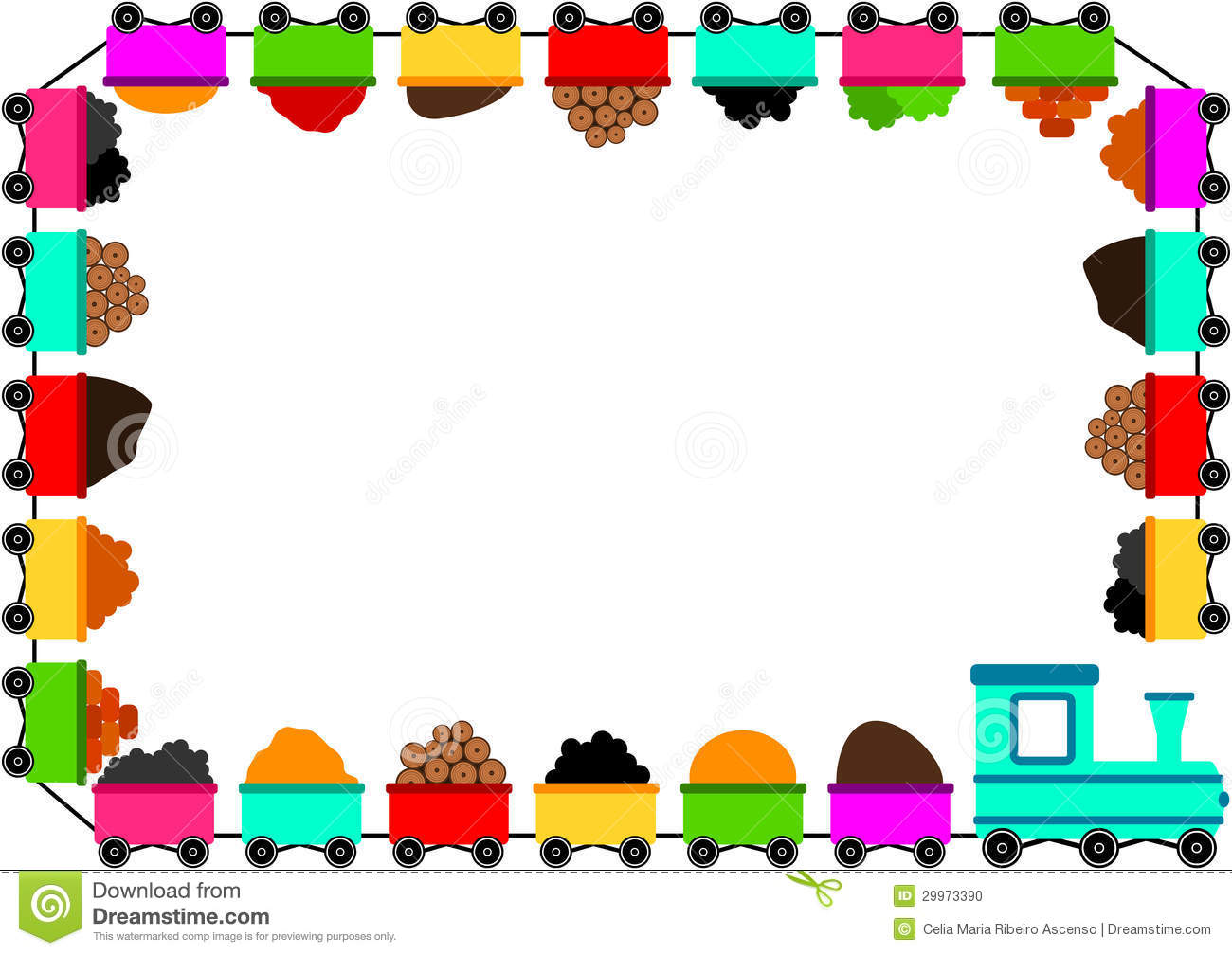 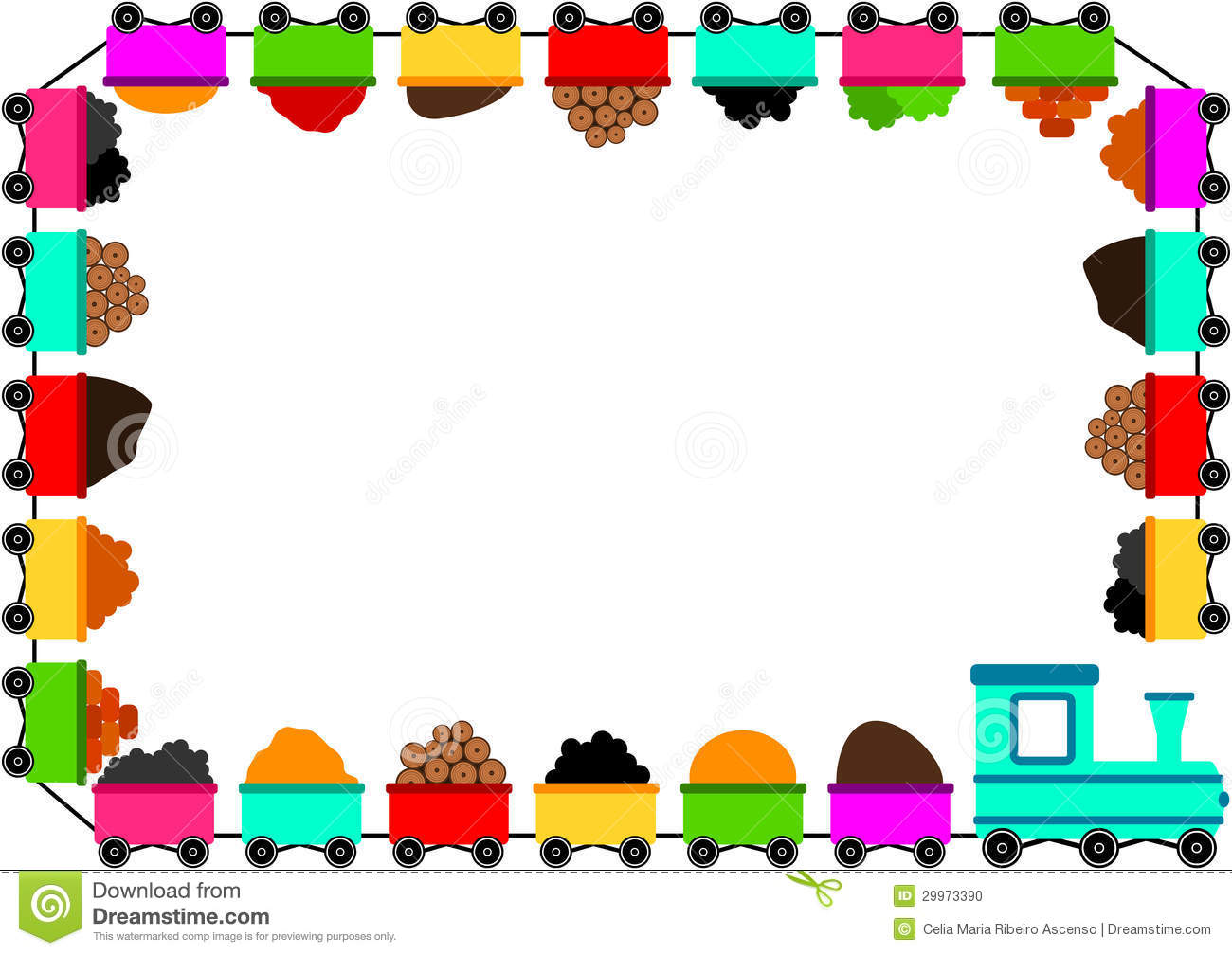 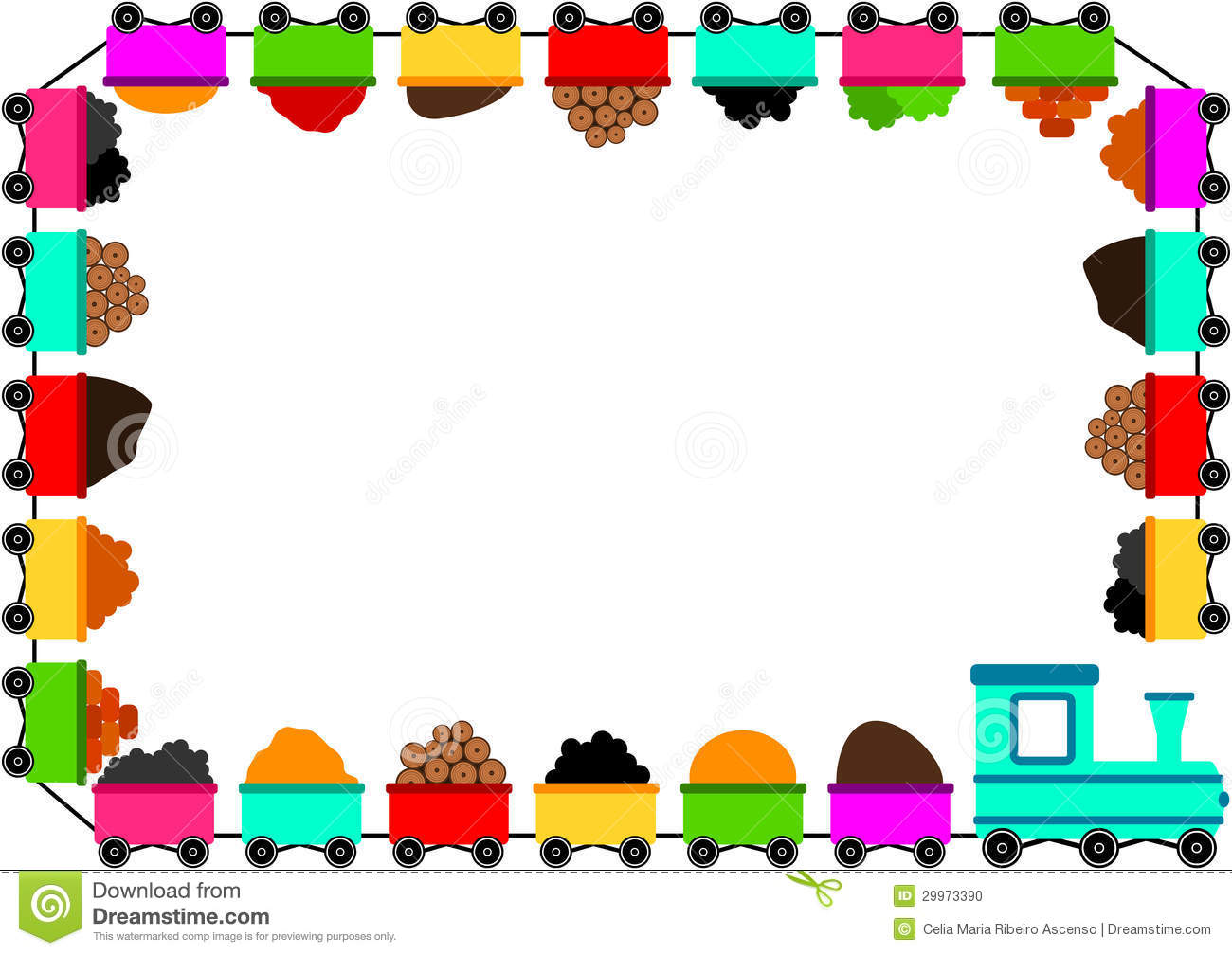 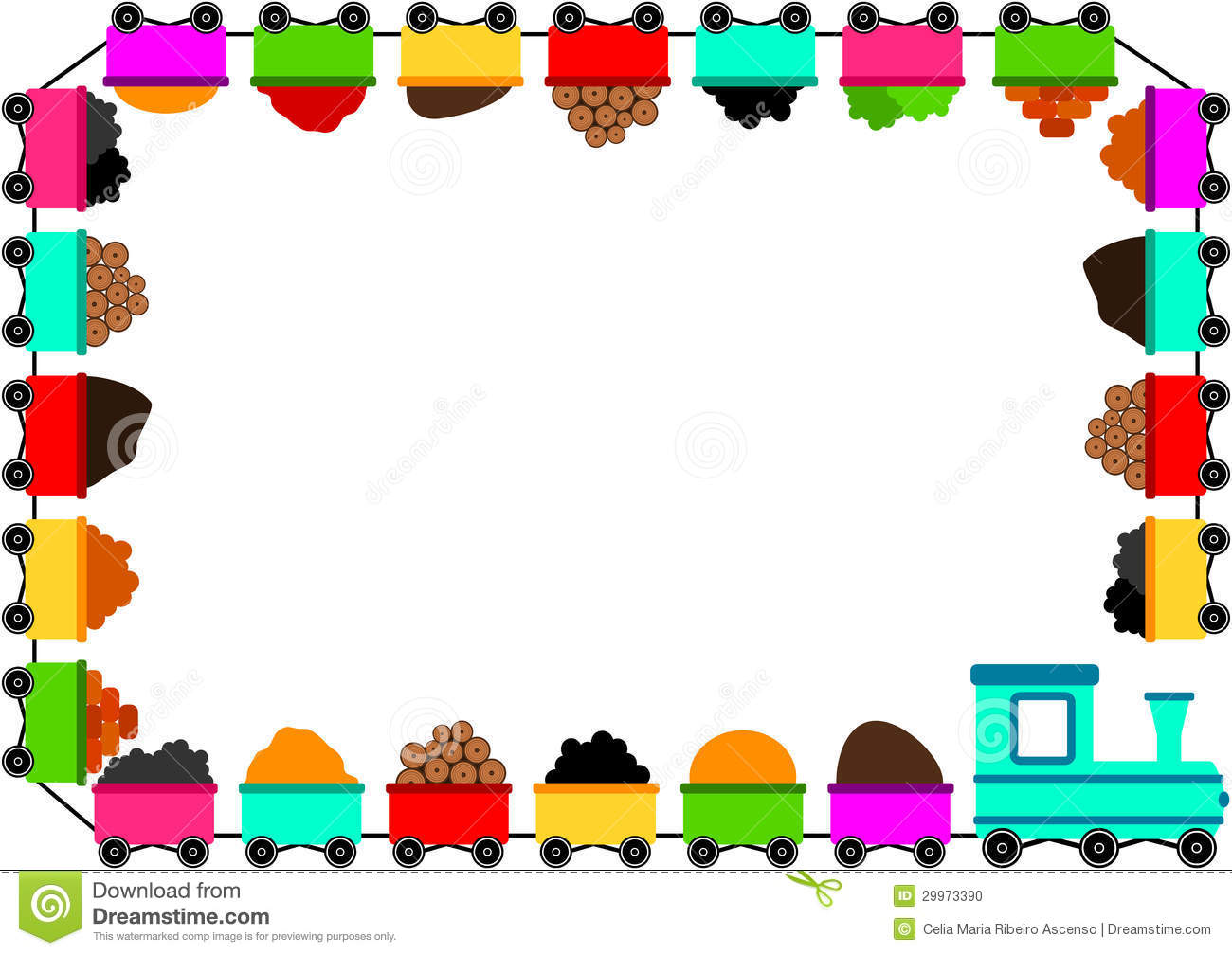 МБДОУ Холмогорский ДС «Домовенок»
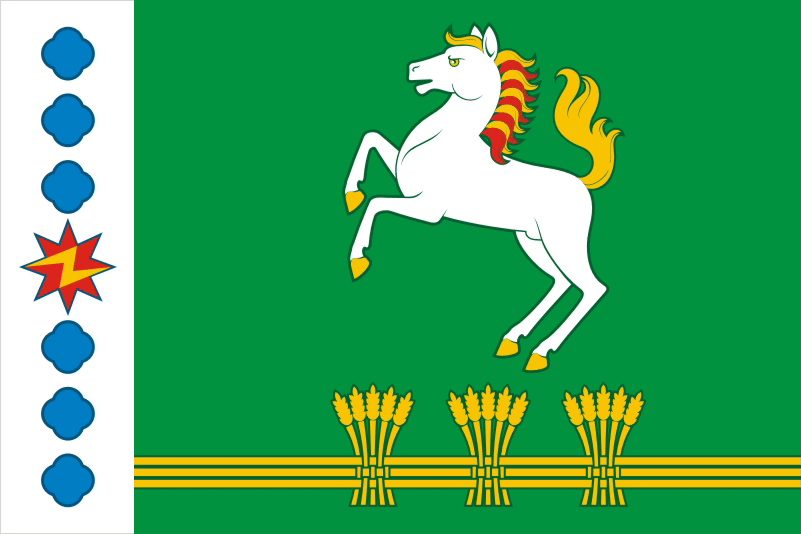 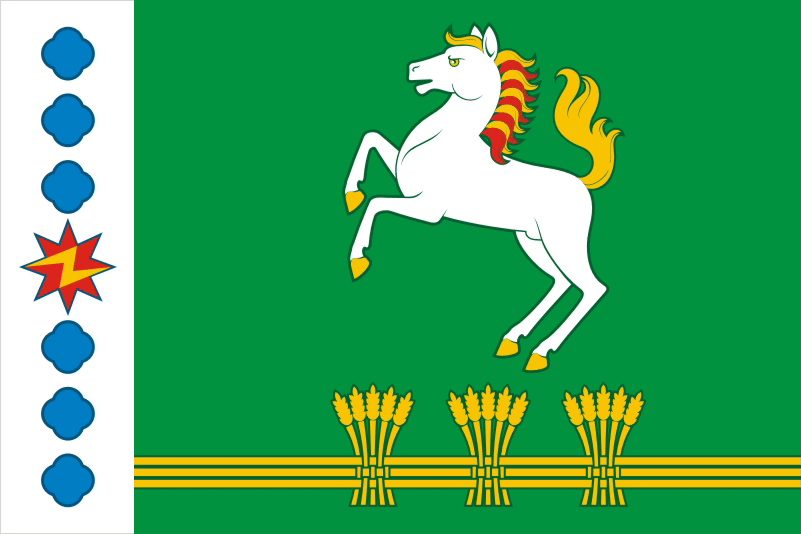 «УГОЛЕК»
исследовательская работа
2022
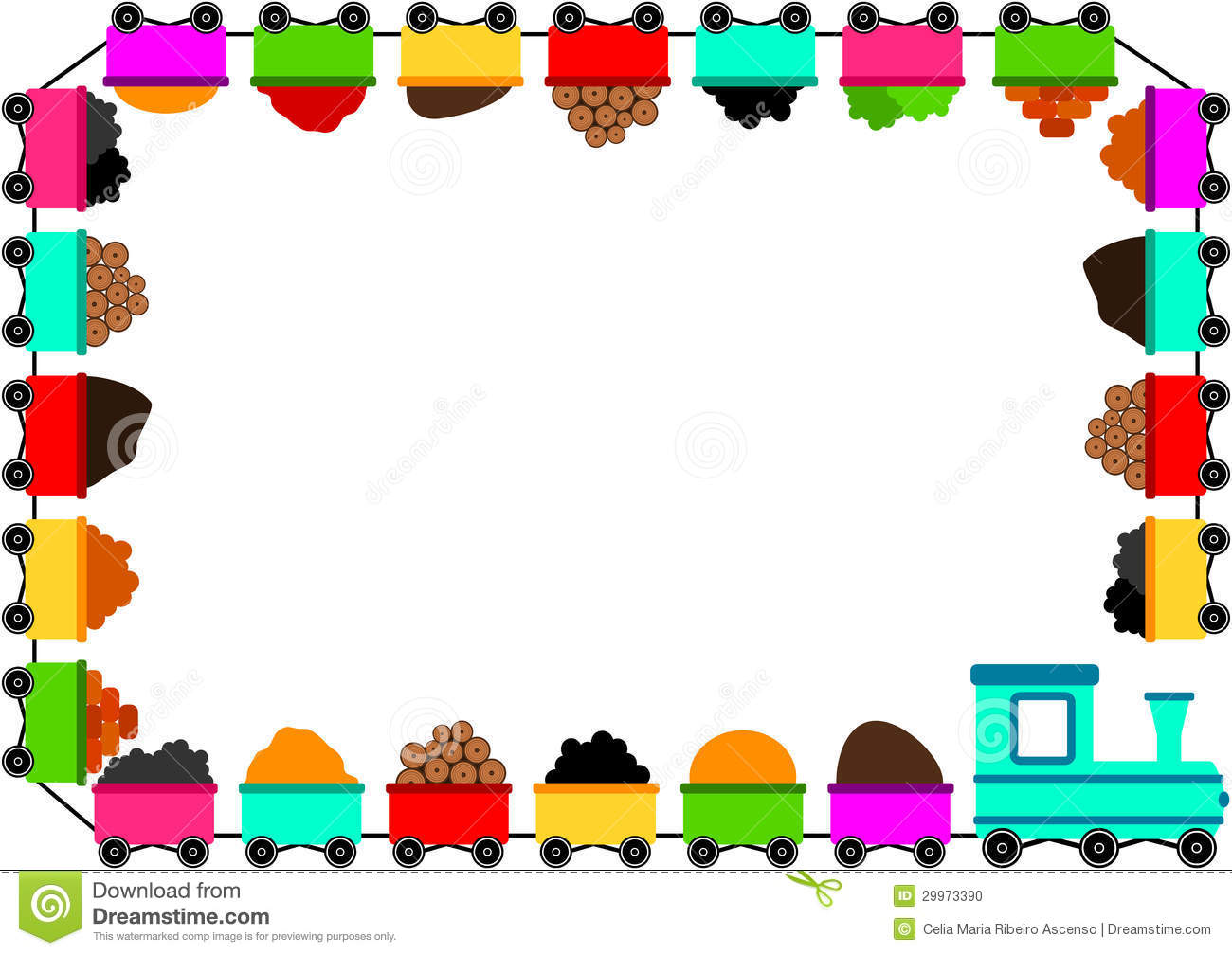 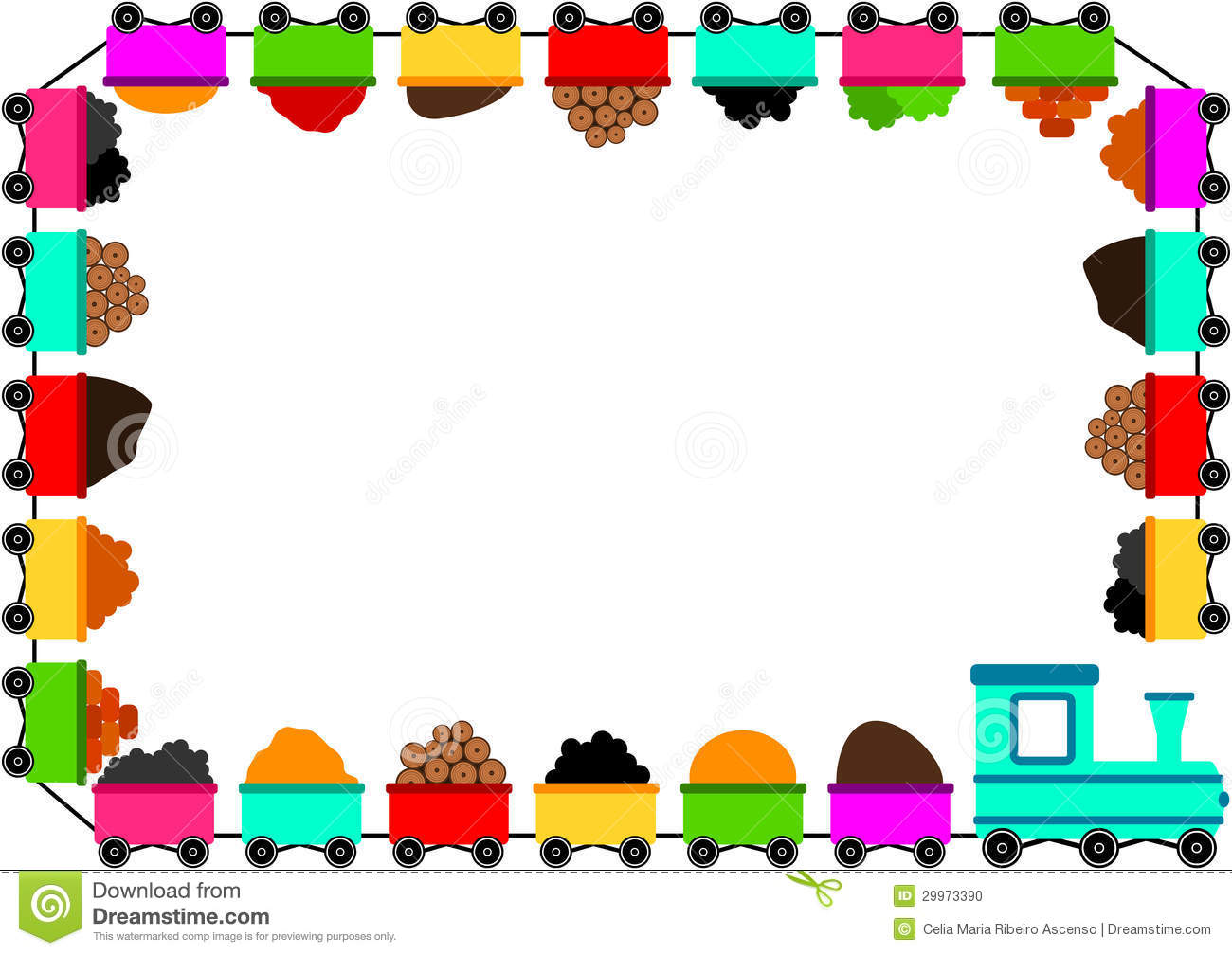 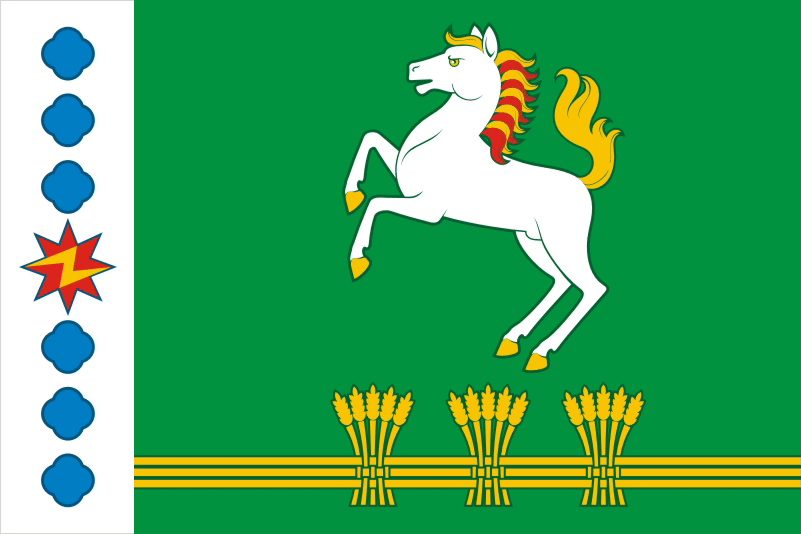 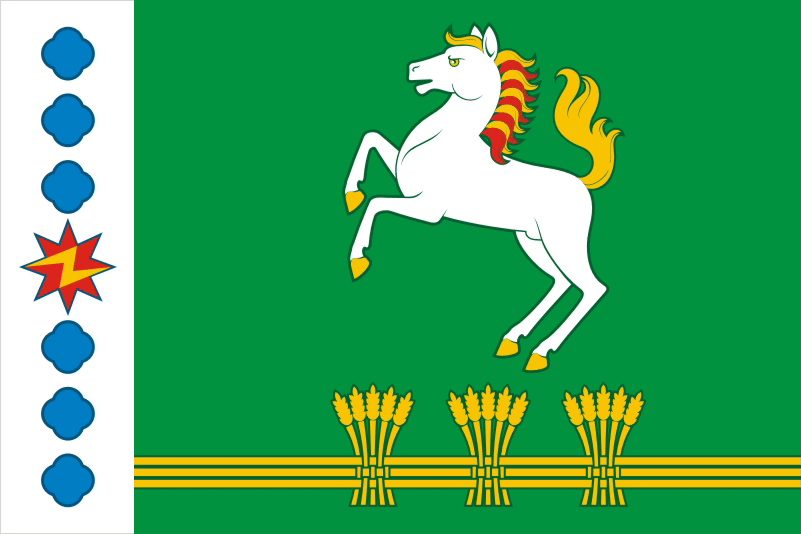 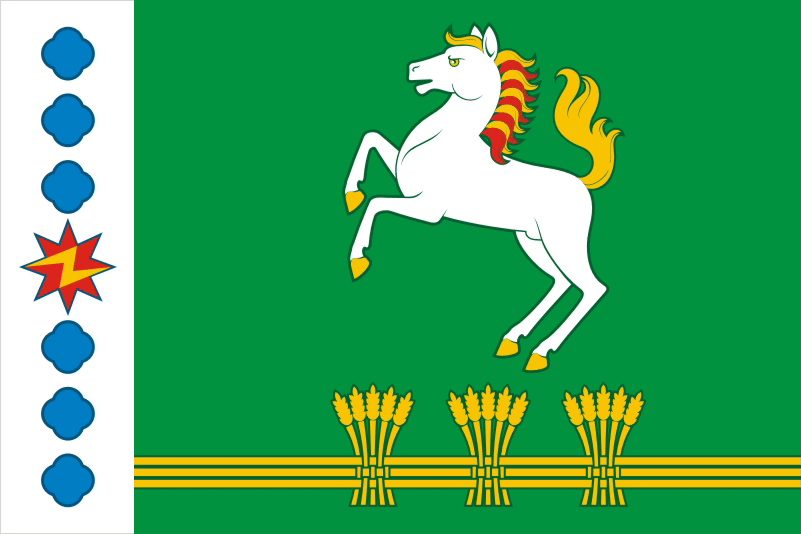 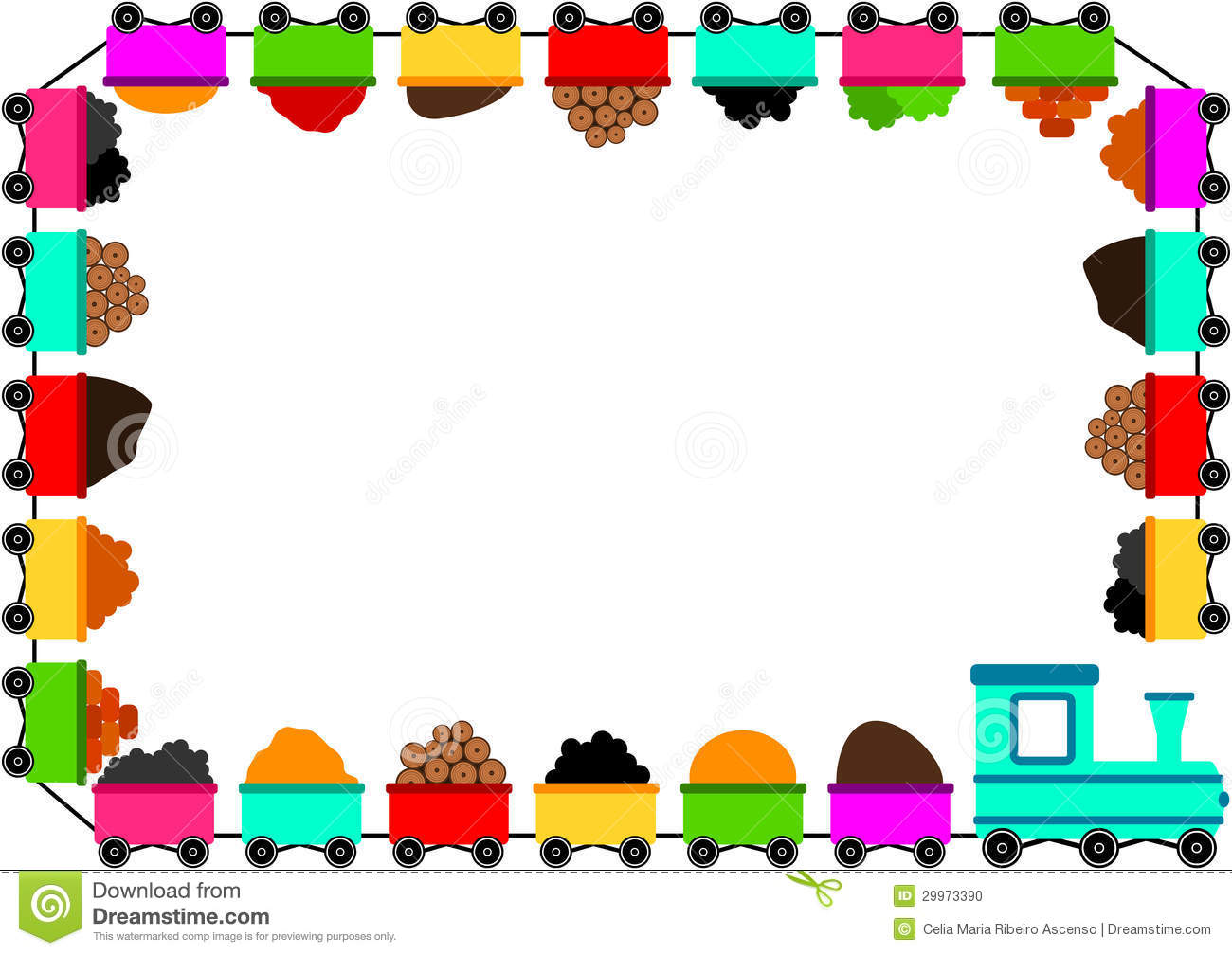 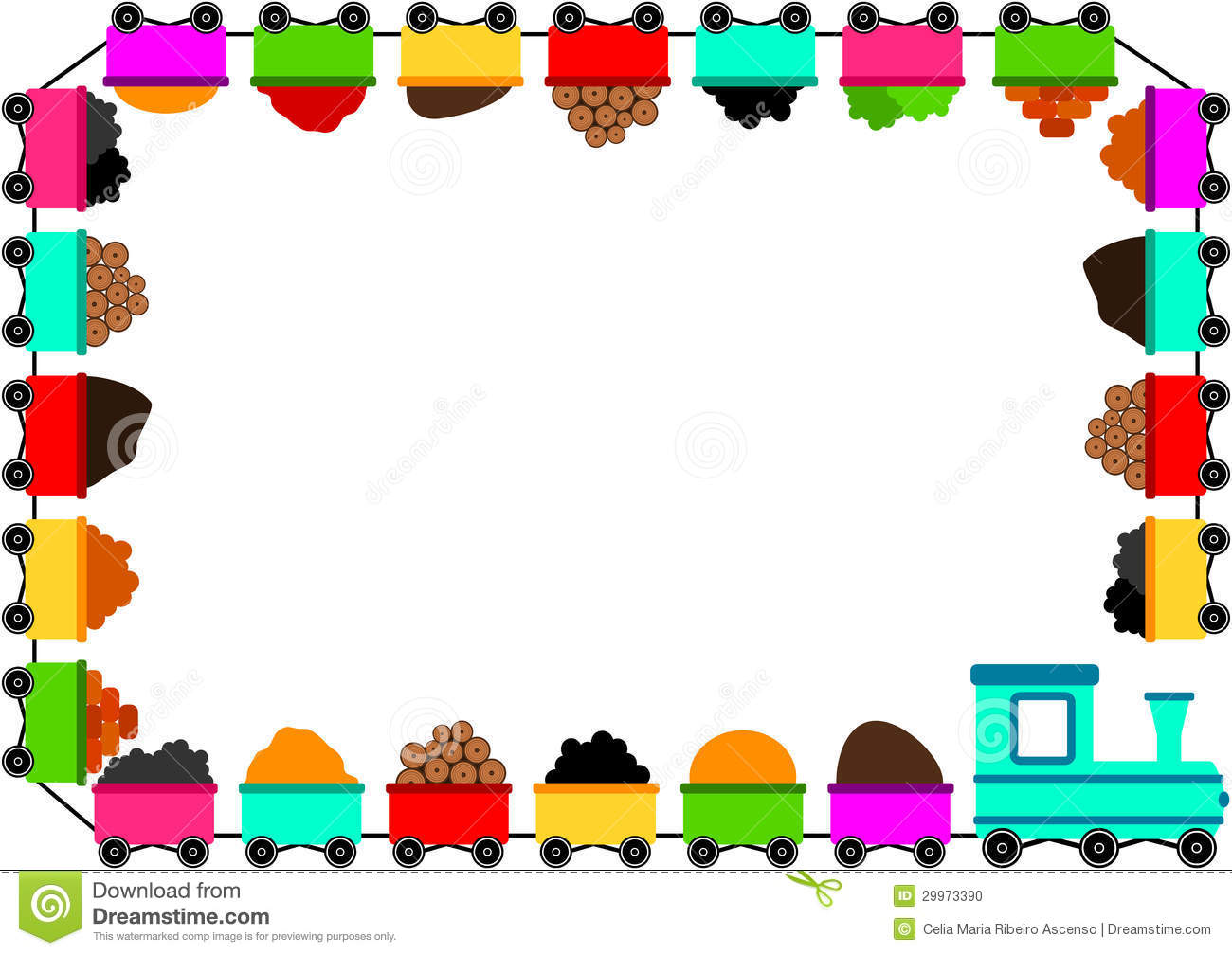 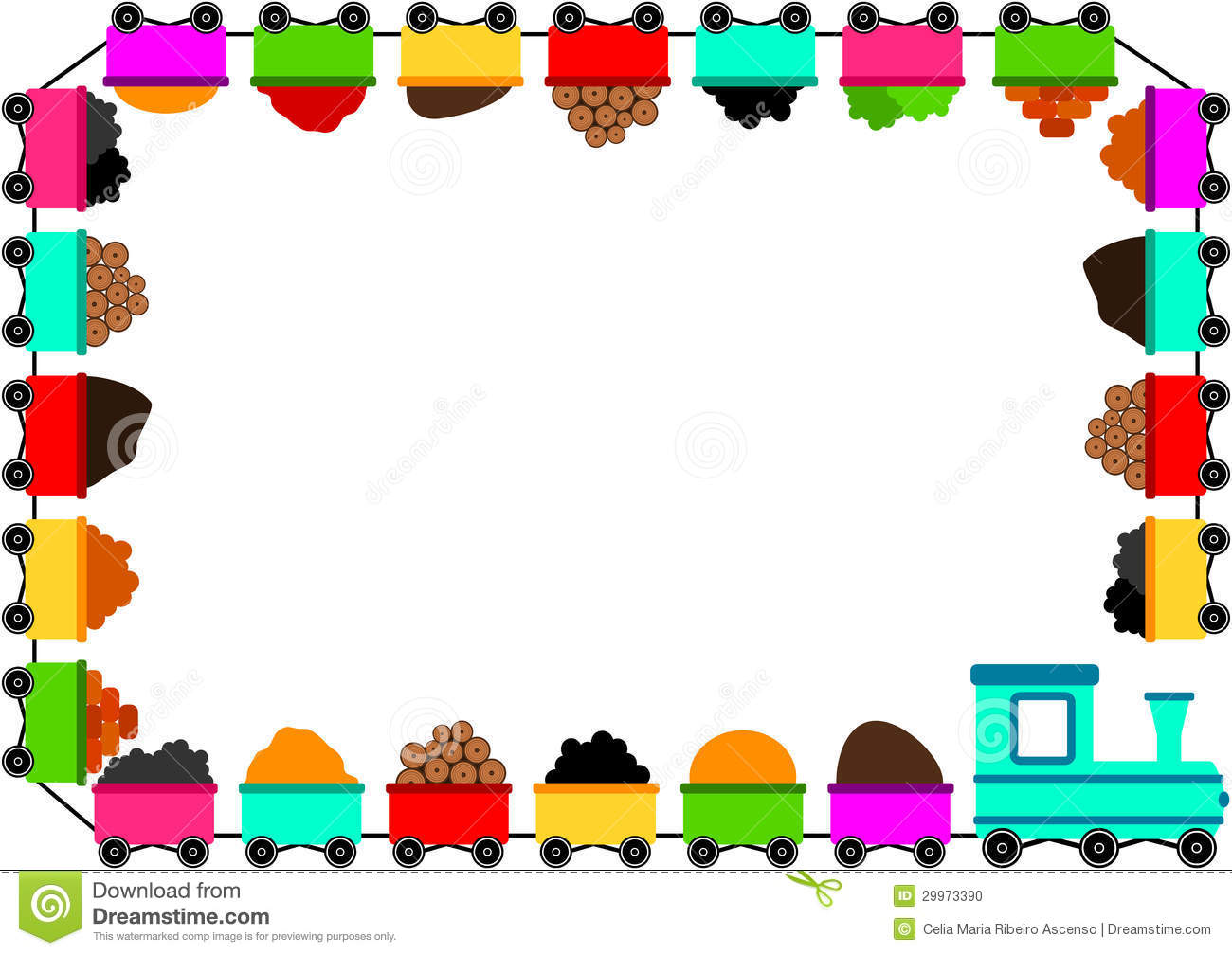 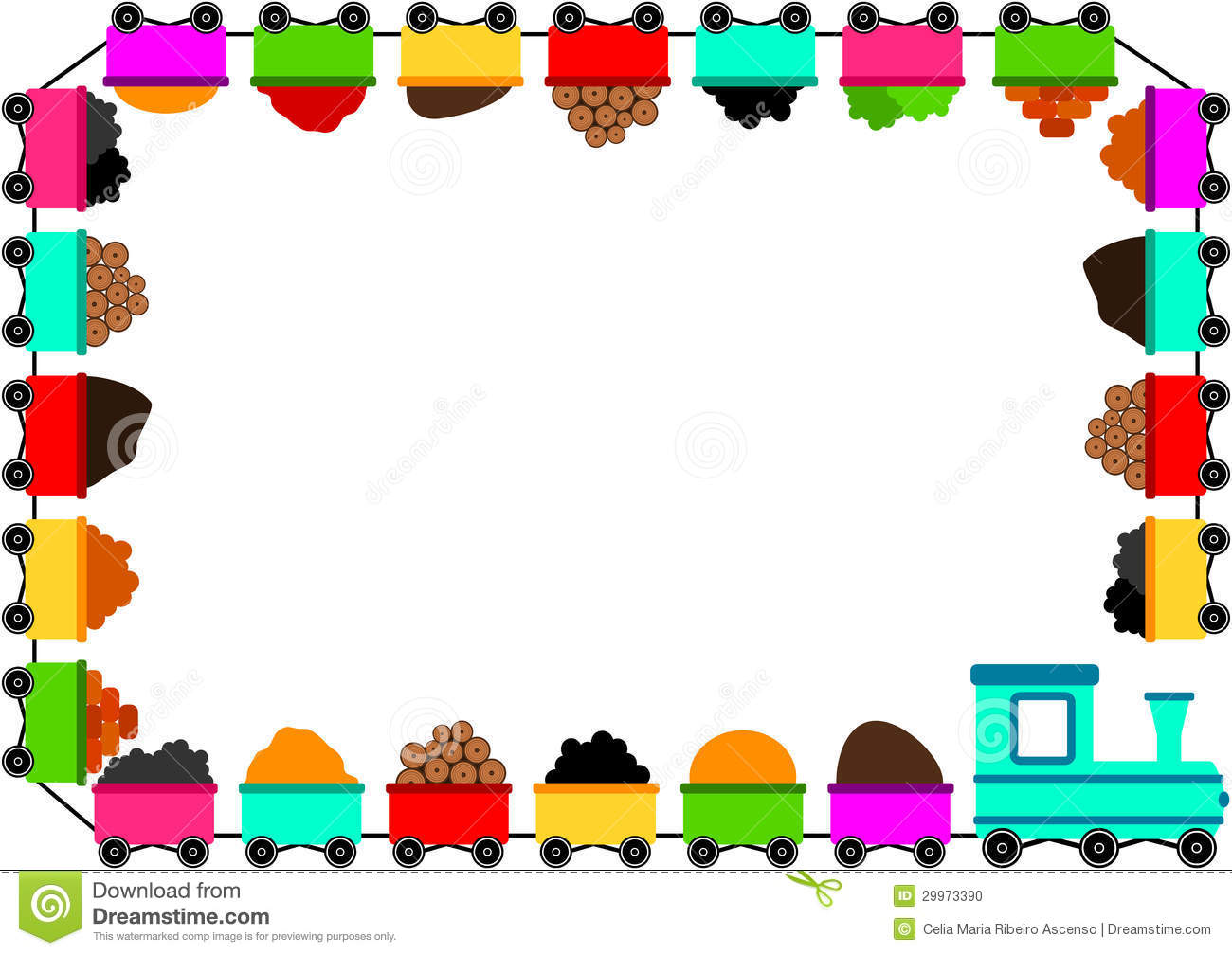 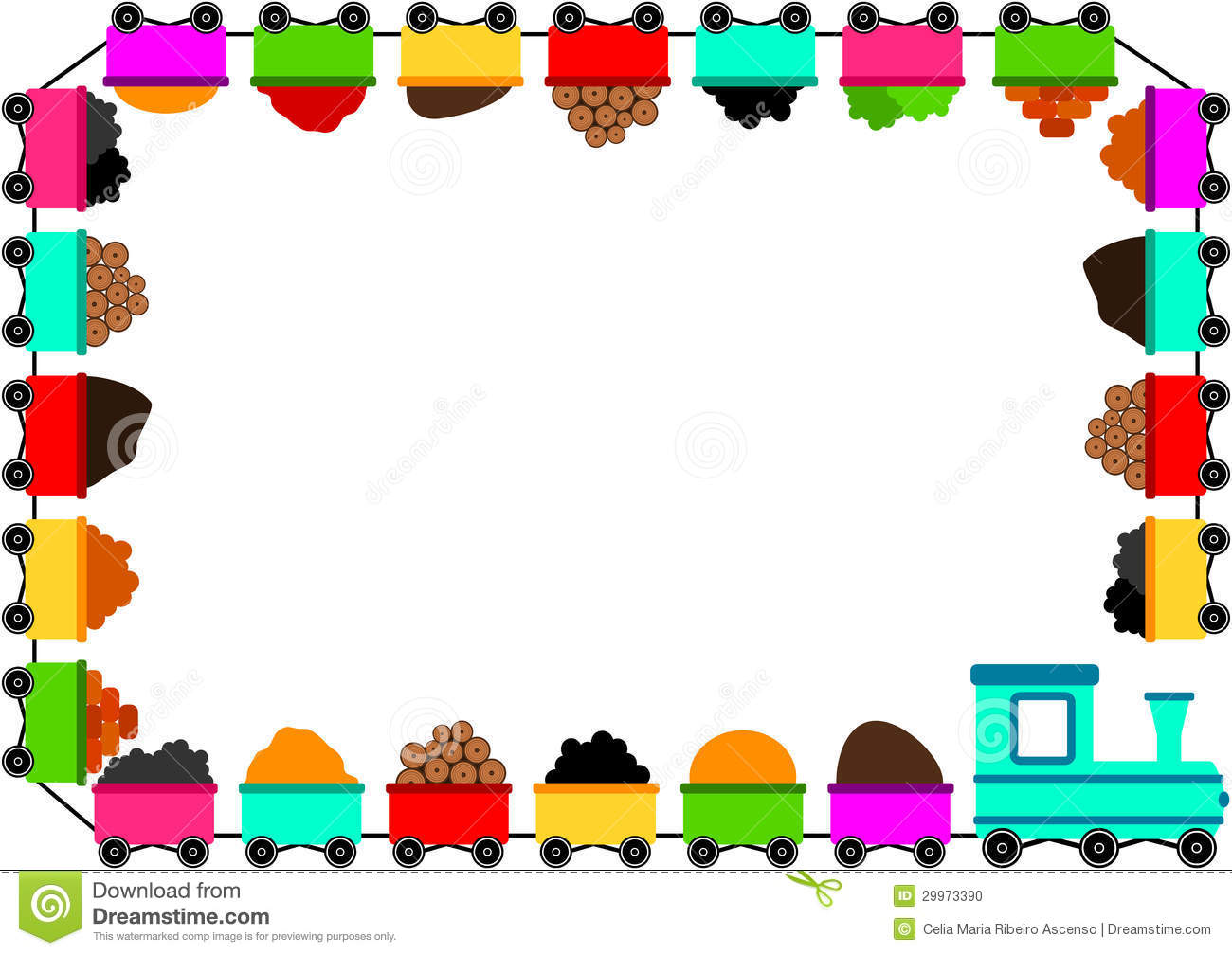 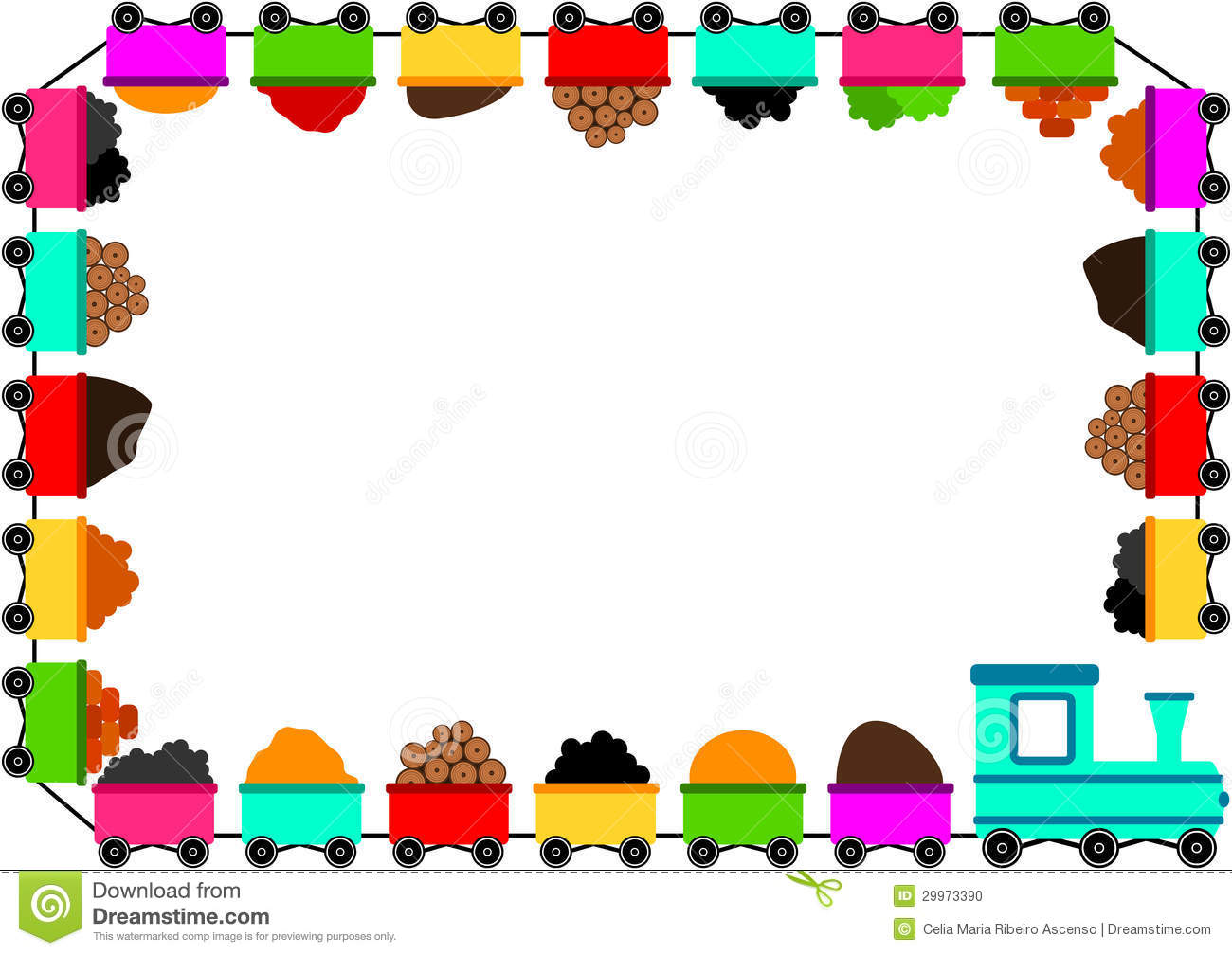 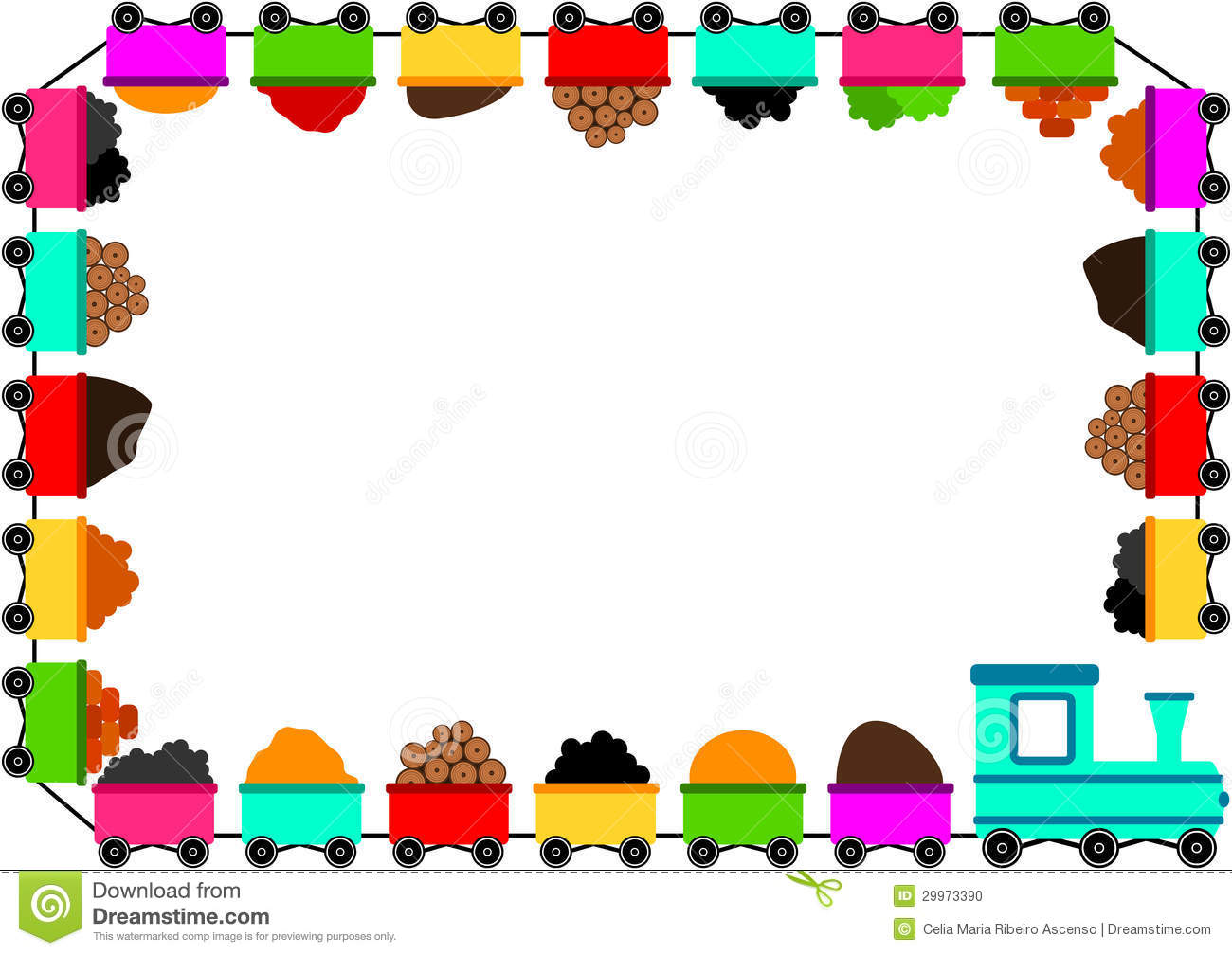 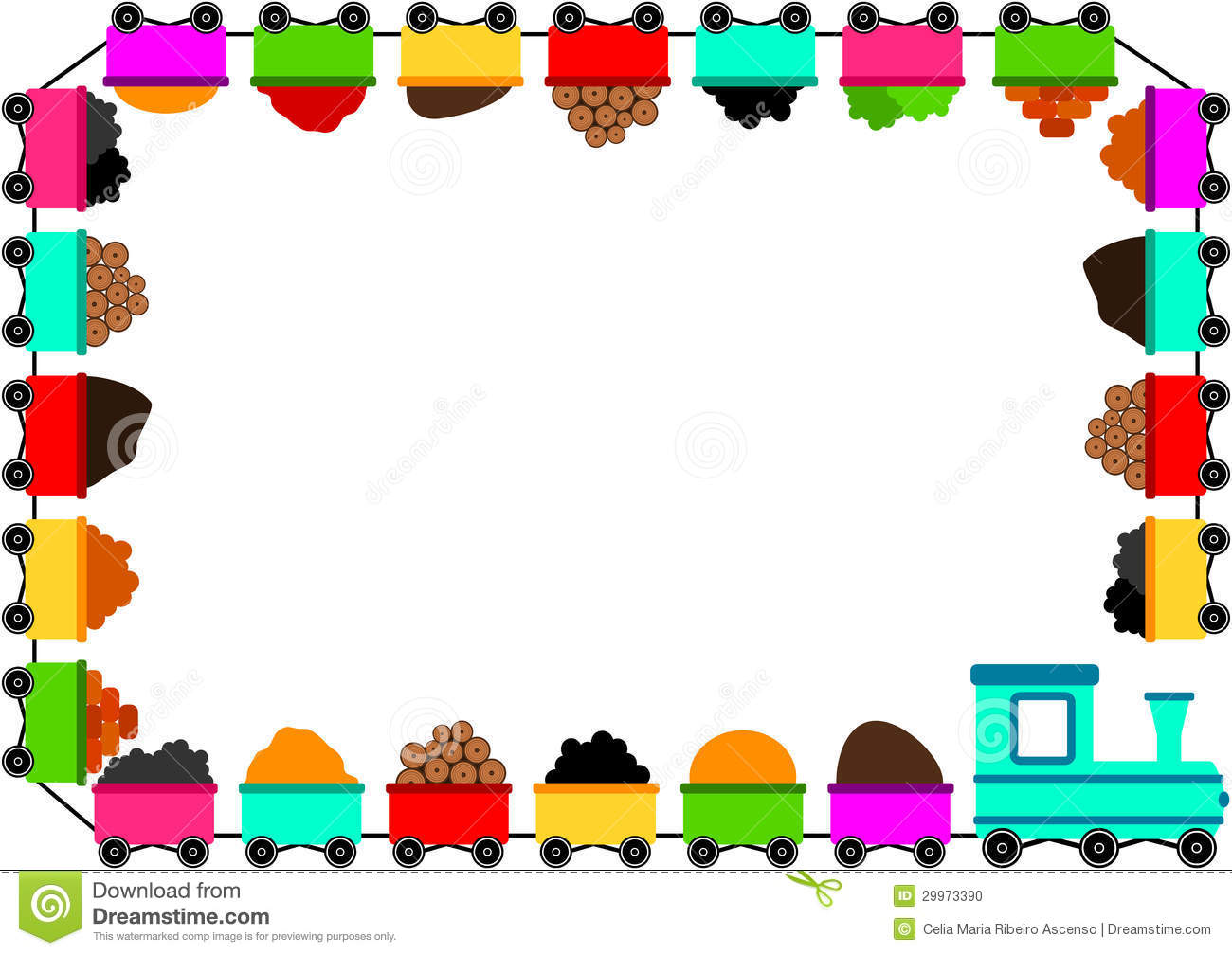 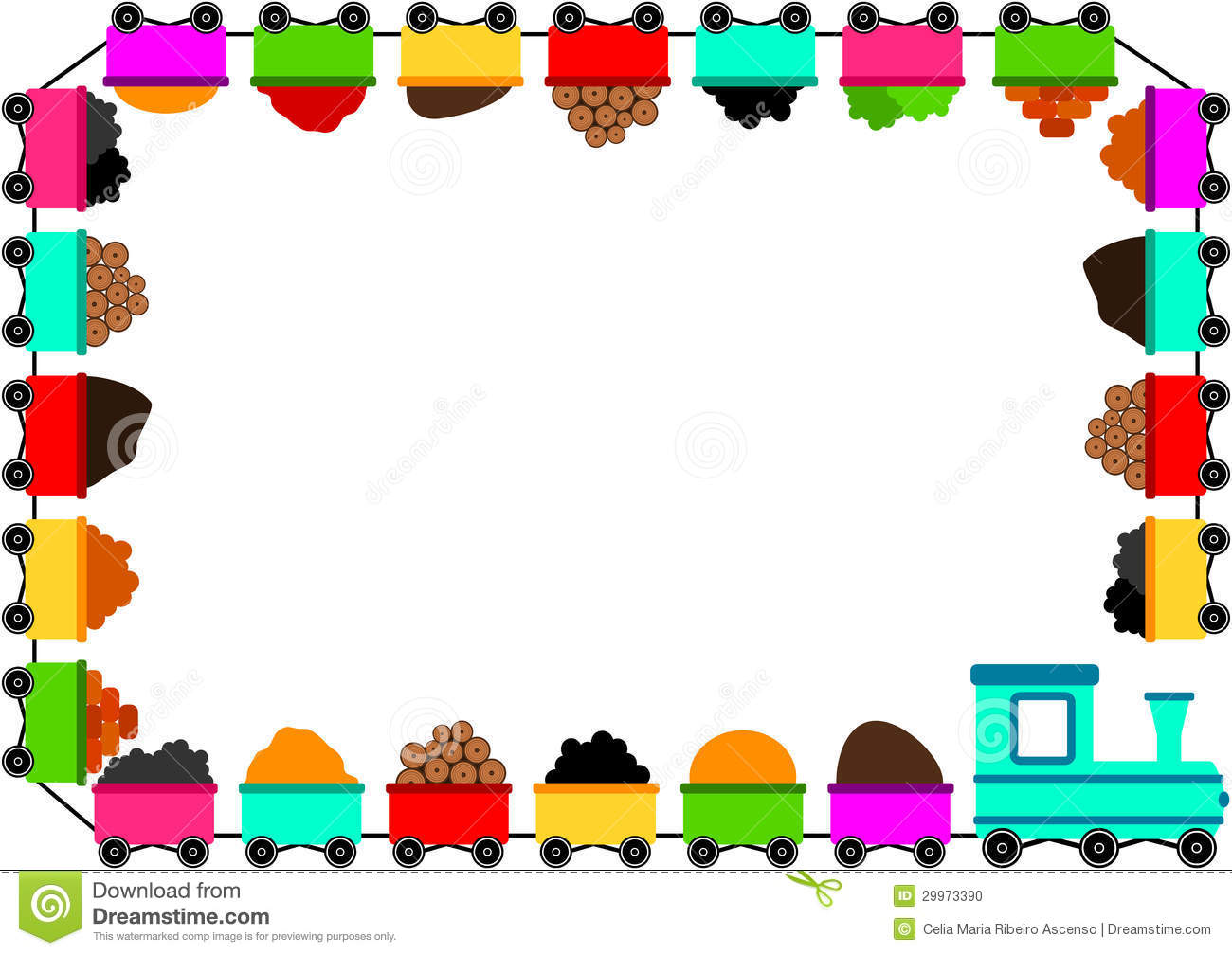 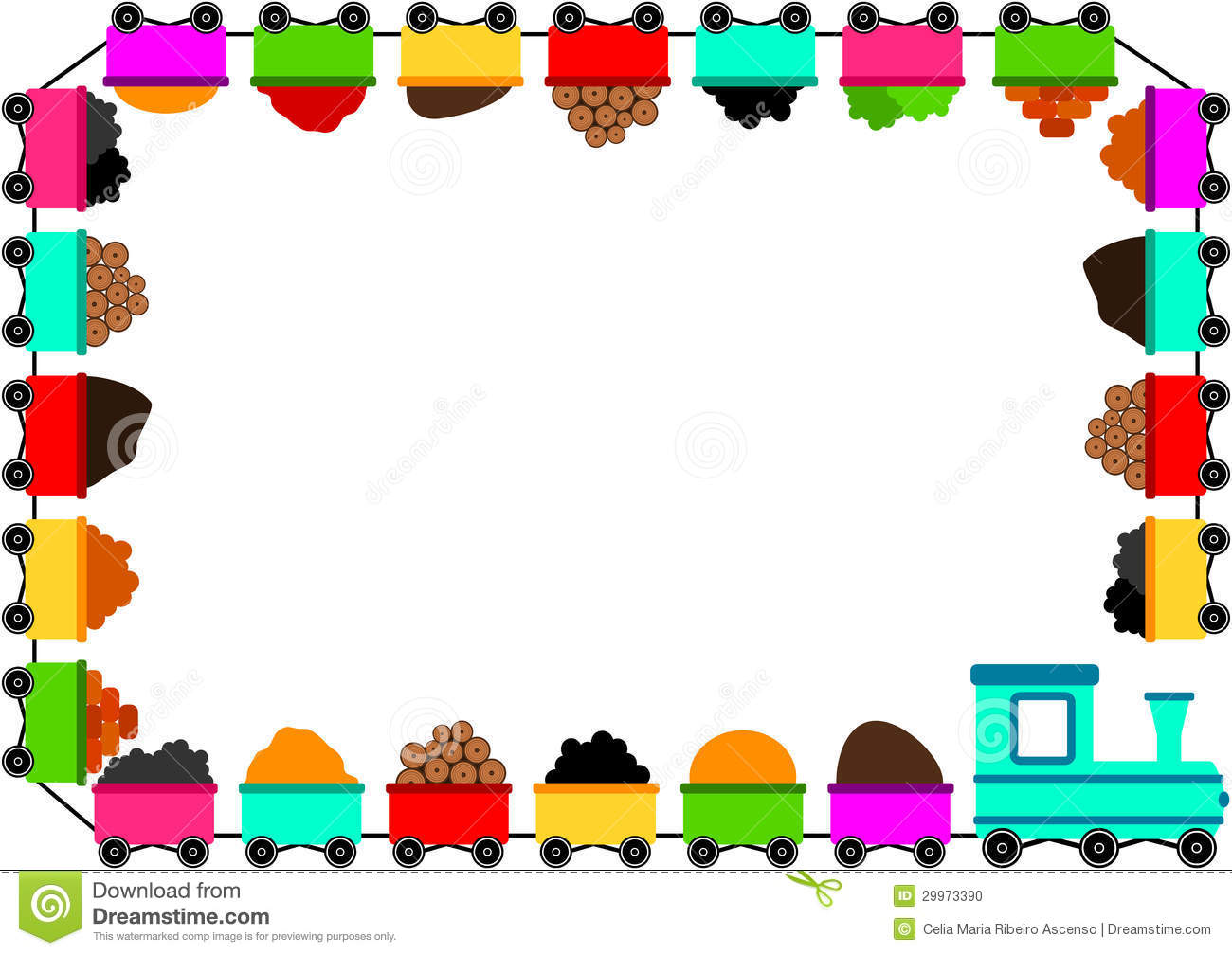 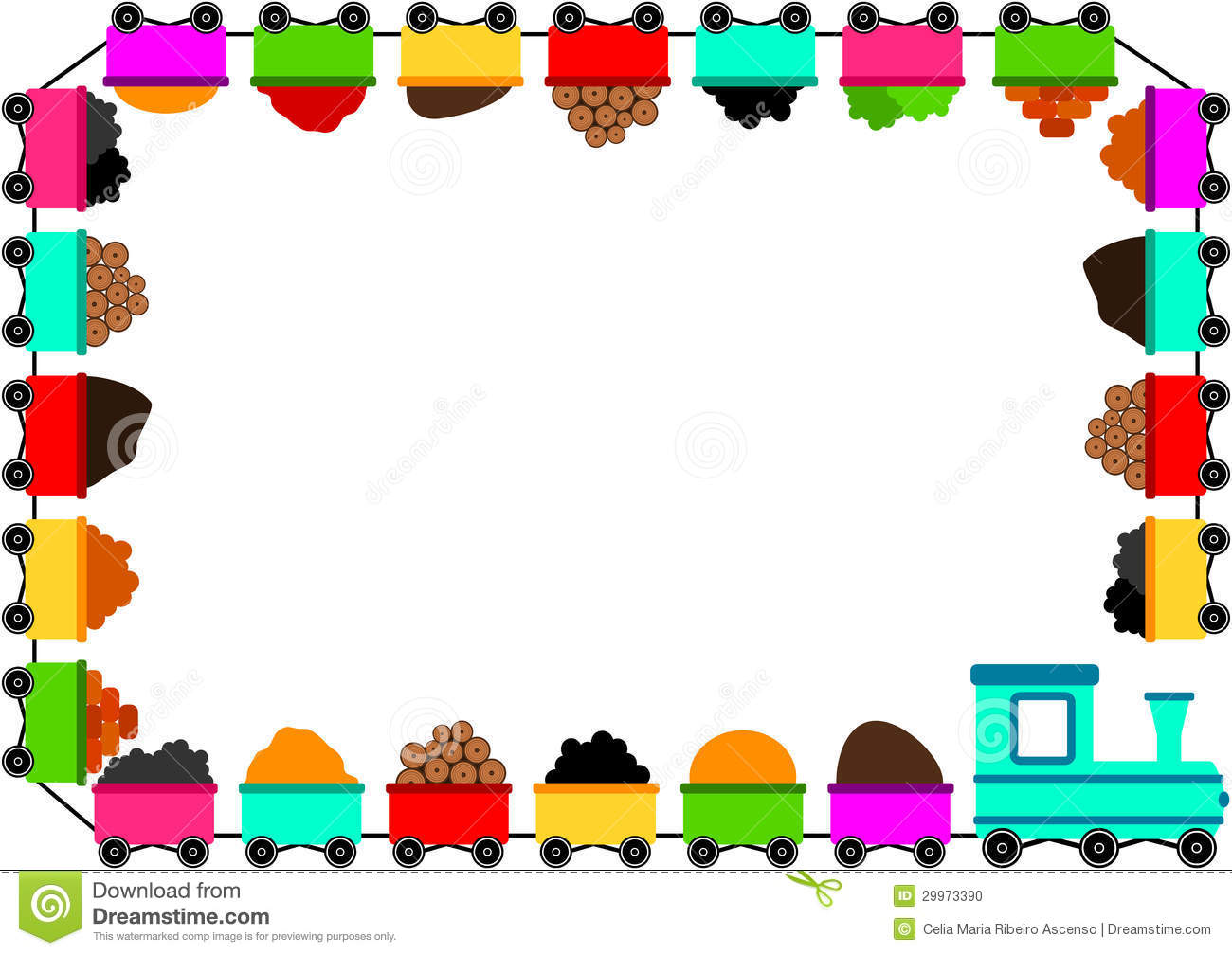 Цель – ознакомление с родным краем и его достопримечательностями, исследование свойств угля.
Целевая аудитория: дети подготовительной к школе группы «Ромашки».
 
Срок реализации: 16.05.2022 г. – 20.05.2022 г. (1 неделя)
 
Проектно-исследовательская группа: 
Карабашлыкова София Владимировна 15.02.2015 г.р.
Харин Роман Анатольевич 14.04.2015 г.р.
Якушин Федор Алексеевич 27.02.2015 г.р.

Руководитель: Токарева Марина Станиславовна
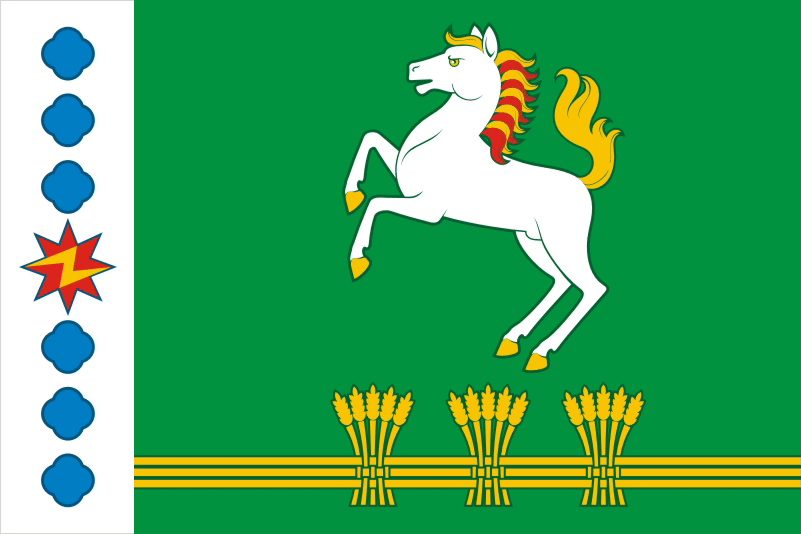 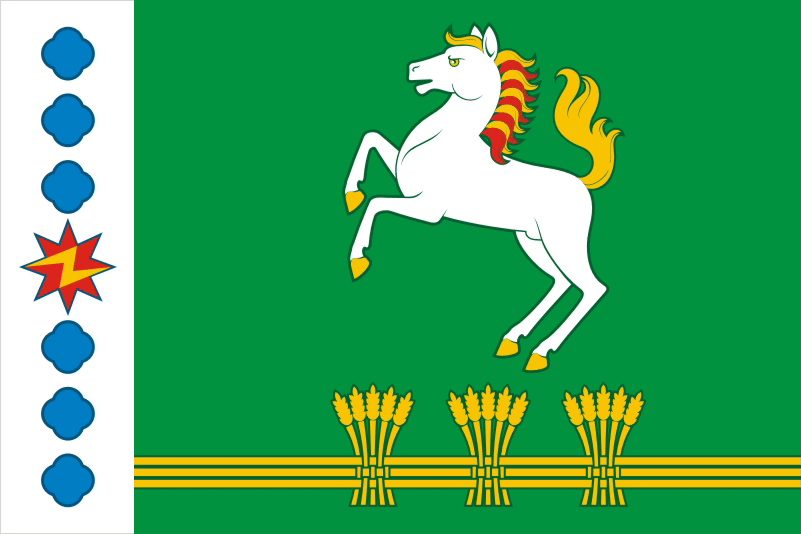 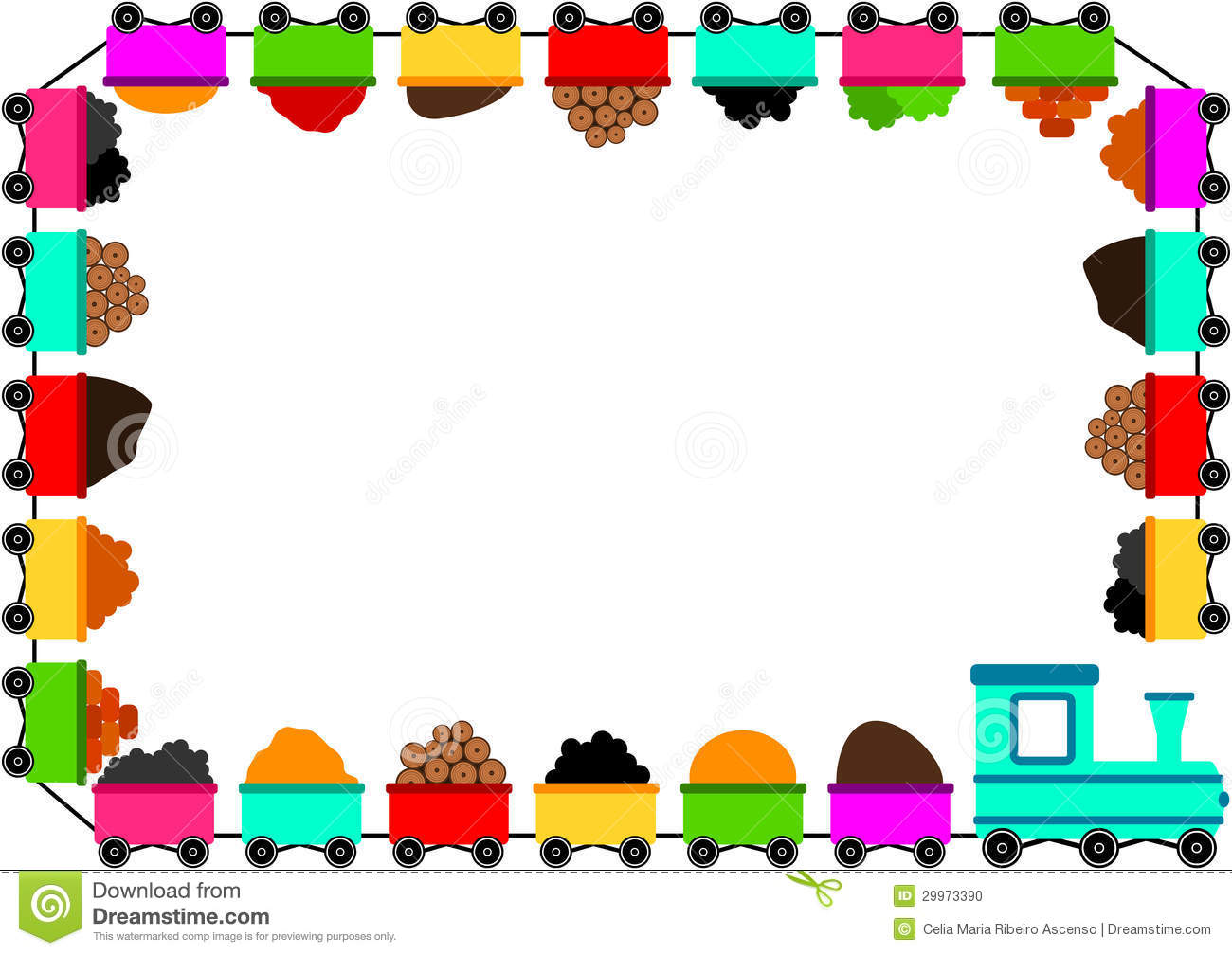 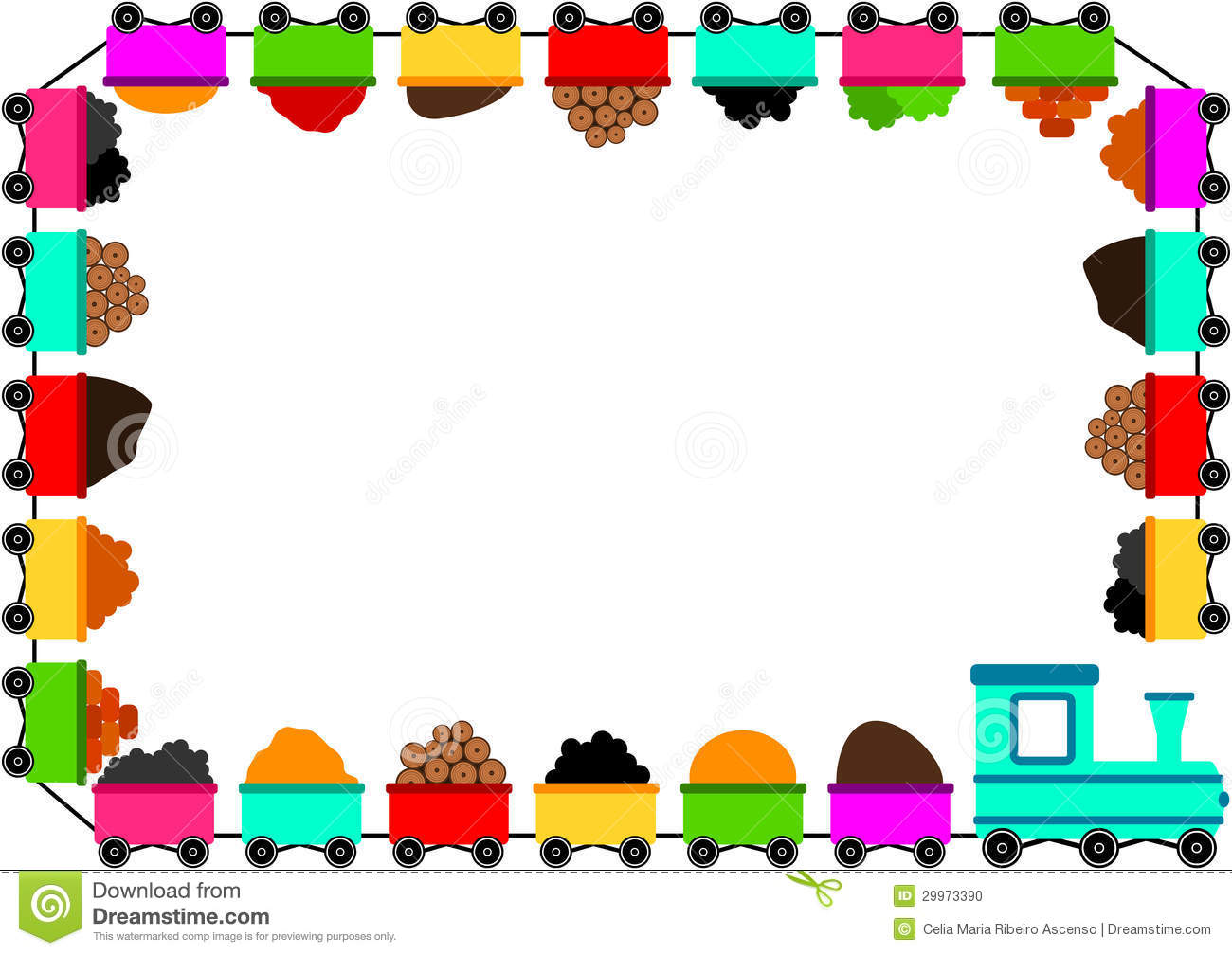 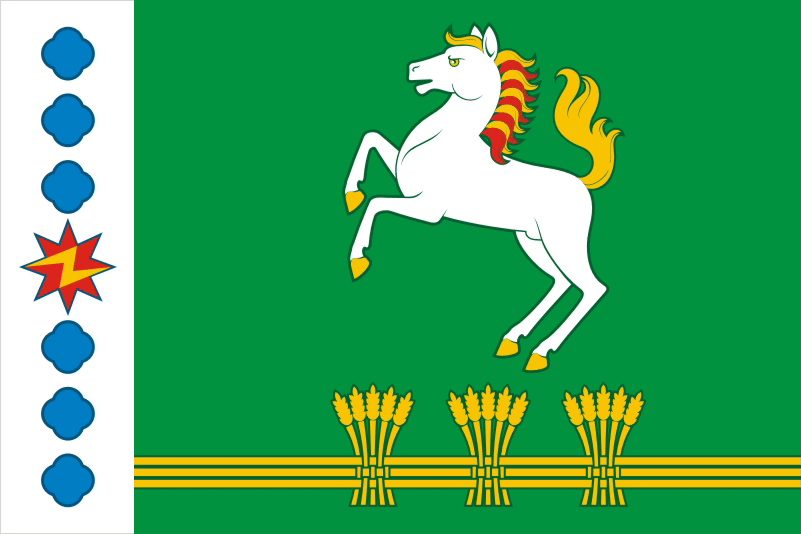 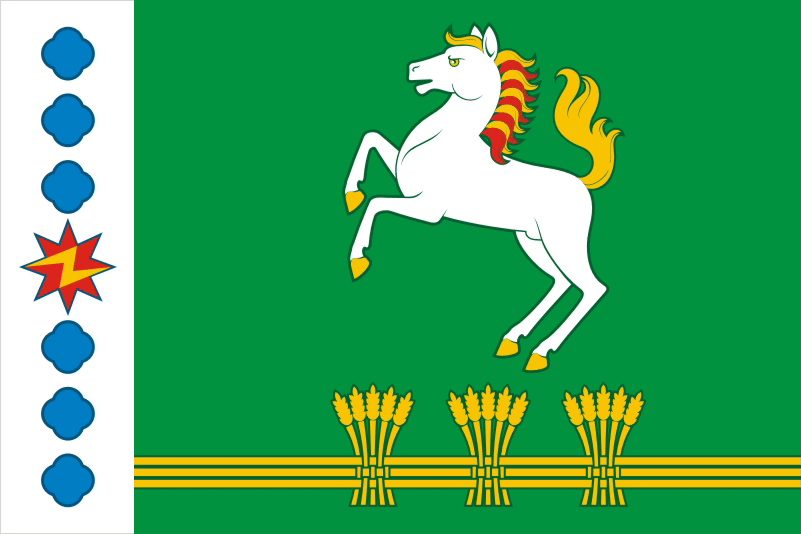 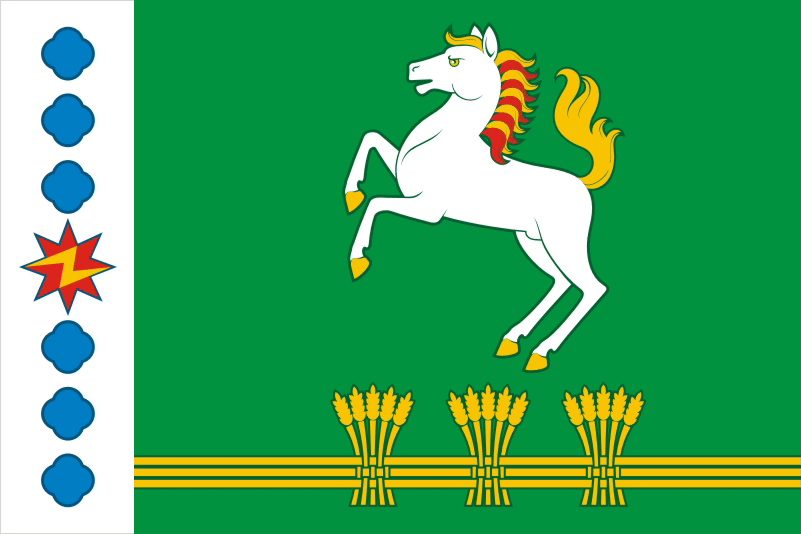 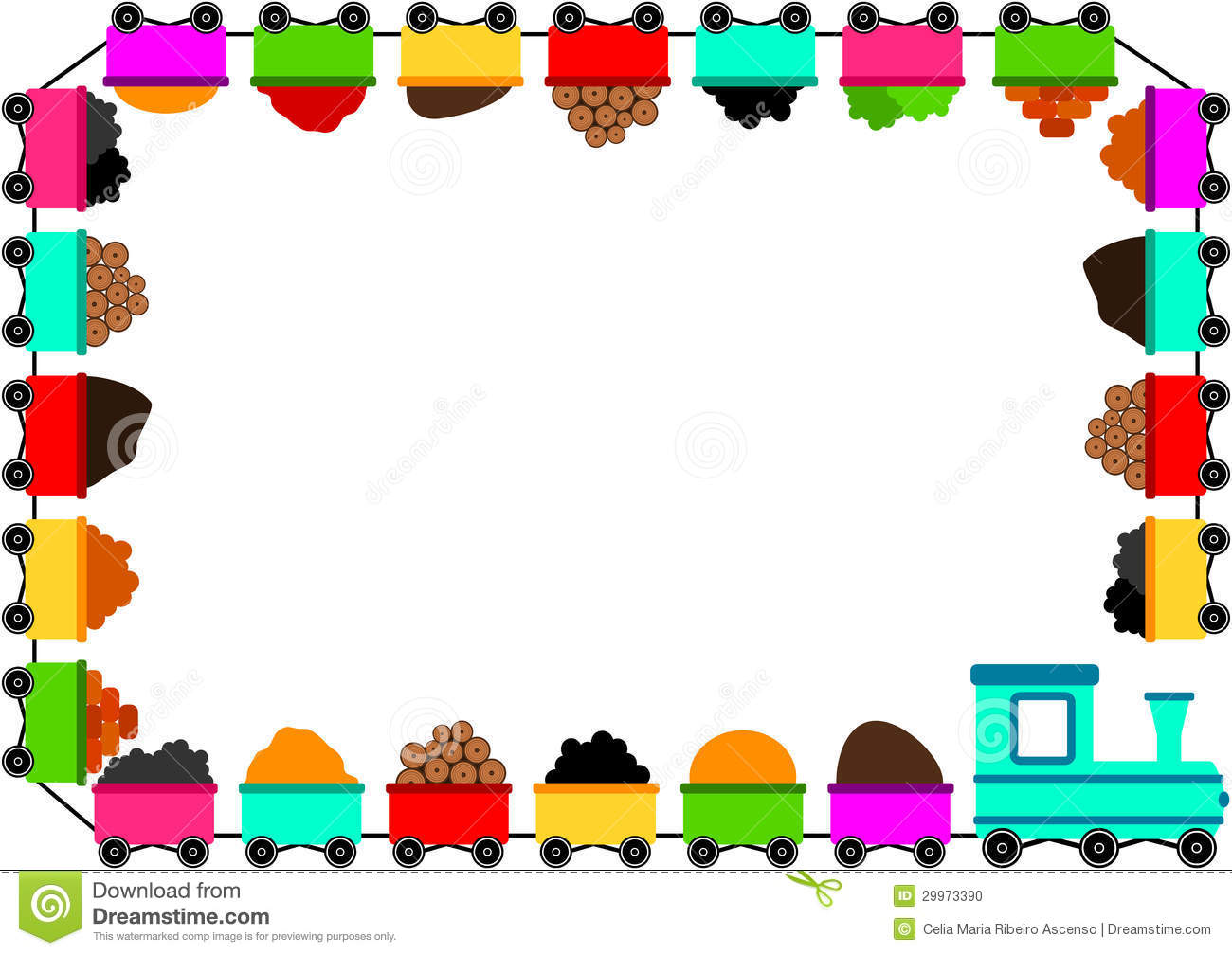 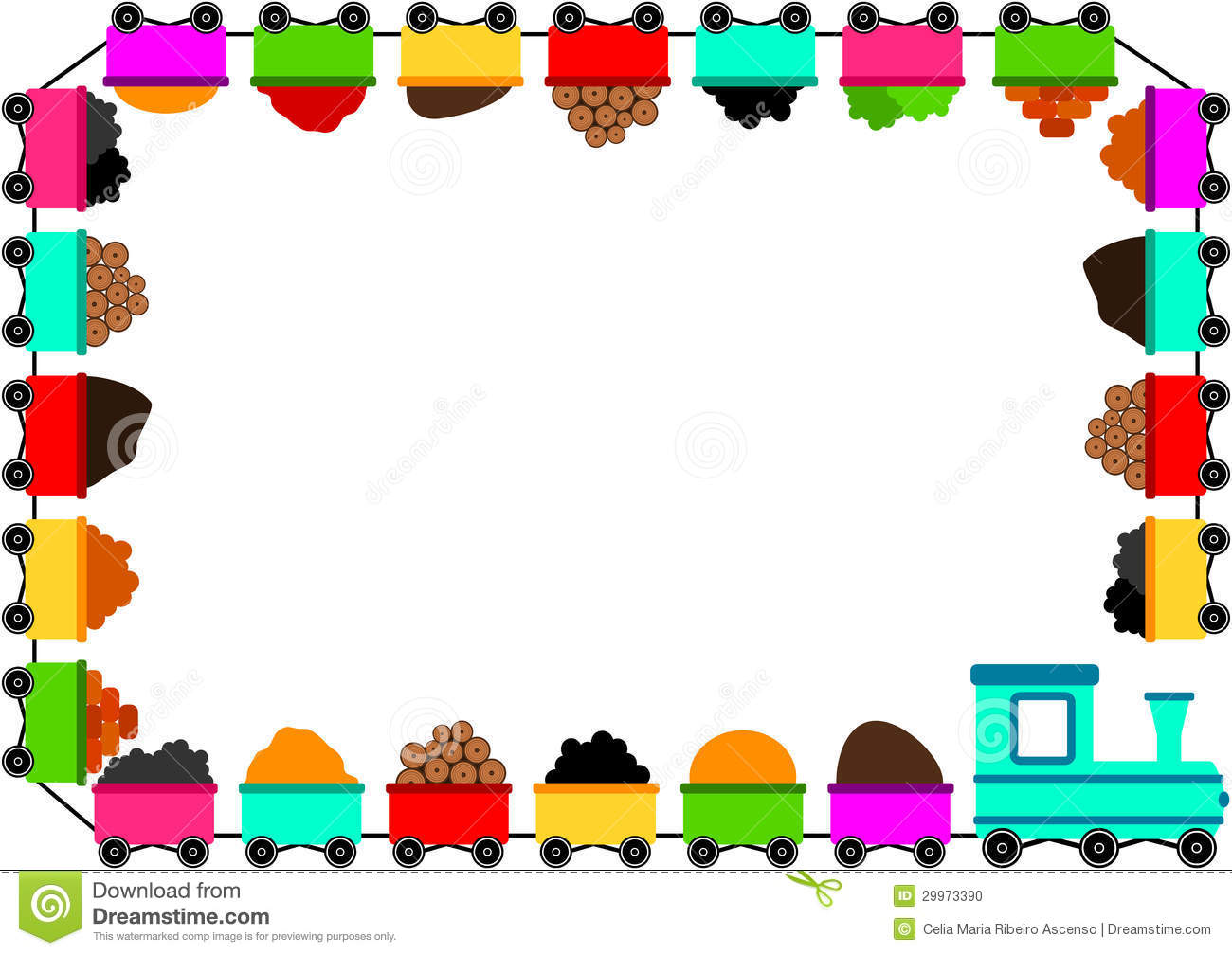 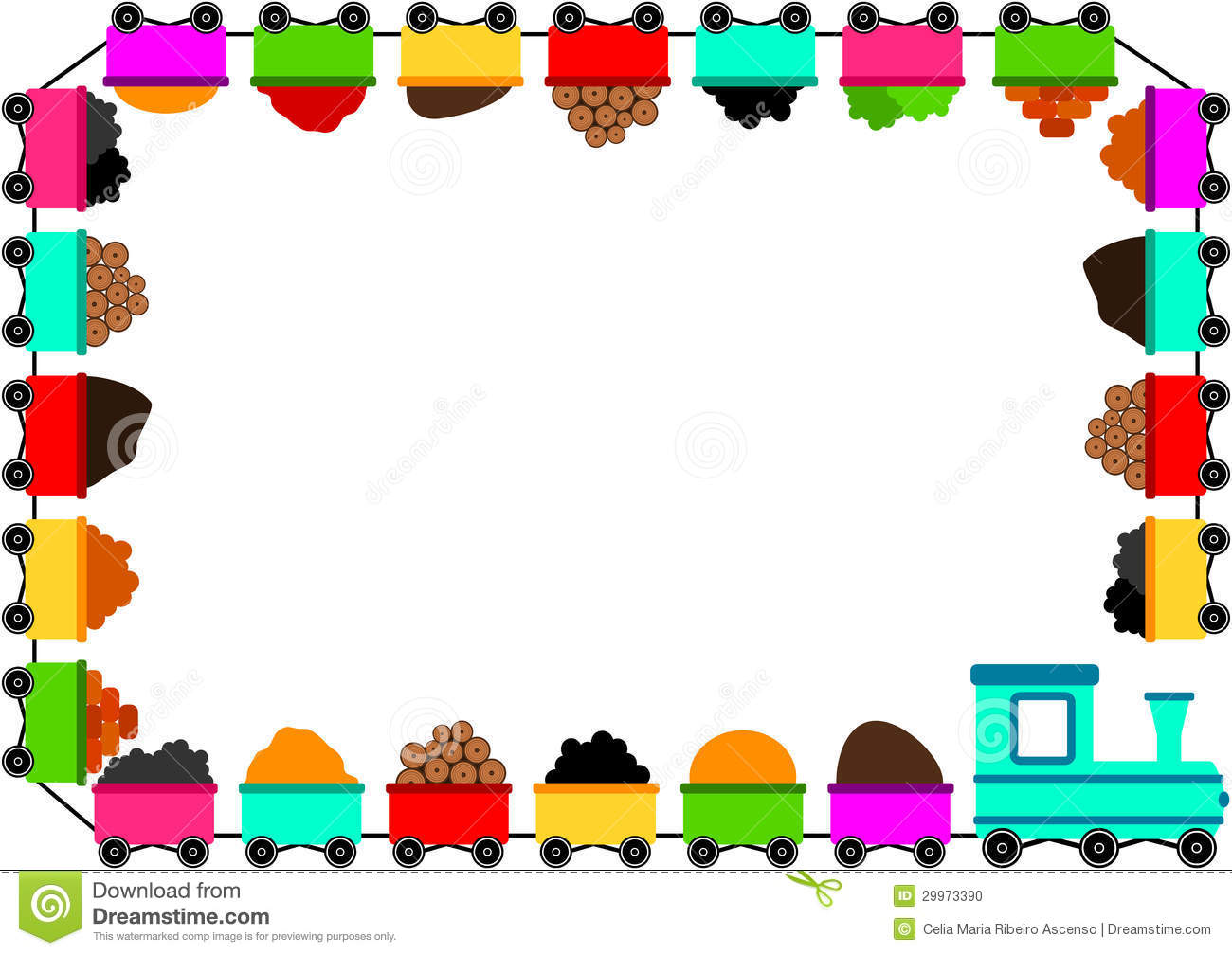 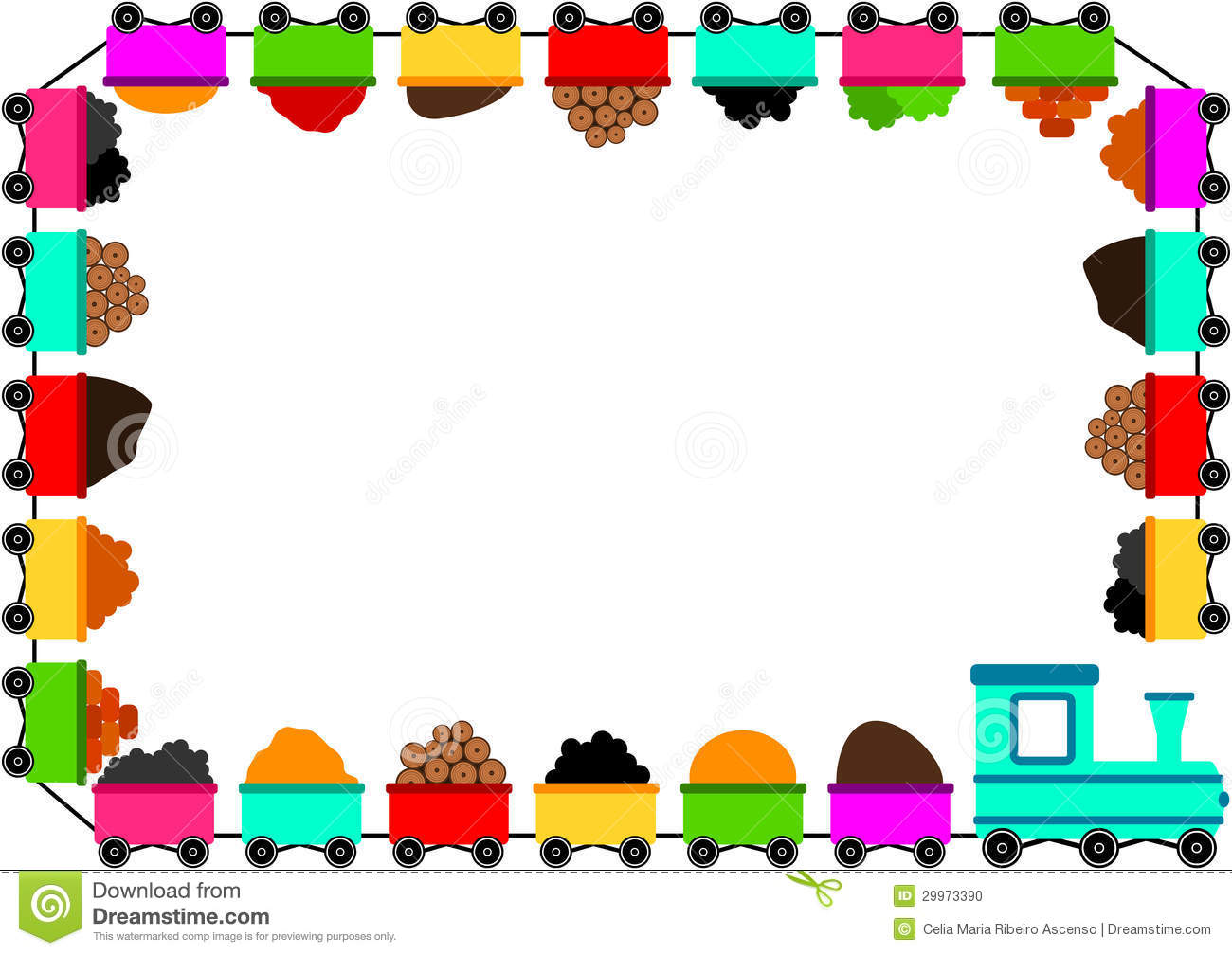 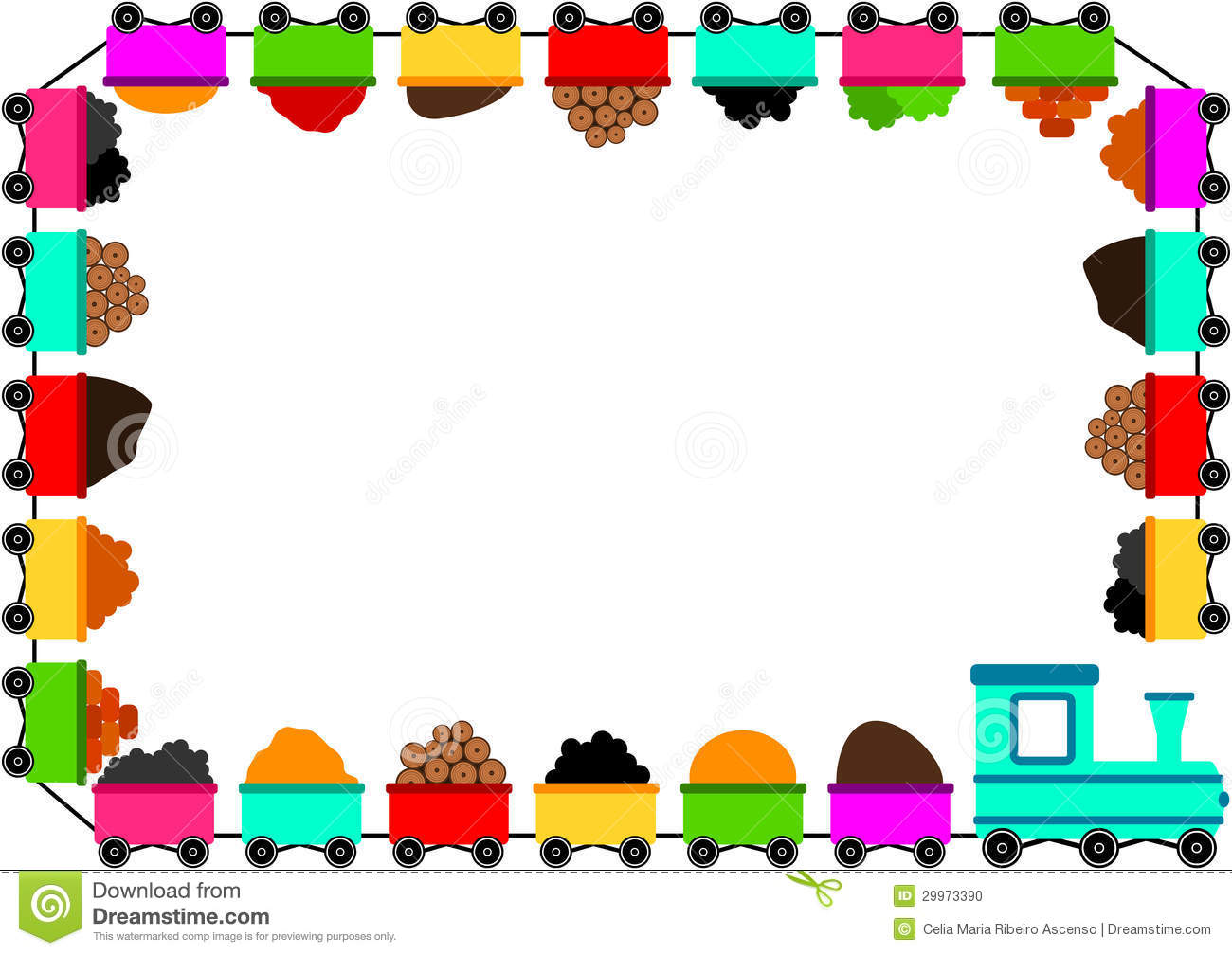 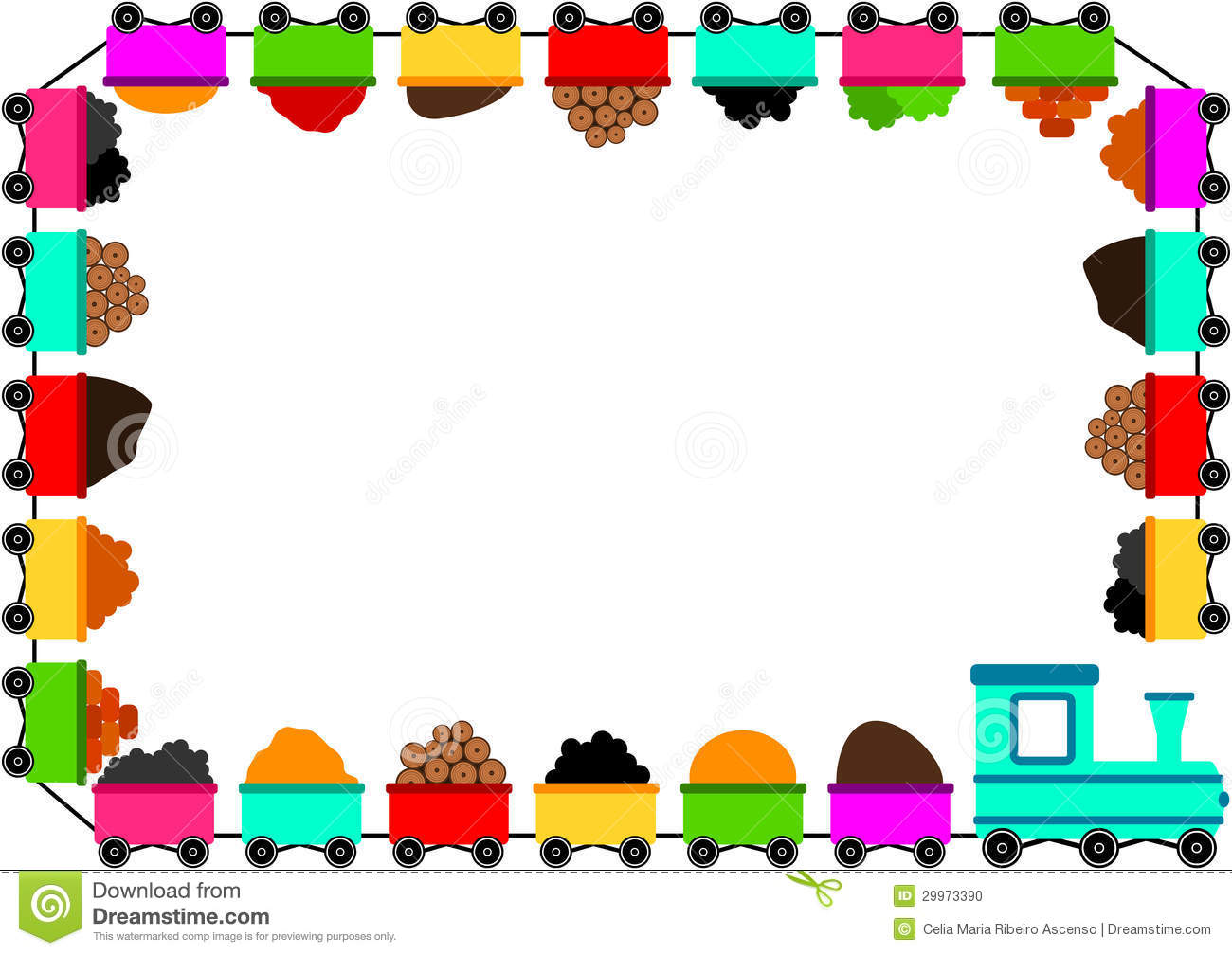 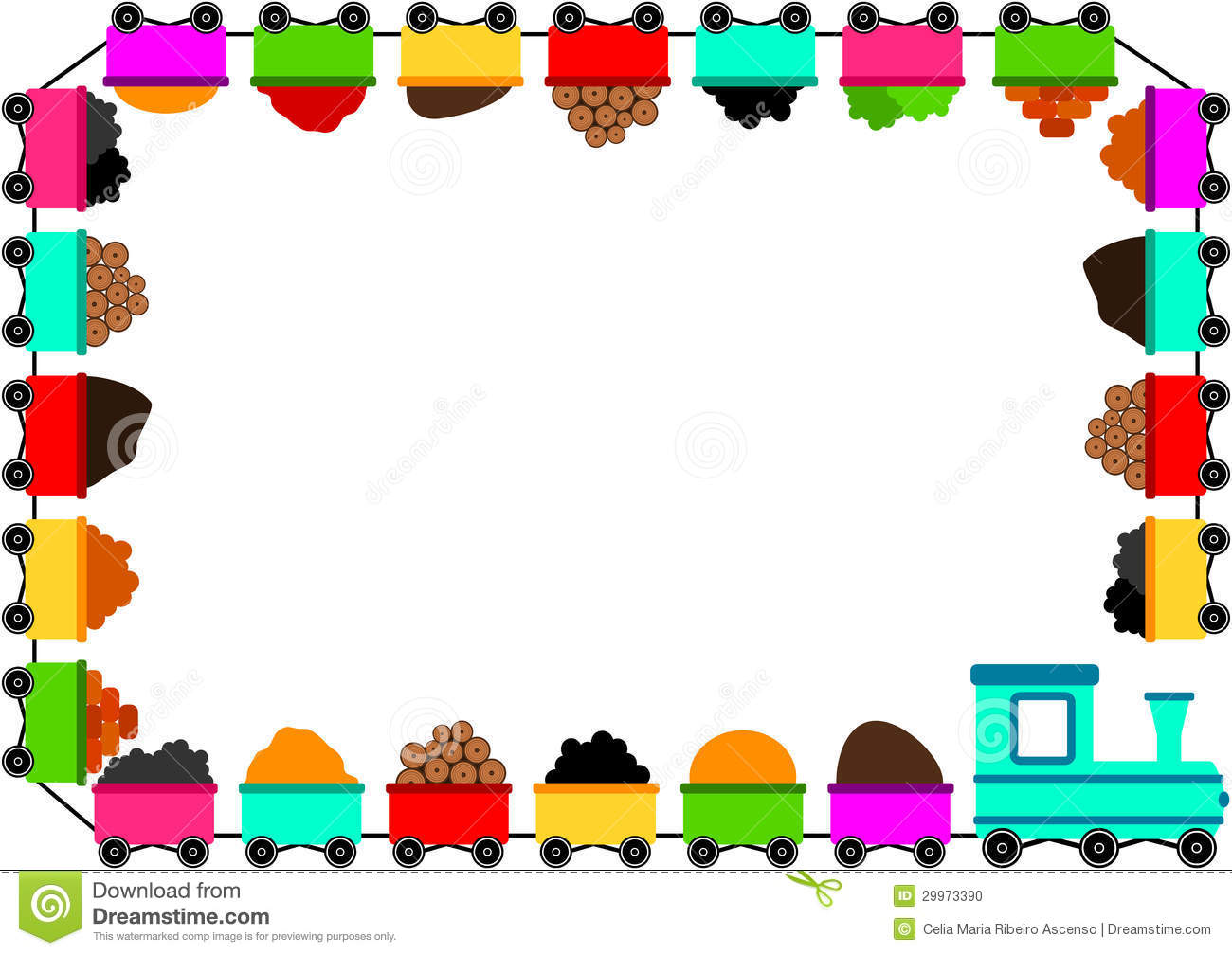 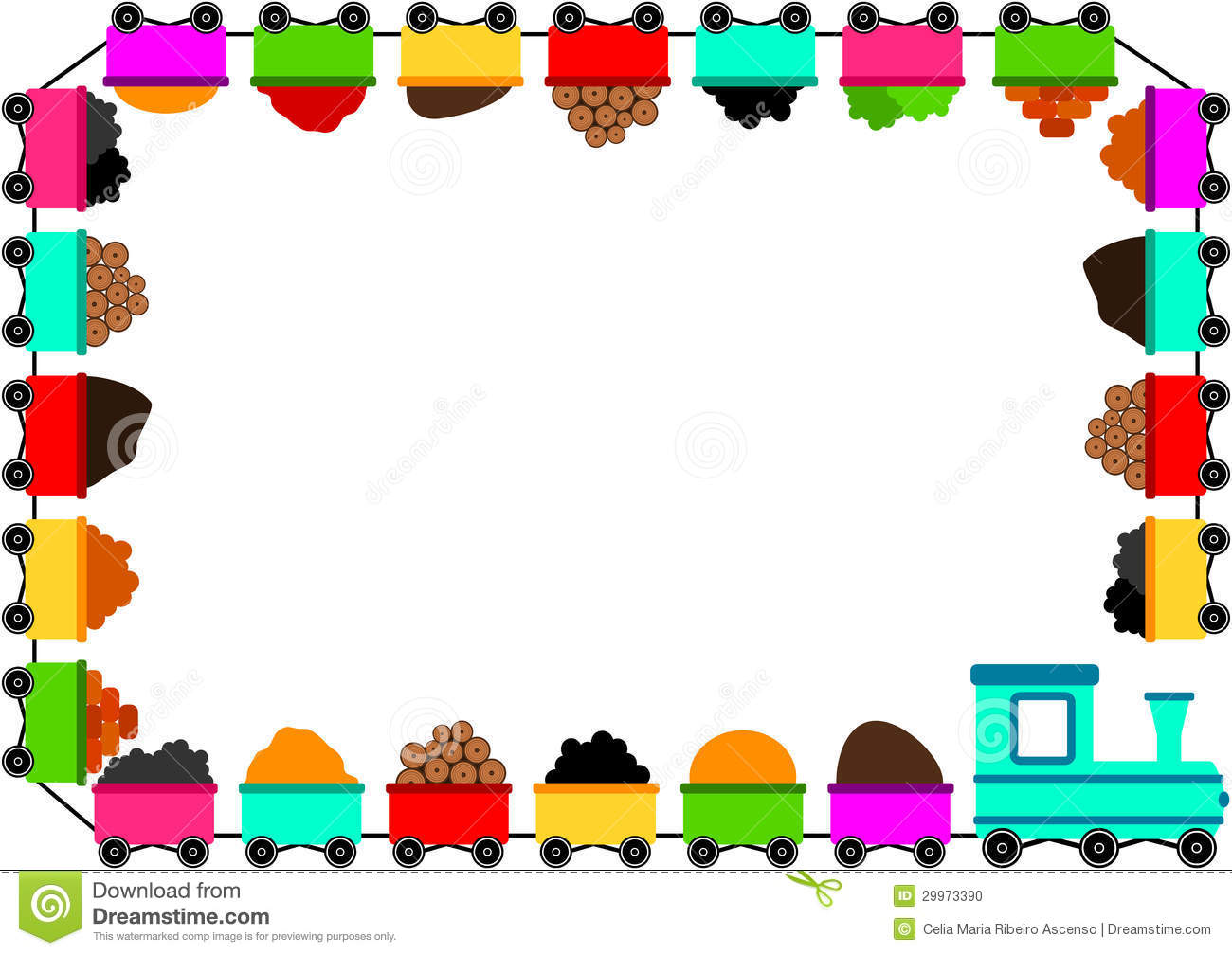 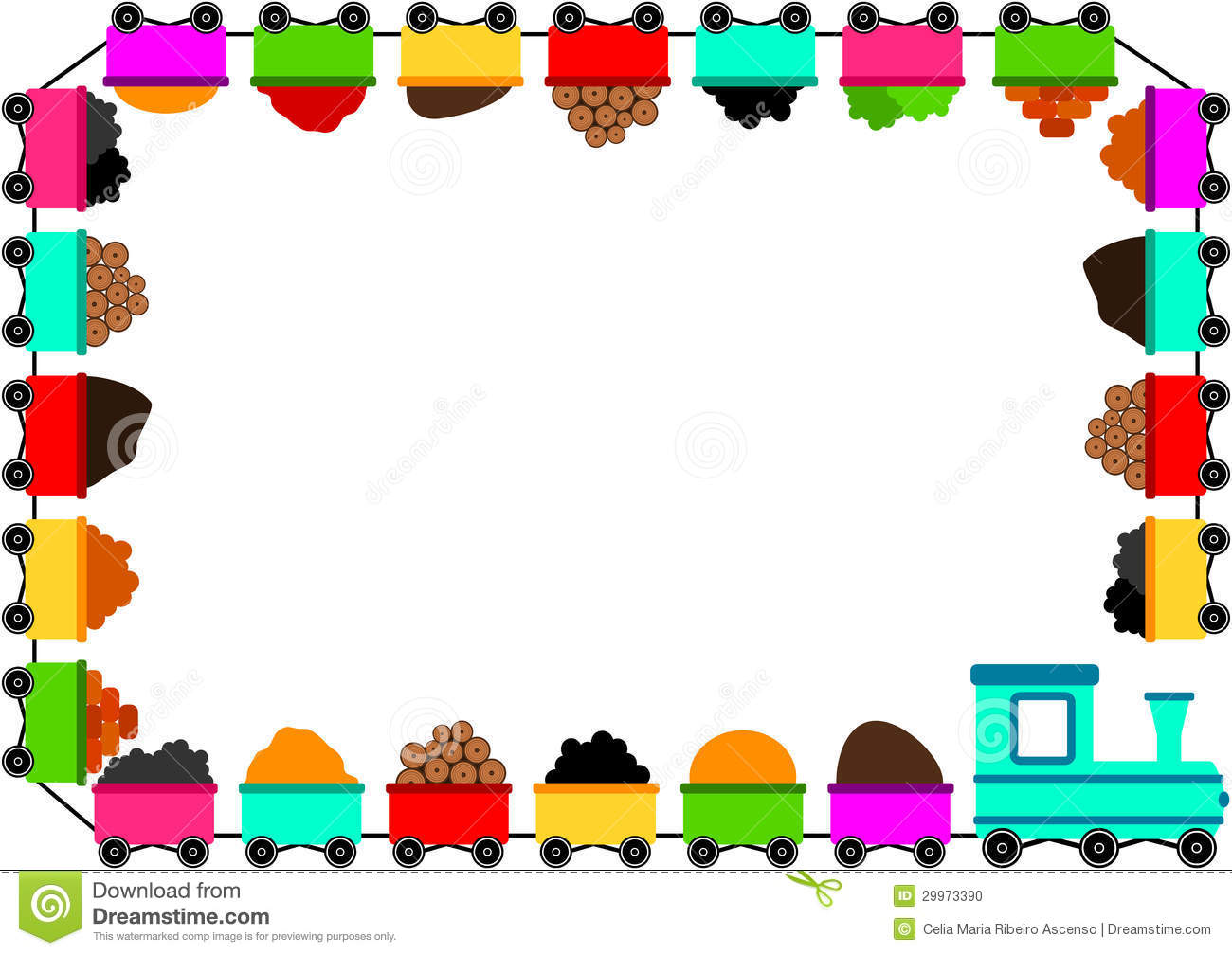 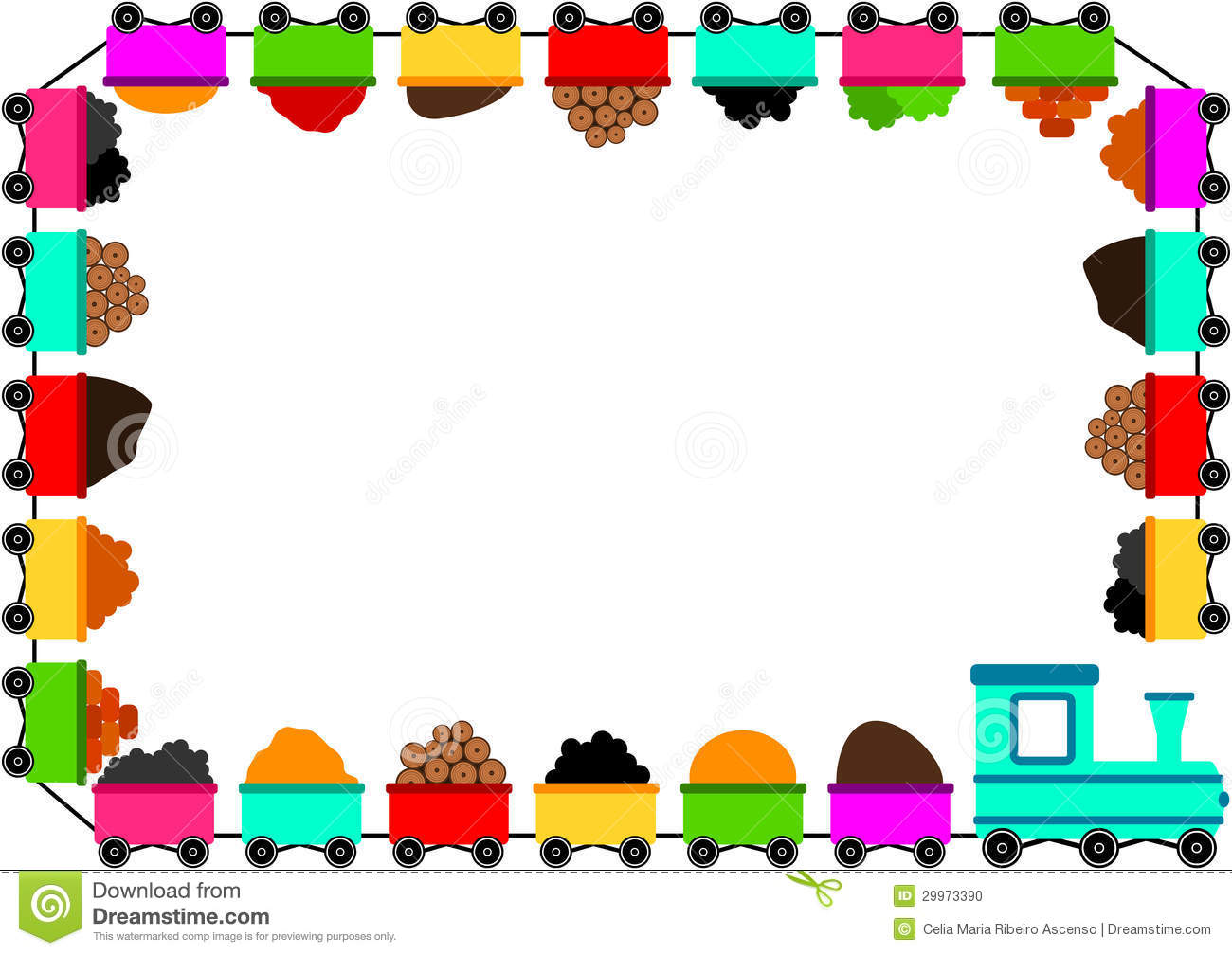 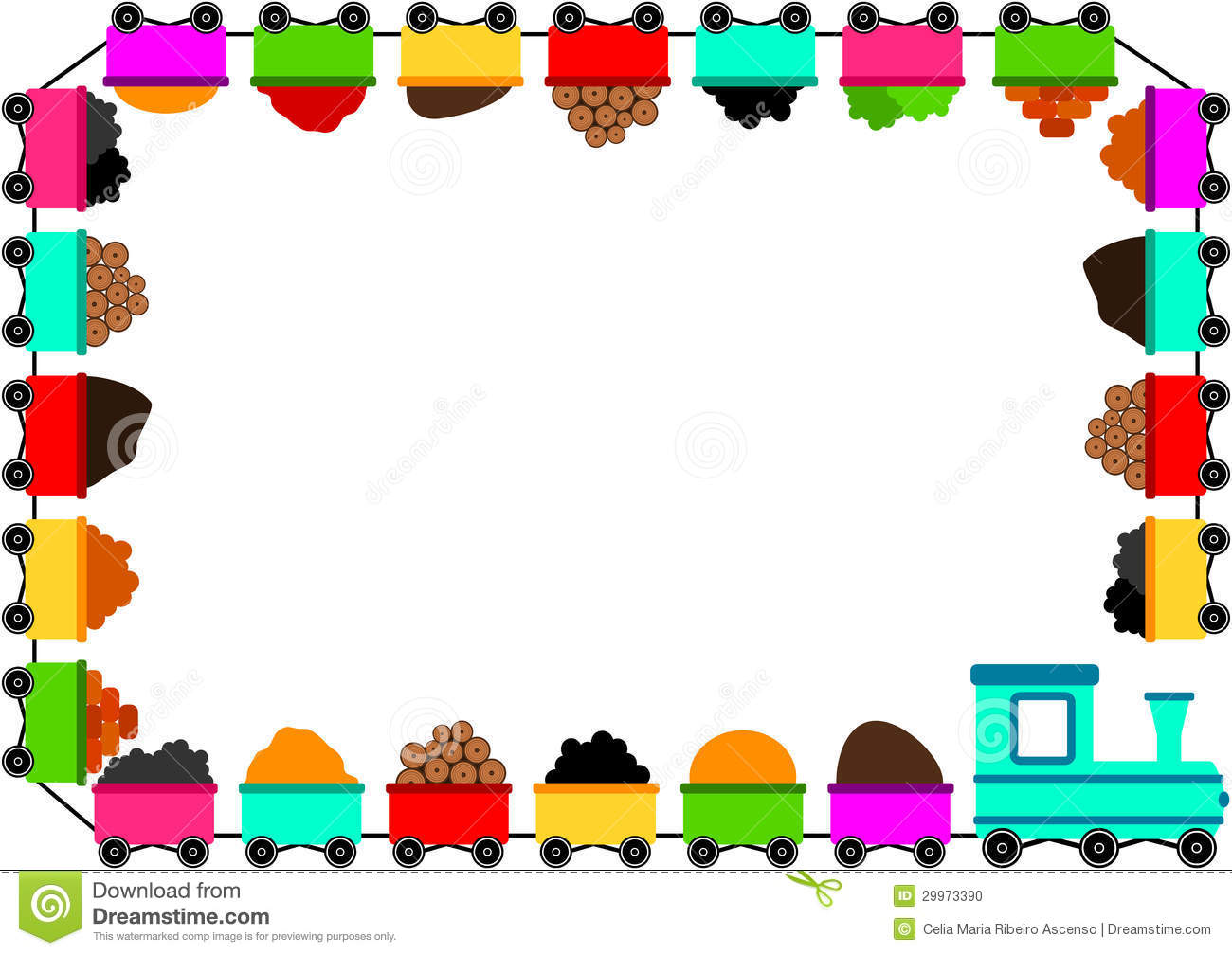 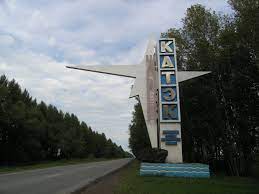 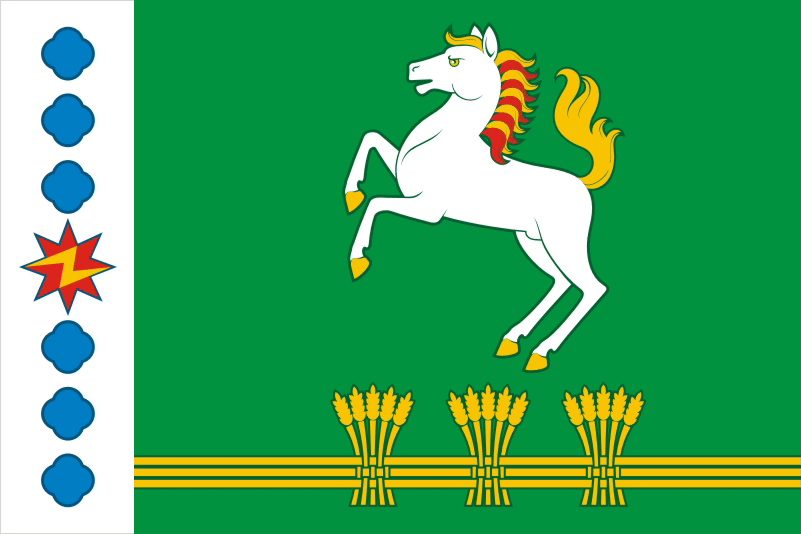 Почему уголь – это черное золото Сибири?

Березовский разрез – предприятие в Шарыповском муниципальном округе, где открытым способом добывают бурый уголь
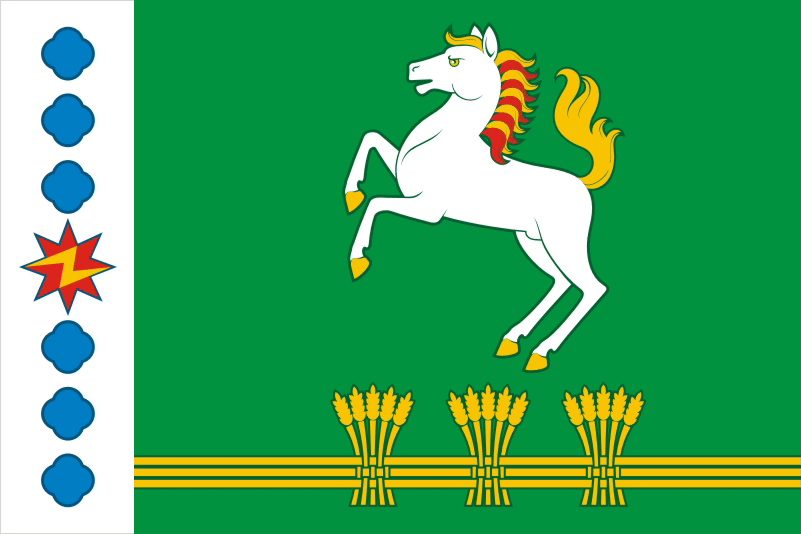 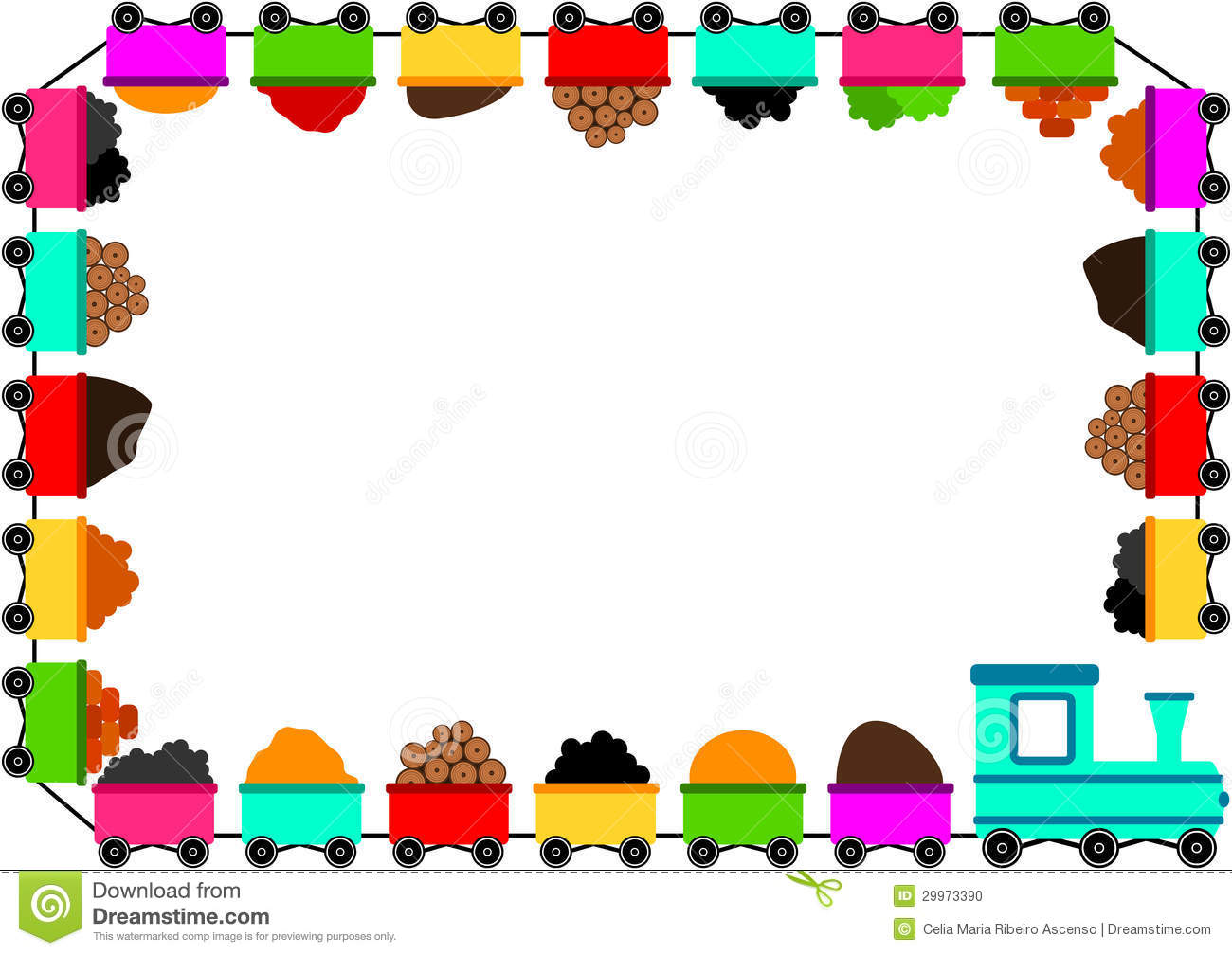 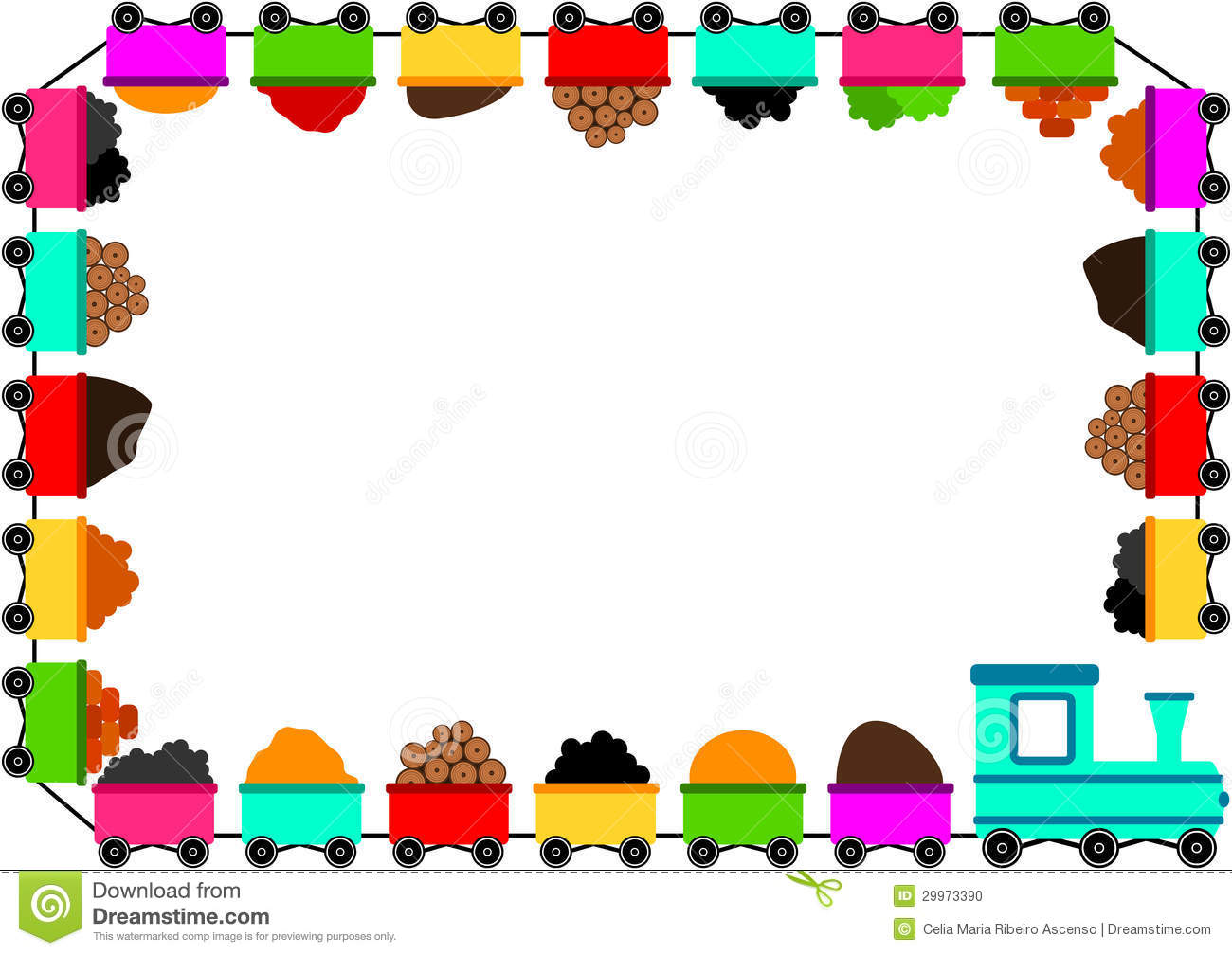 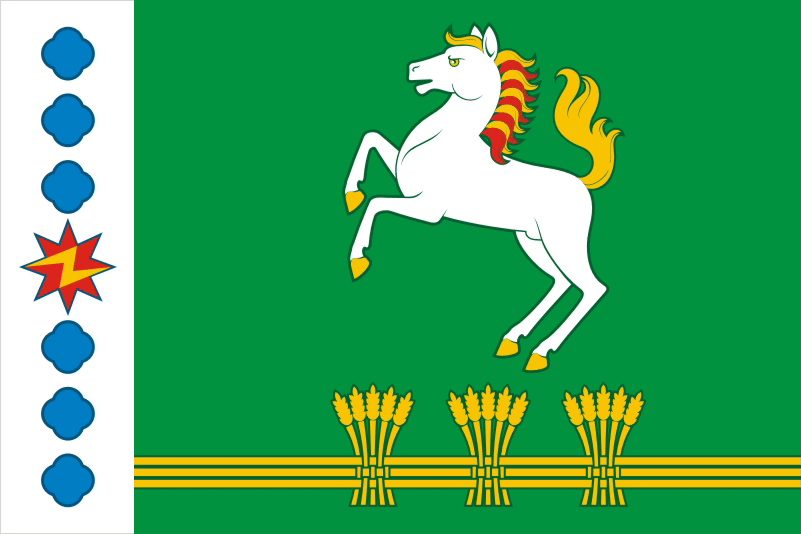 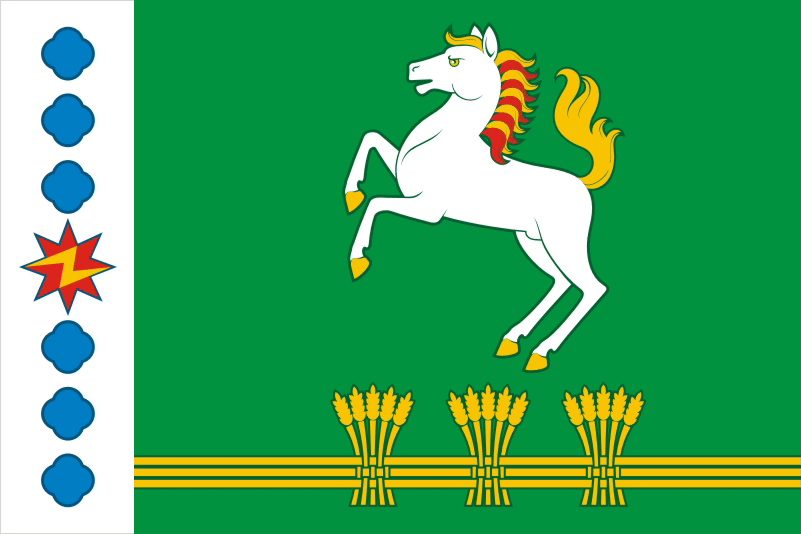 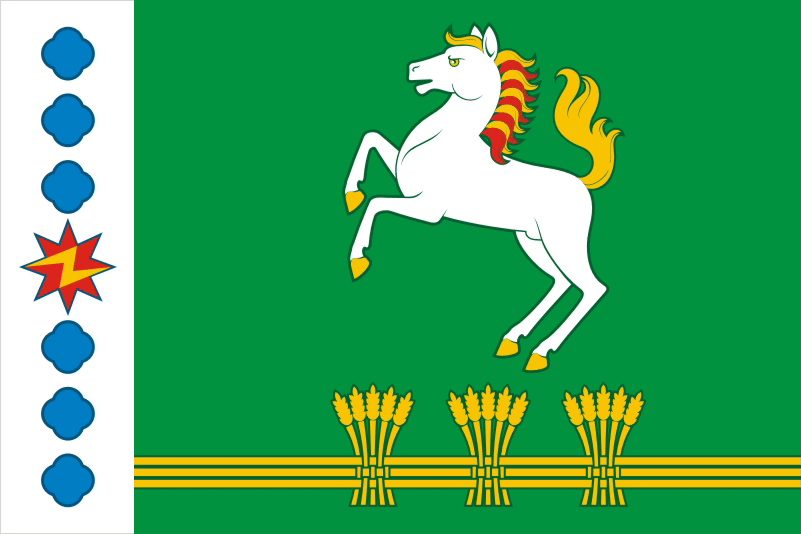 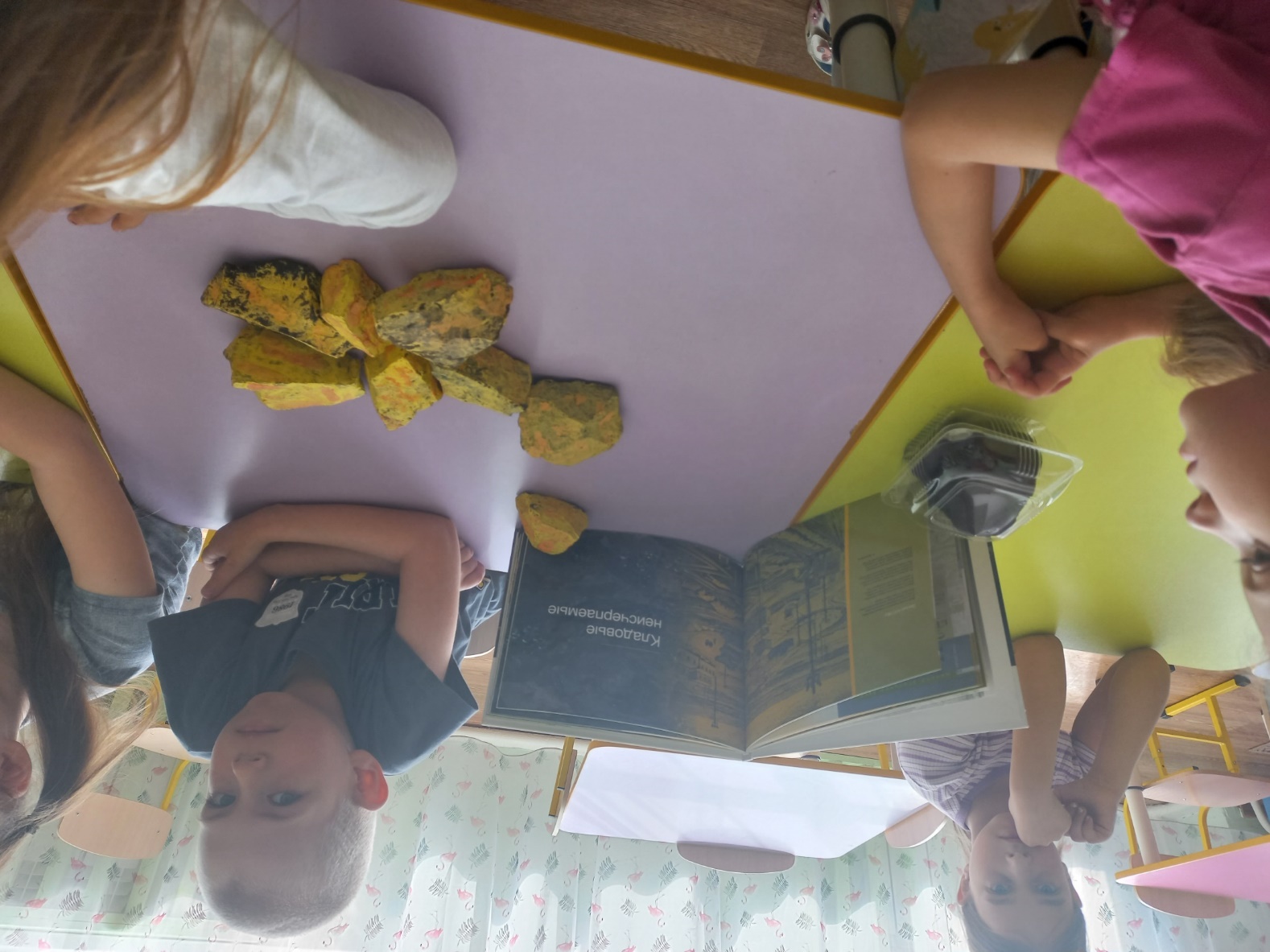 Опыт № 1 – сравнение камней и угля.

Вывод:
уголь похож на камни
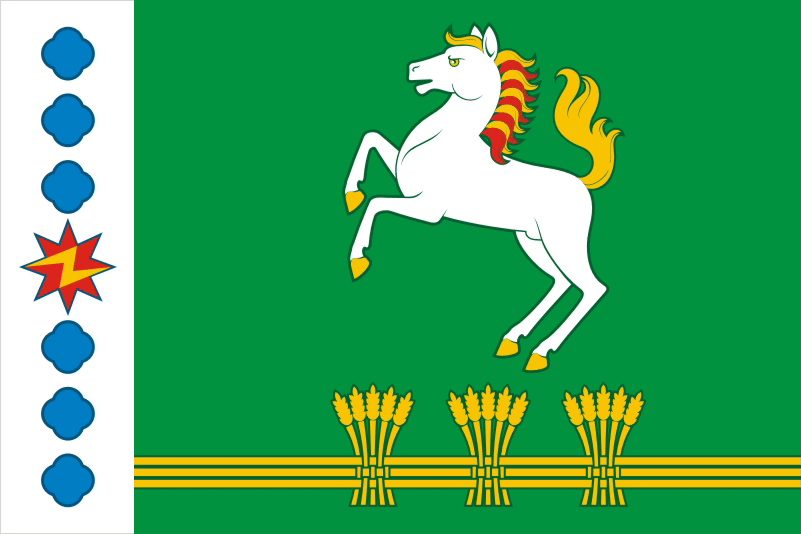 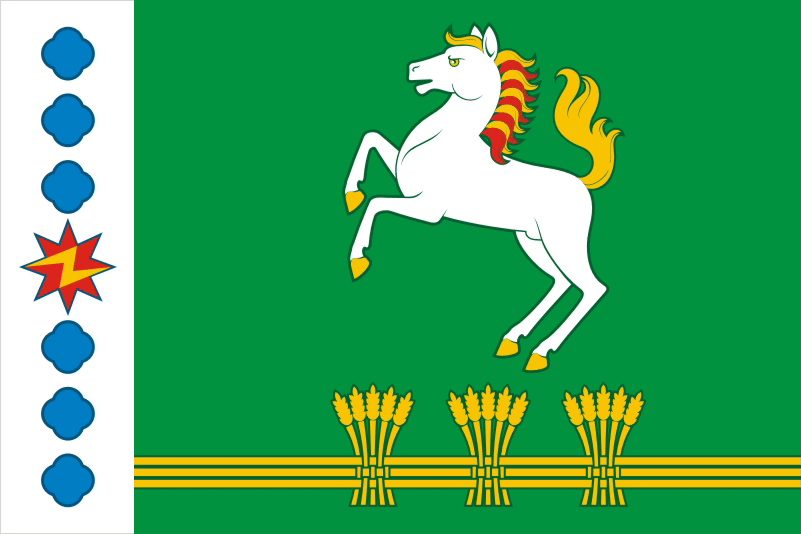 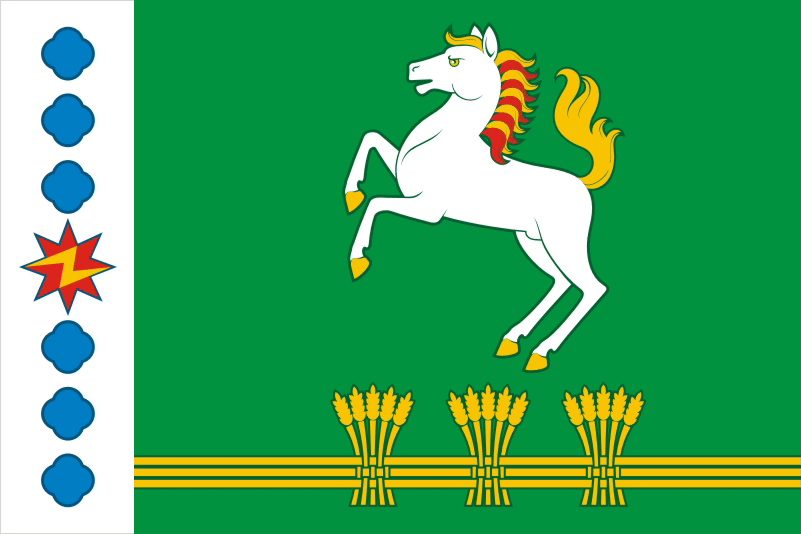 Опыт № 2 – сравнение камней и угля.

Вывод:
уголь хрупкий, при ударе рассыпается
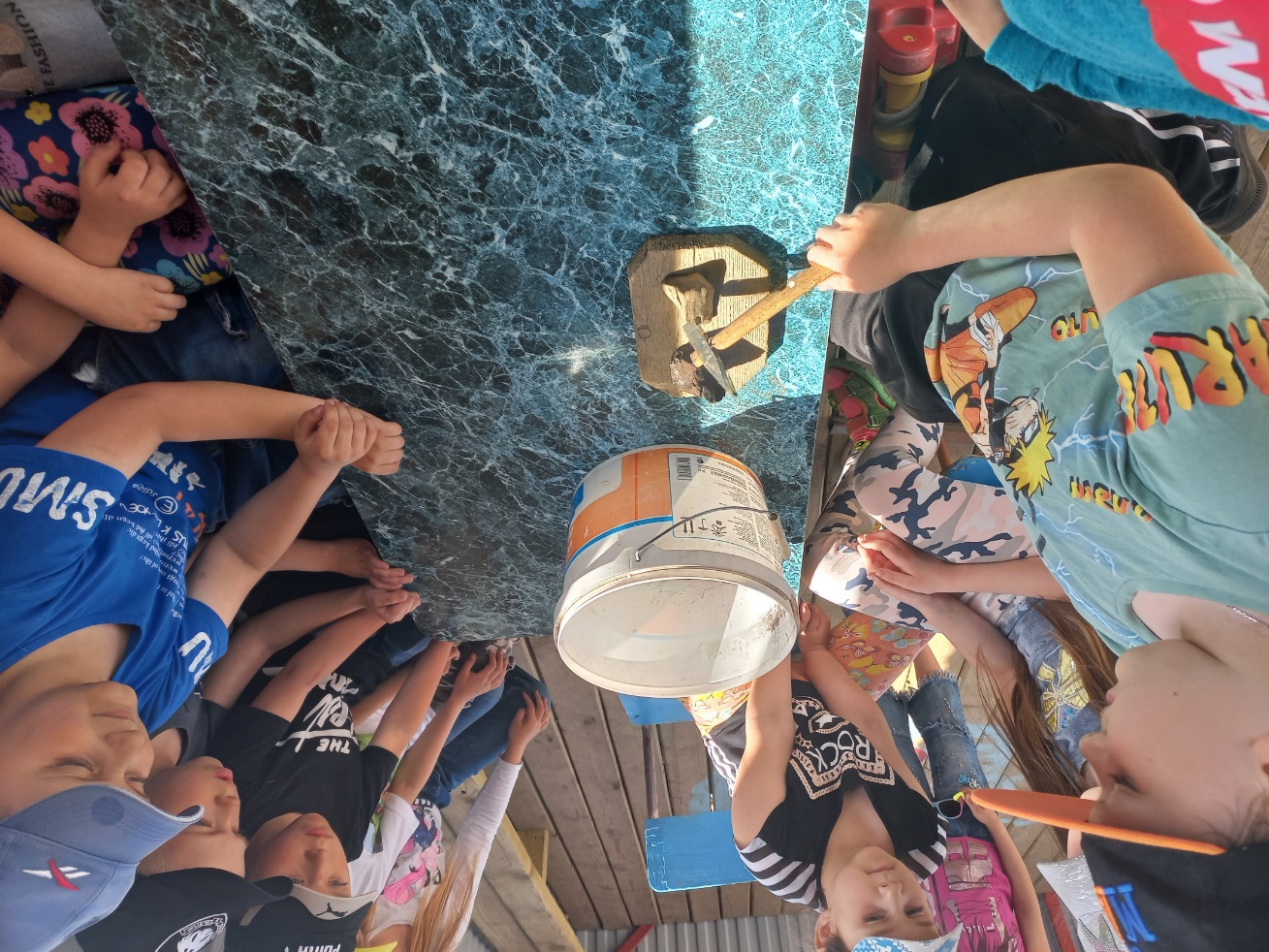 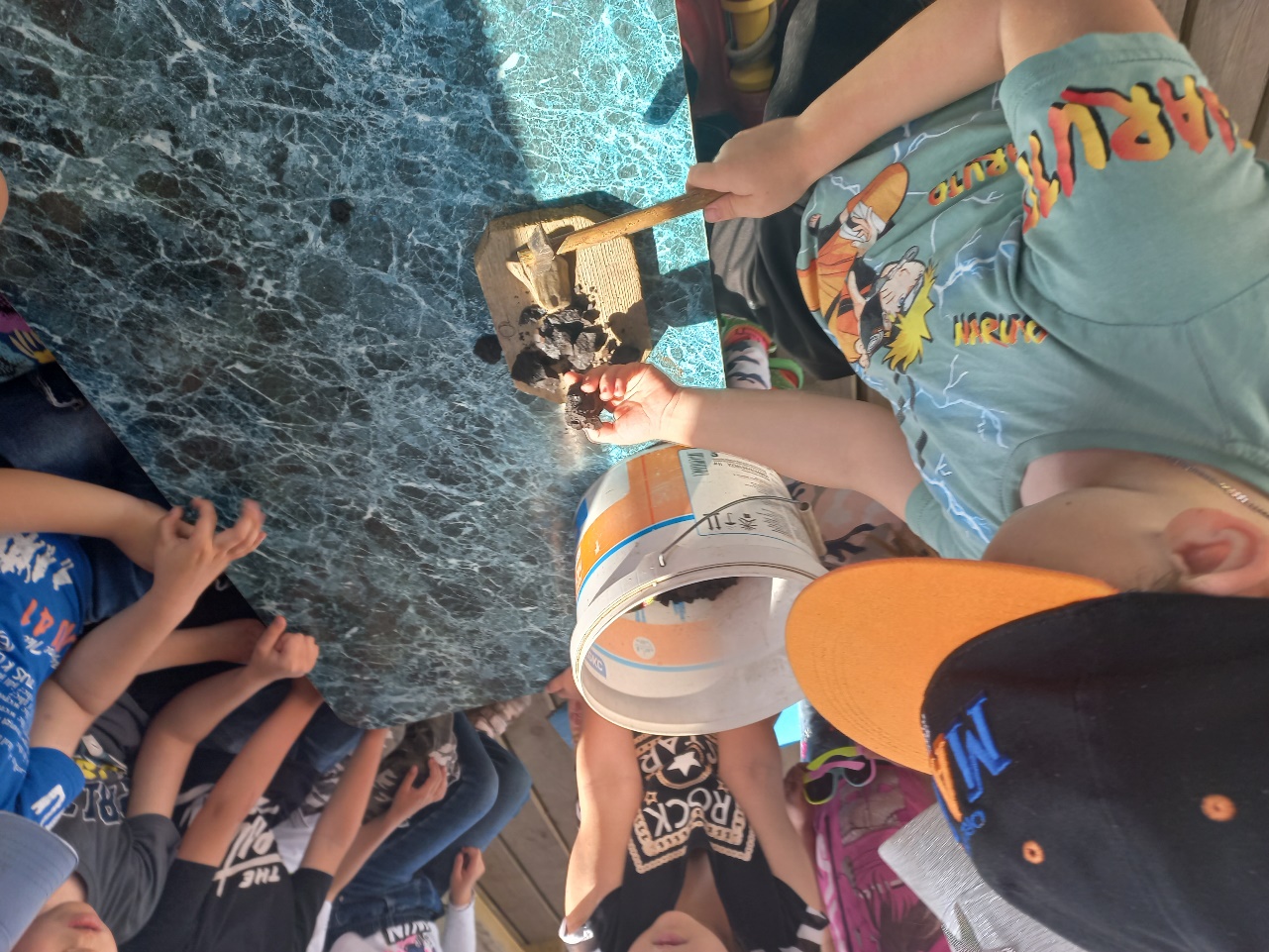 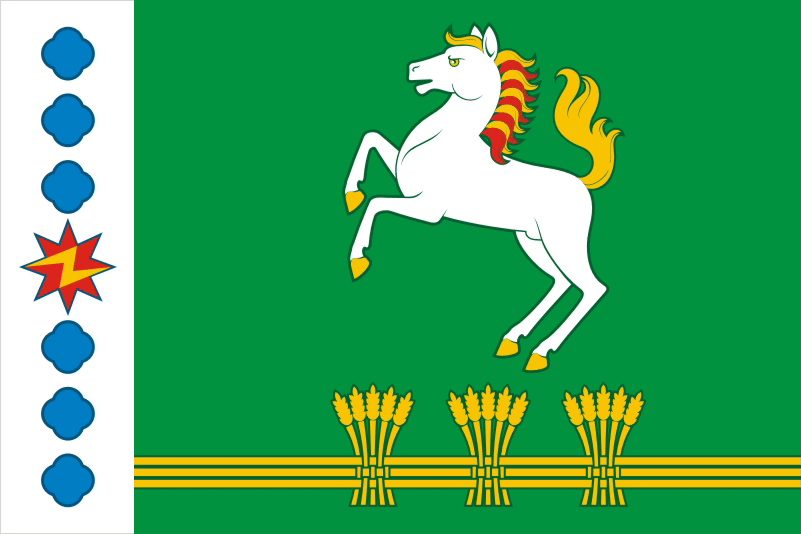 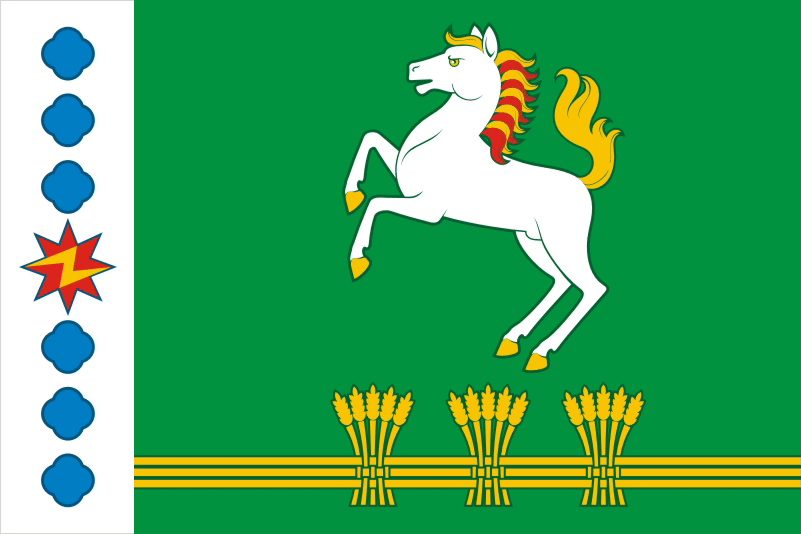 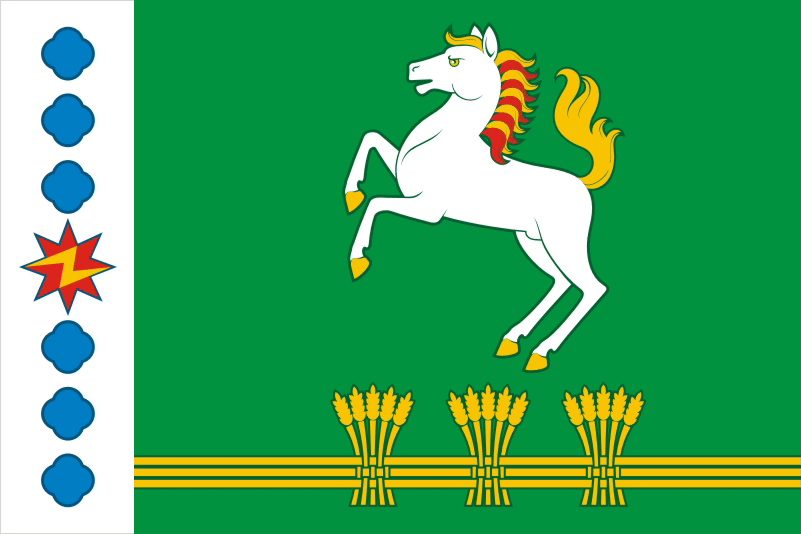 Опыт № 3 – свойства угля

Вывод:
- уголь тонет в воде, он тяжелый.
- уголь не растворяется в воде.
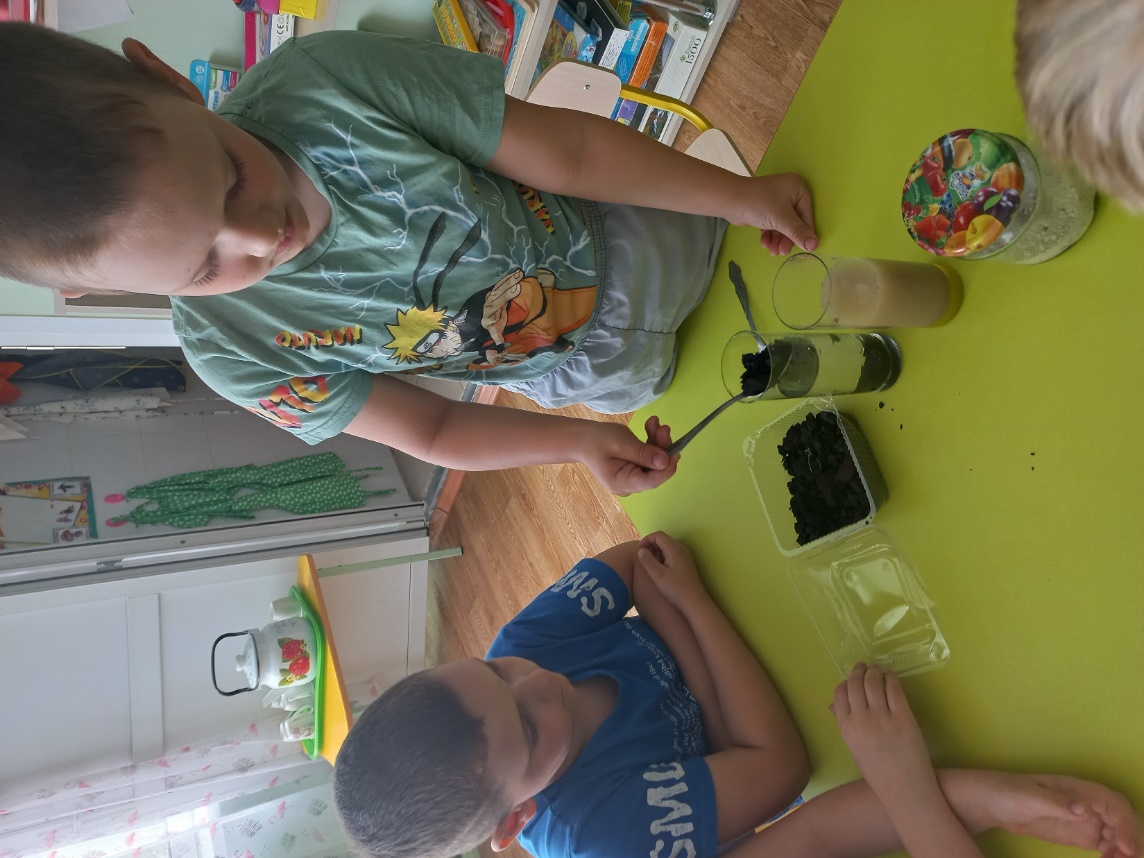 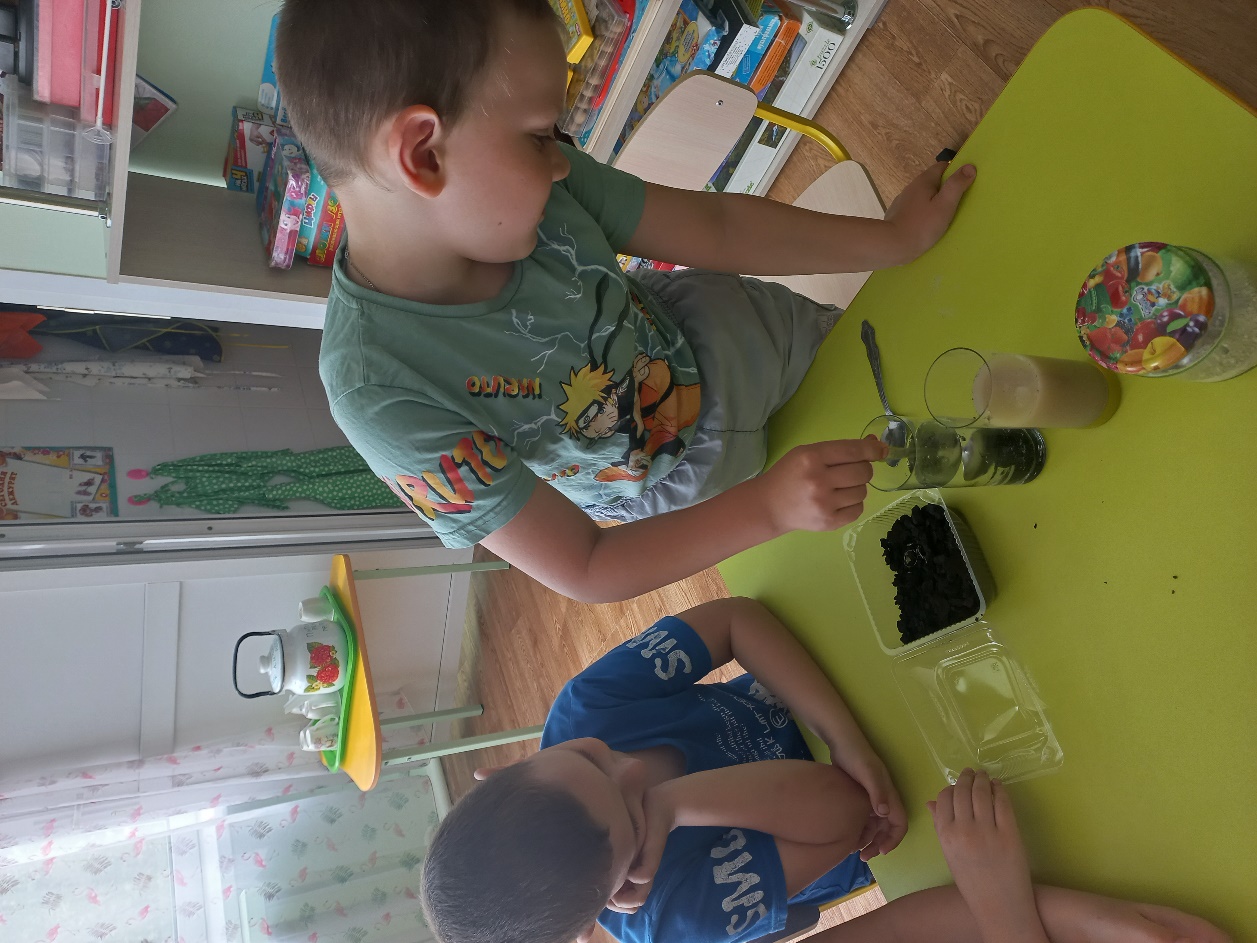 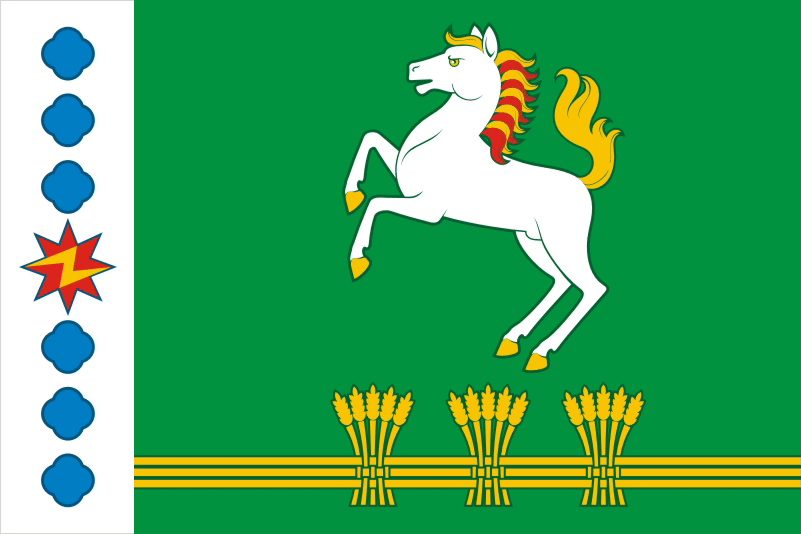 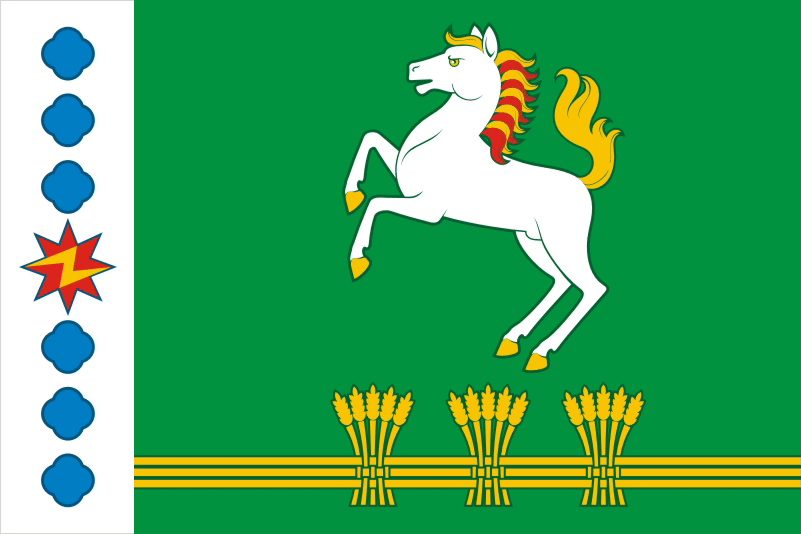 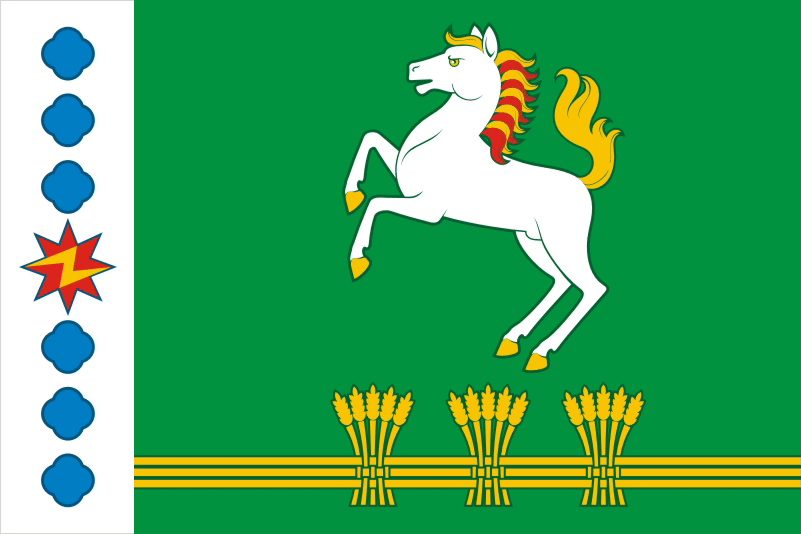 Опыт № 4 – свойства угля

Вывод:
- уголь пачкает руки и оставляет след на бумаге
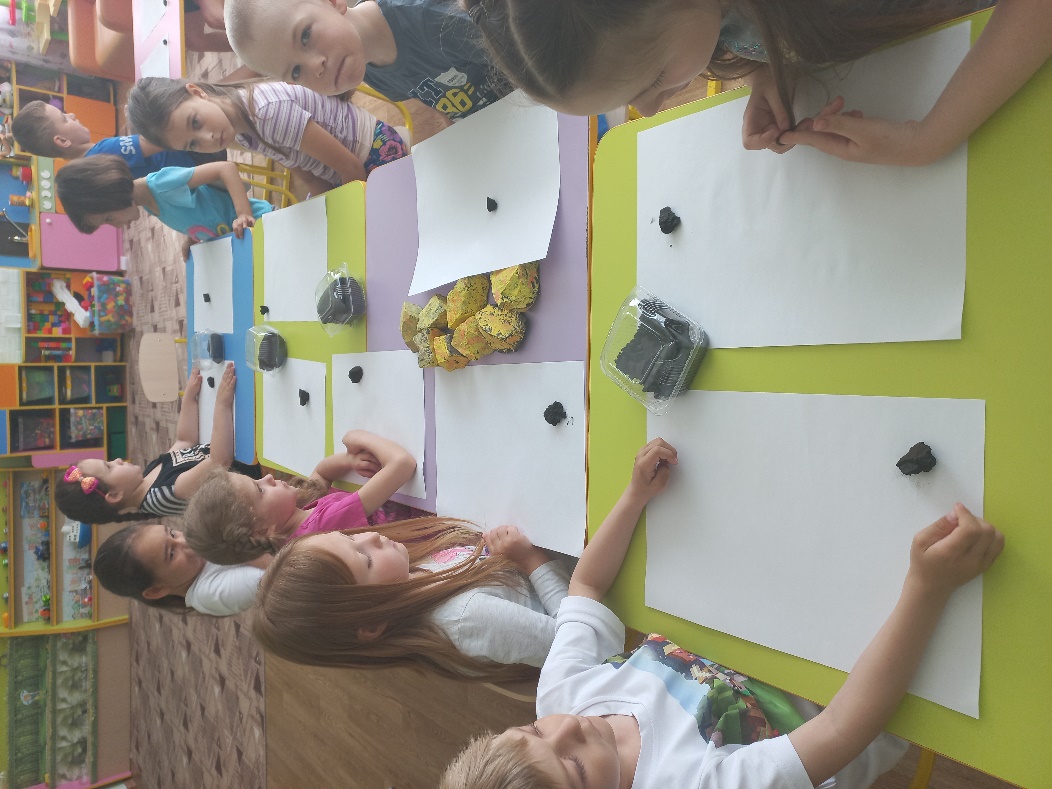 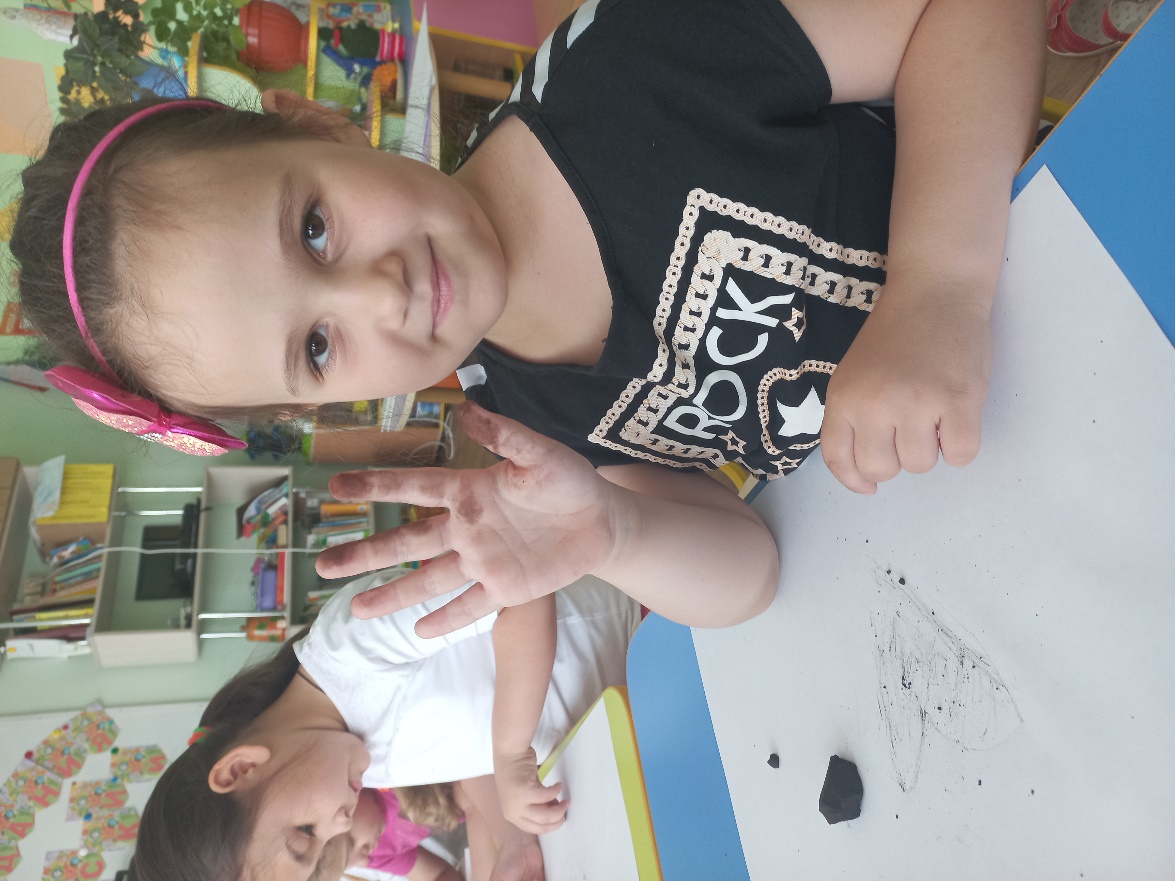 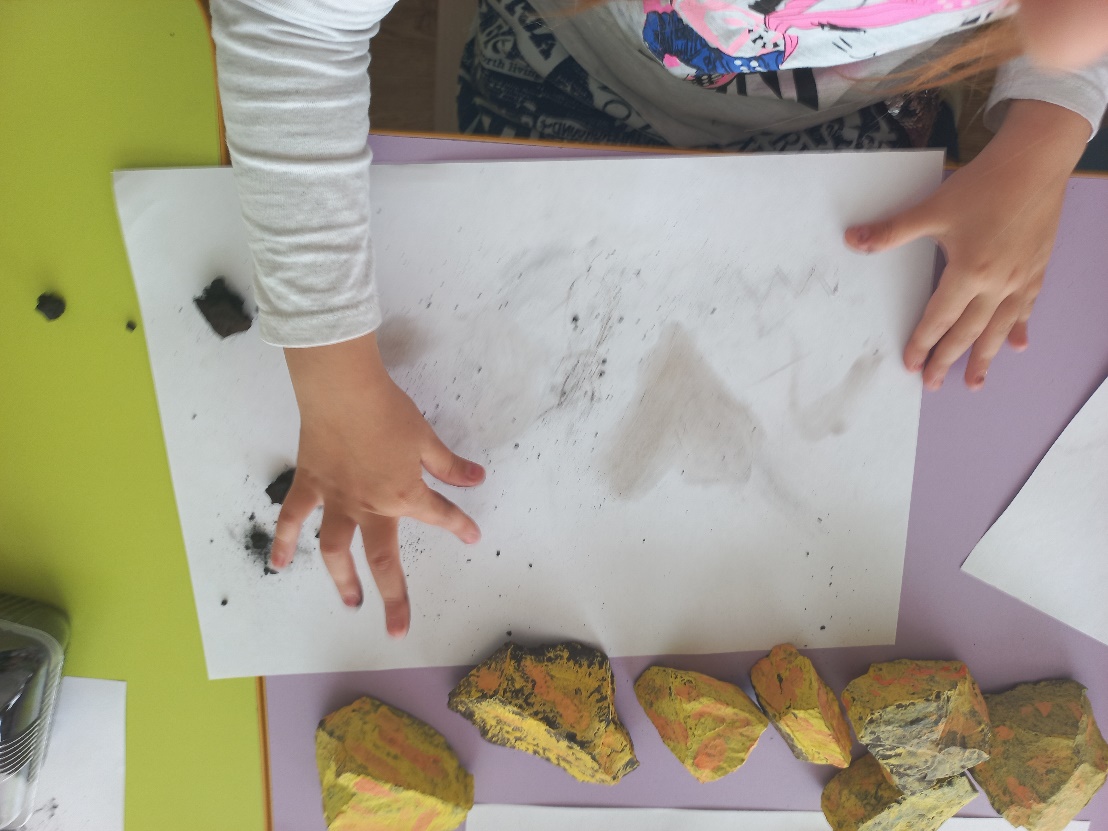 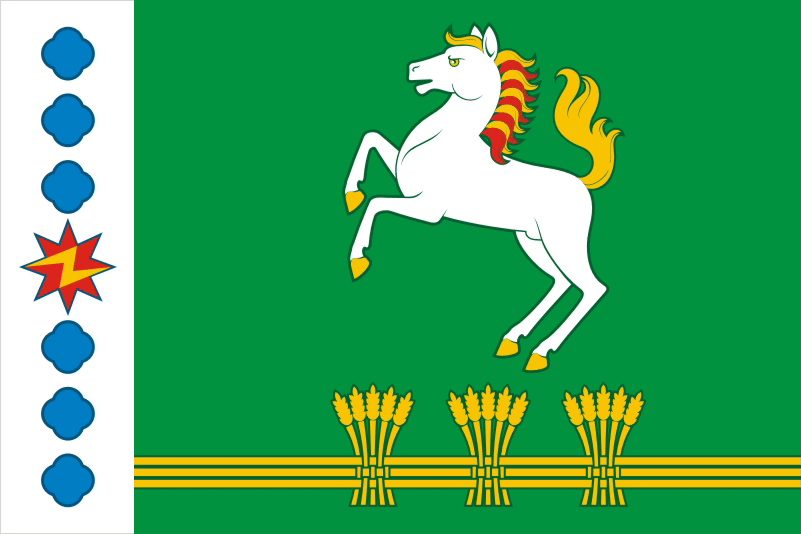 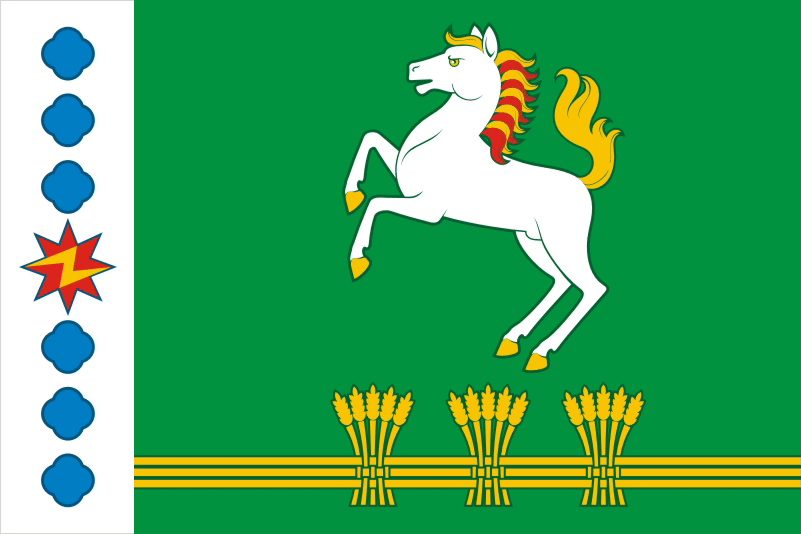 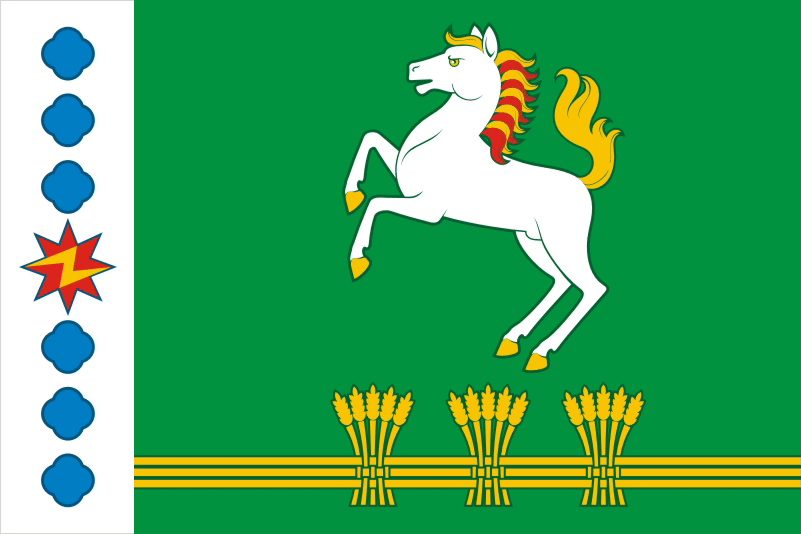 Опыт № 5 – свойства угля

Вывод:
- угольная зола не растворяется в воде, легко раздувается ветром
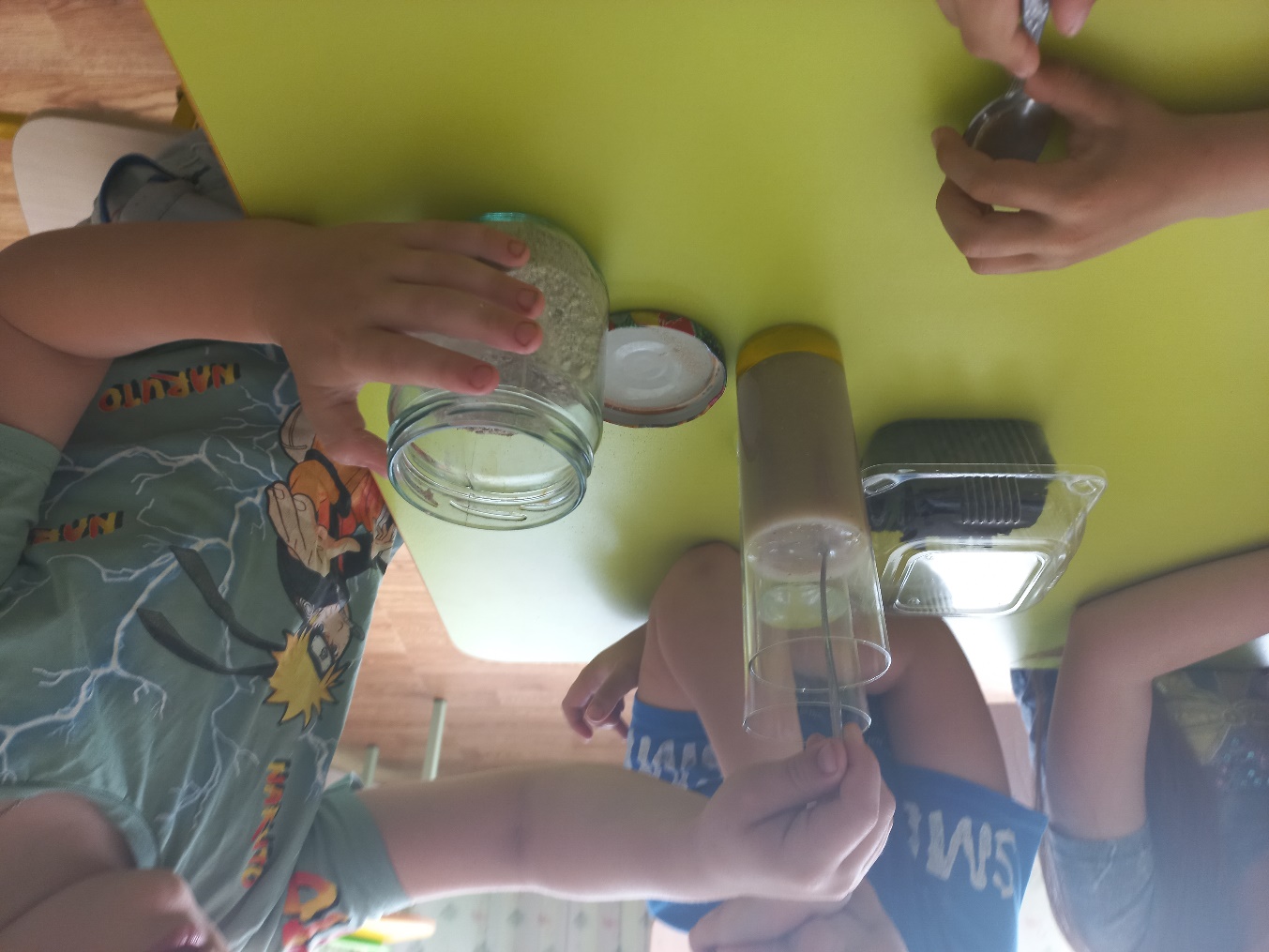 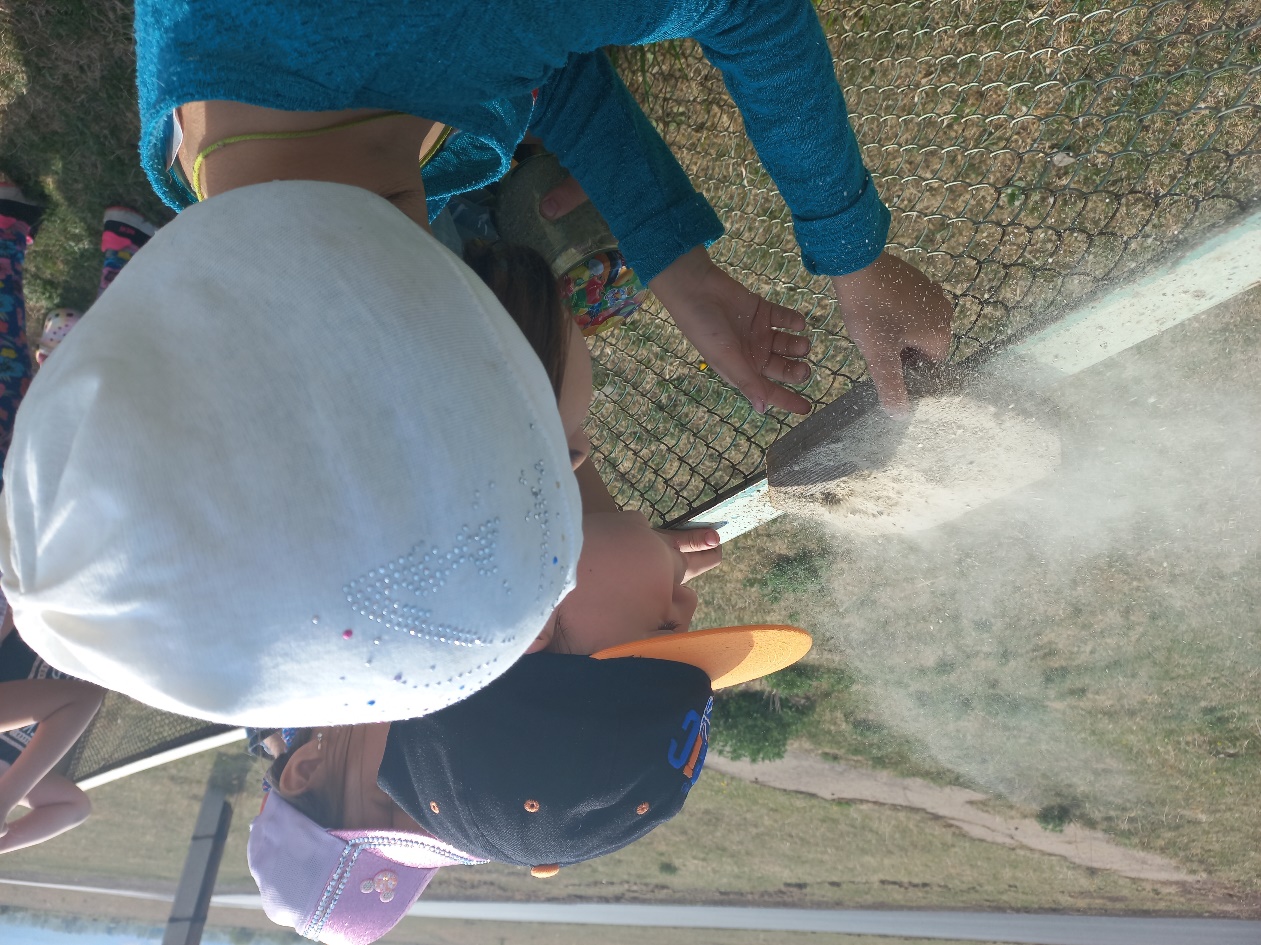 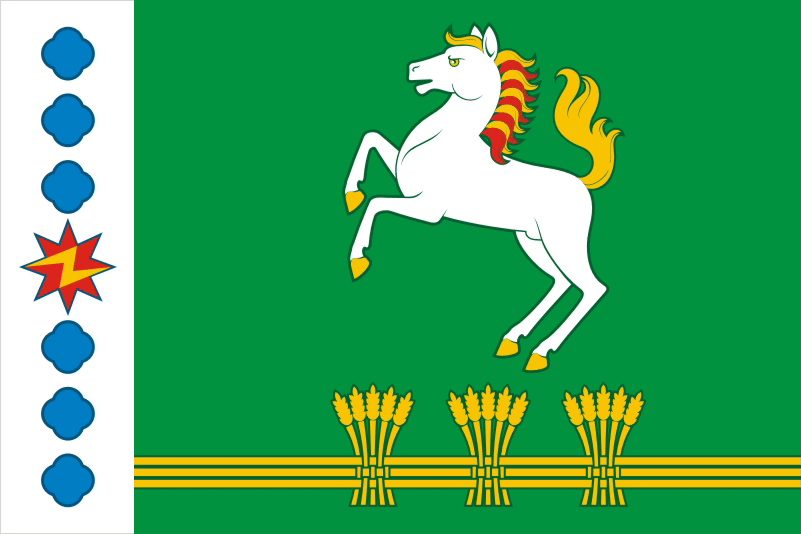 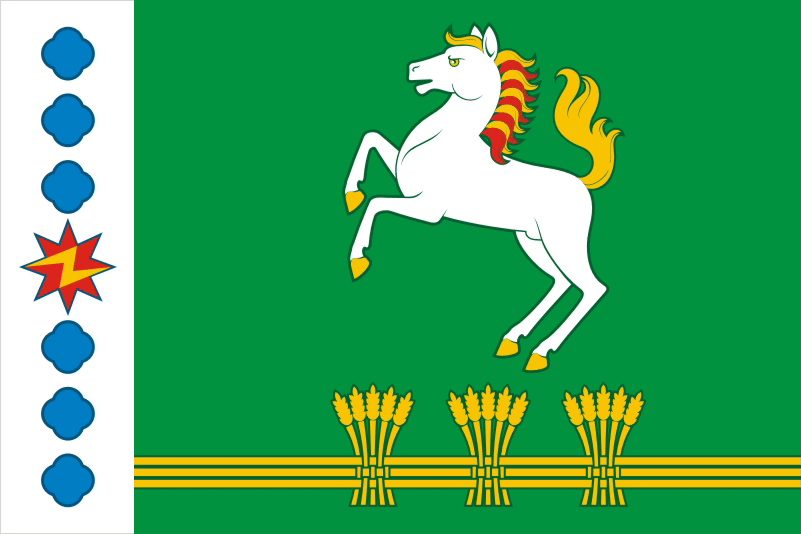 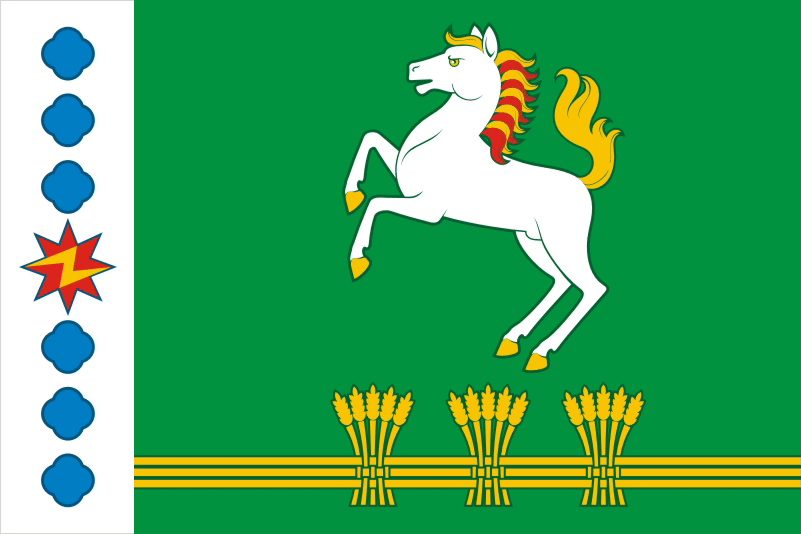 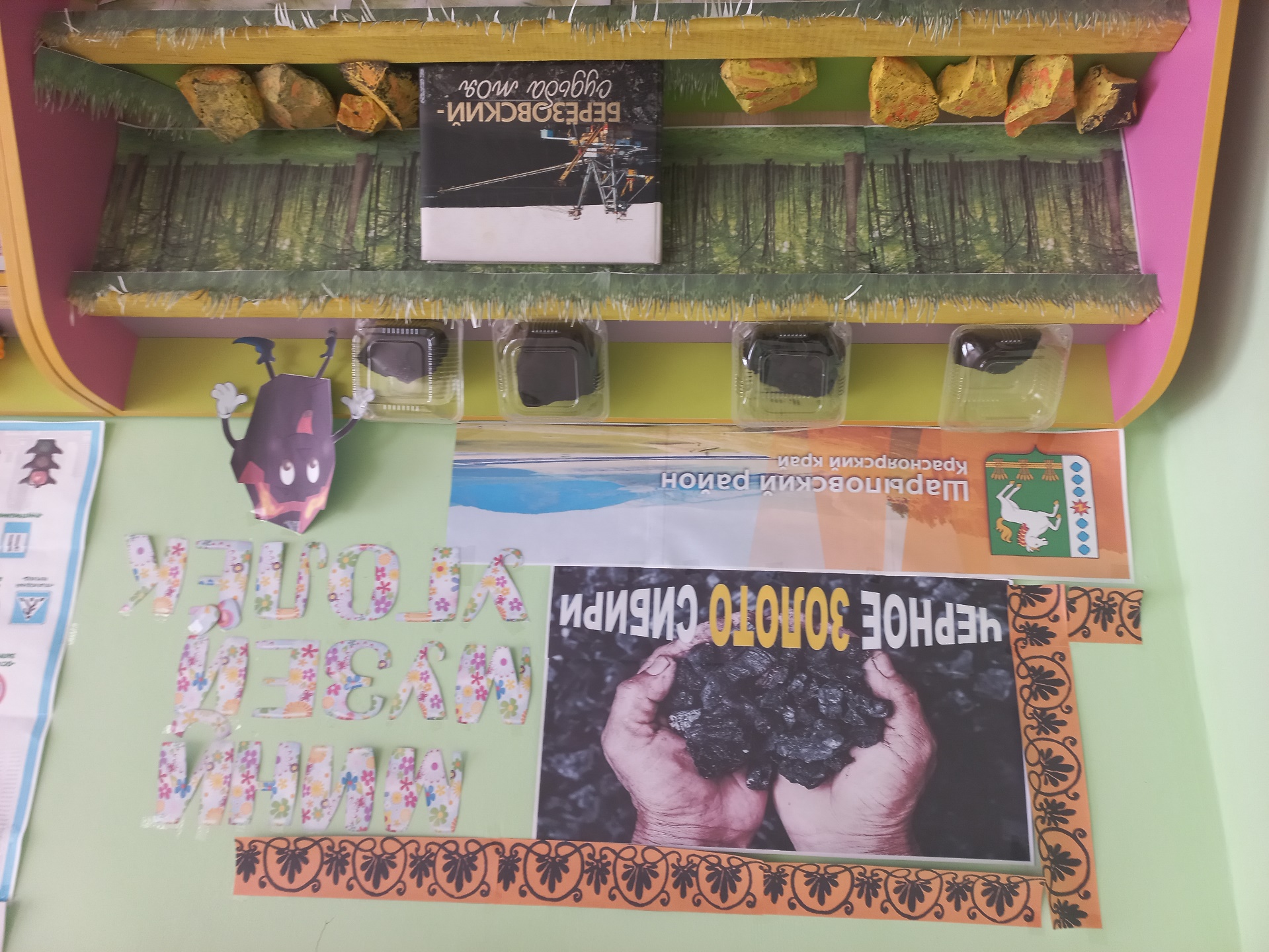 Мини-музей «Уголек»